SAFE CNC MACHINE
Design Review V
Samuel Byers, Amanda Garcia-Menocal, Shelby Gerlt, Malik Grant, Carlton Walker
February 18, 2025
Malik Grant
Team 514
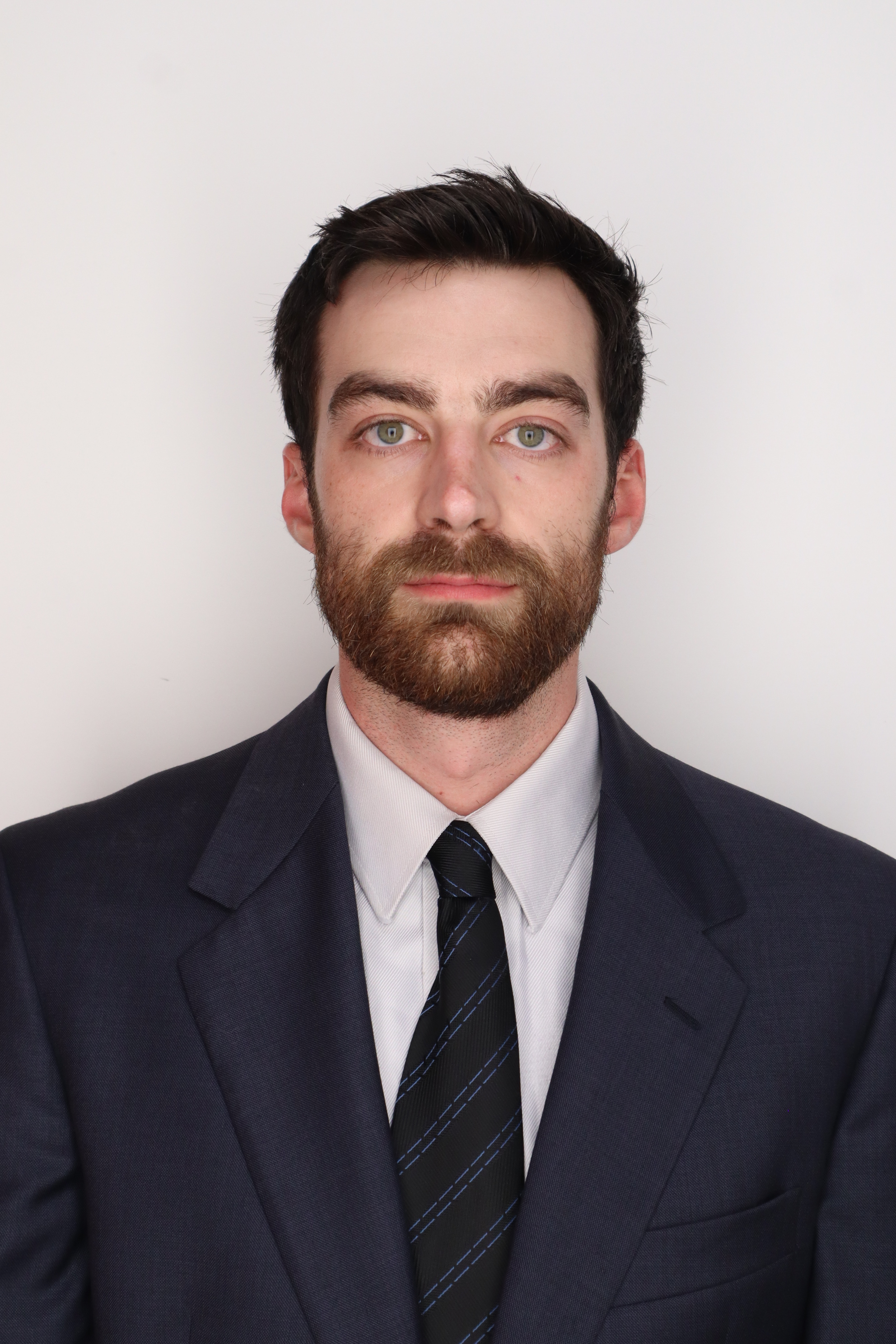 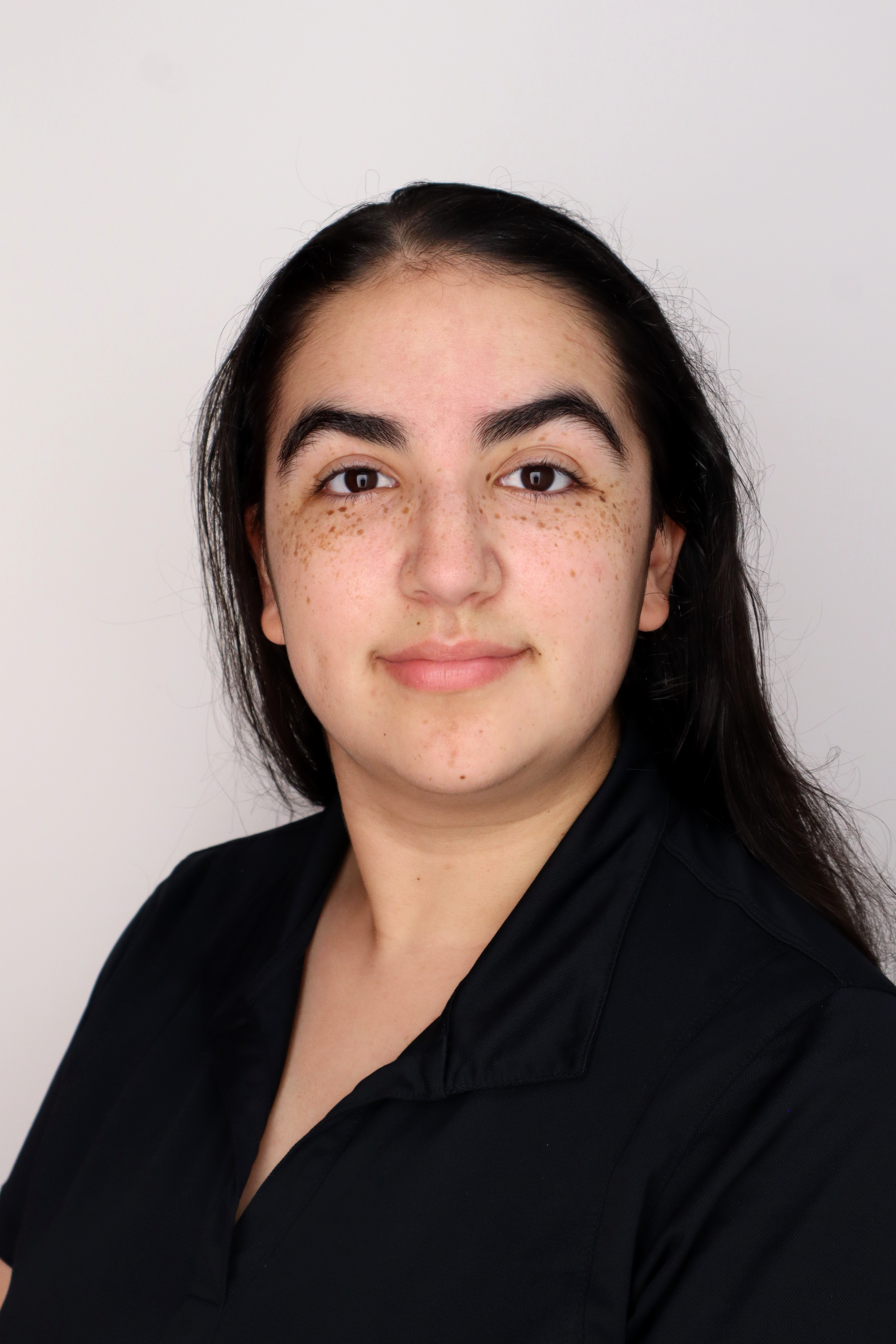 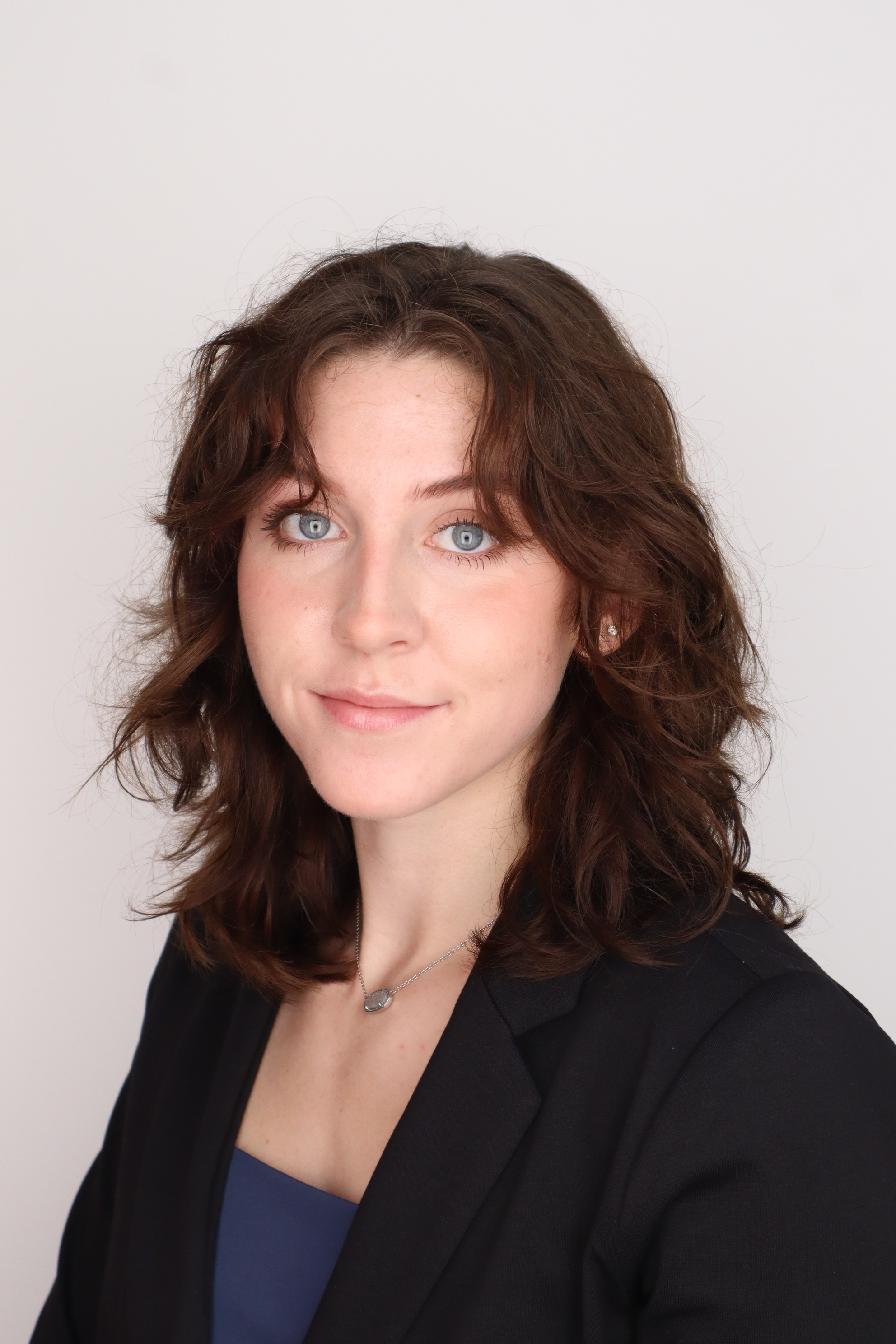 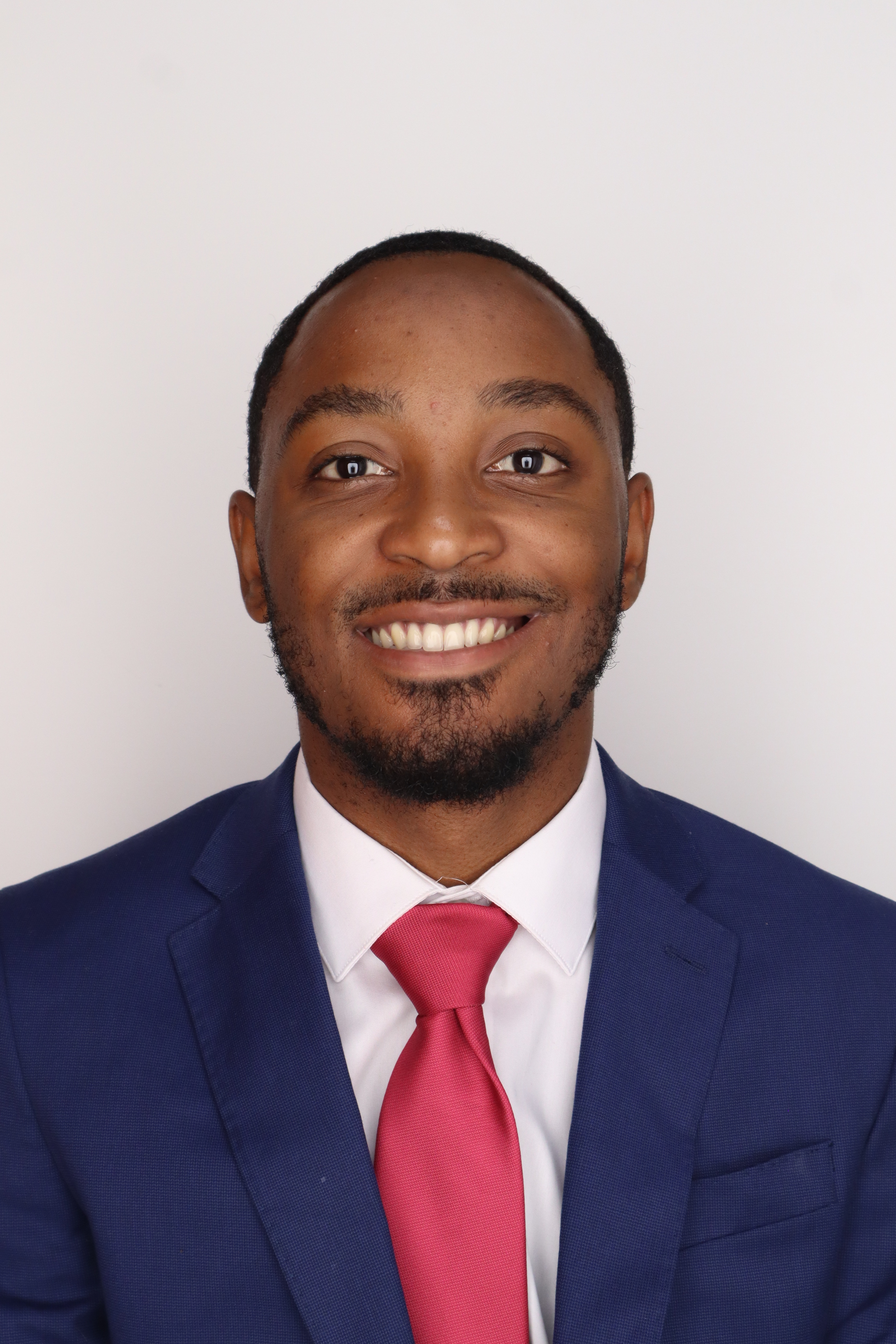 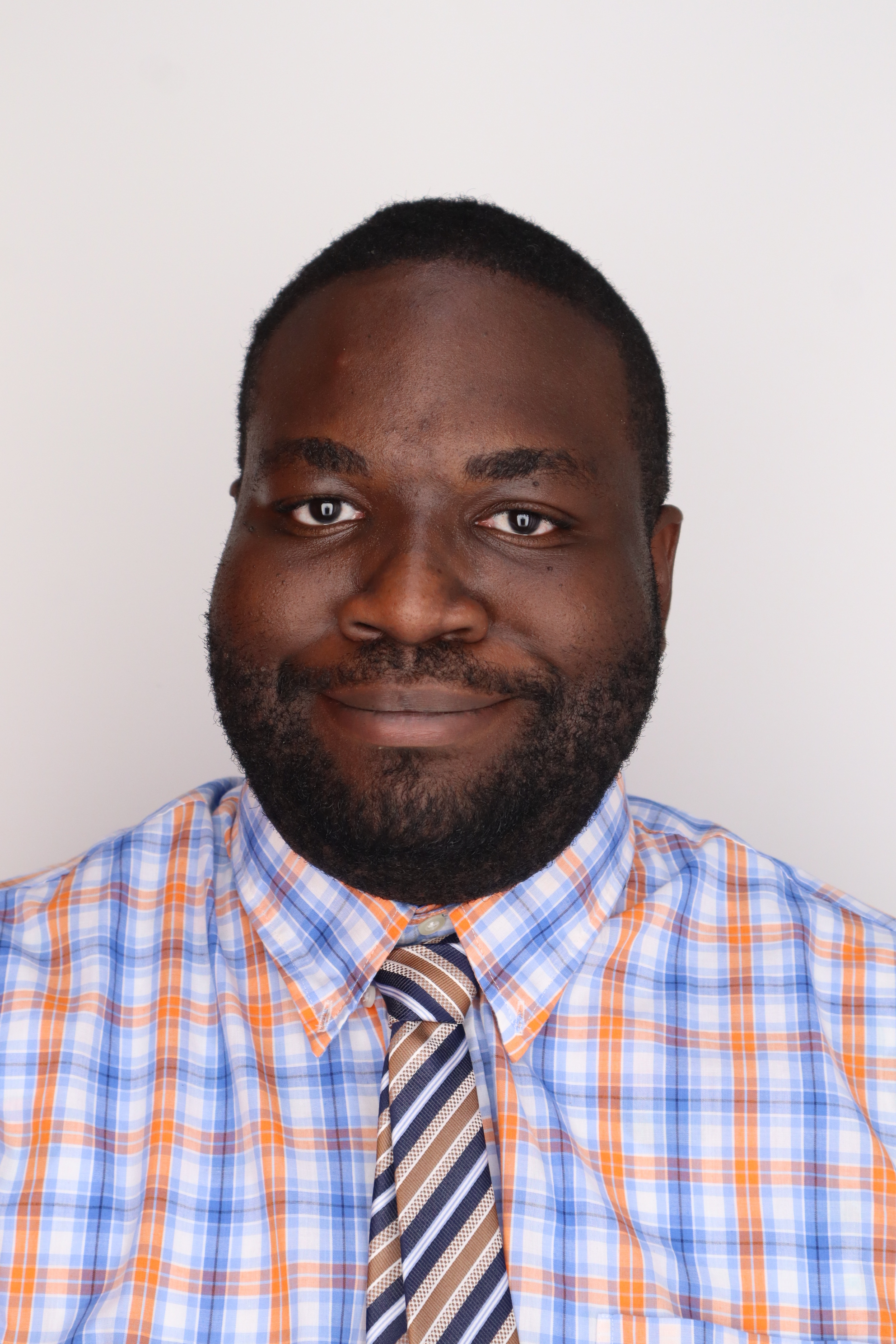 Samuel Byers
Shelby Gerlt
Carlton Walker
Amanda Garcia-Menocal
Malik Grant
Supply Chain Engineer
Structural Engineer
Electrical Engineer
Design Engineer
Test Engineer
2
Malik Grant
Guidance and Sponsorship
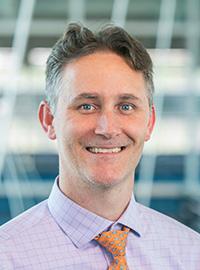 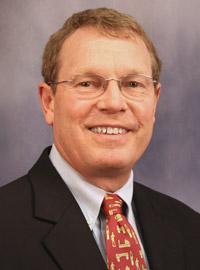 Dr. Eric Hellstrom
Advisor
Dr. Shayne McConomy
Sponsor
3
Malik Grant
Project Objective
The objective of this project is to design safeguards for the Senior Design Lab’s CNC router to protect students and staff from hazards and mitigate the need for PPE.
Shapeoko 3 CNC Router
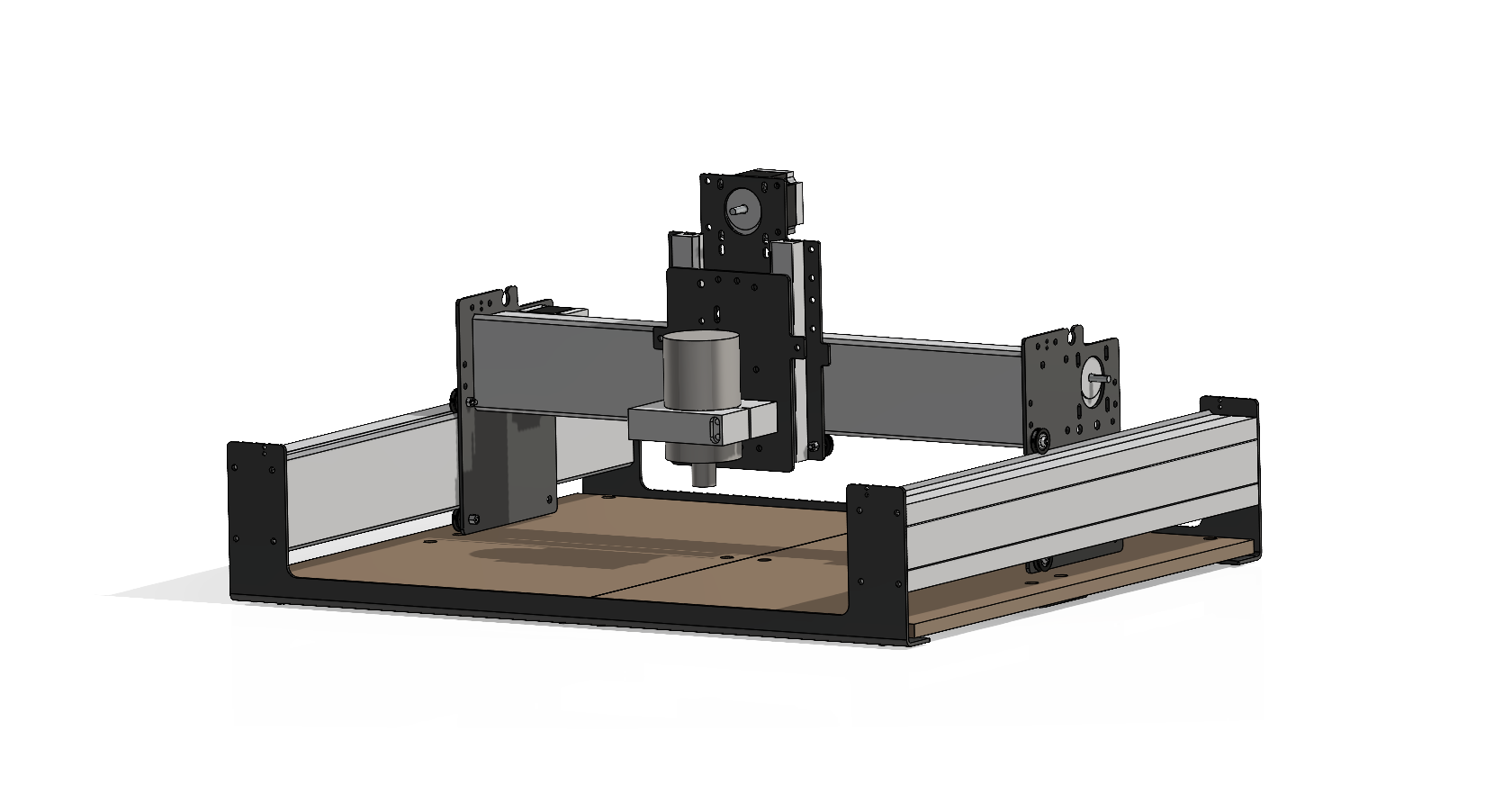 4
[Speaker Notes: The objective of this project is to make the Senior Design Labs CNC router safe for student use without requiring additional supervision. This will be achieved by developing machine safeguards that limit the need for Personal Protective Equipment (PPE) in the room while the machine is in operation.]
Malik Grant
Previous Work
5
[Speaker Notes: Going to begin with a recap of work done last semester and up to this point, then talk about our current design, and finally plans for this semester as we come to design review 5]
Malik Grant
Hazards
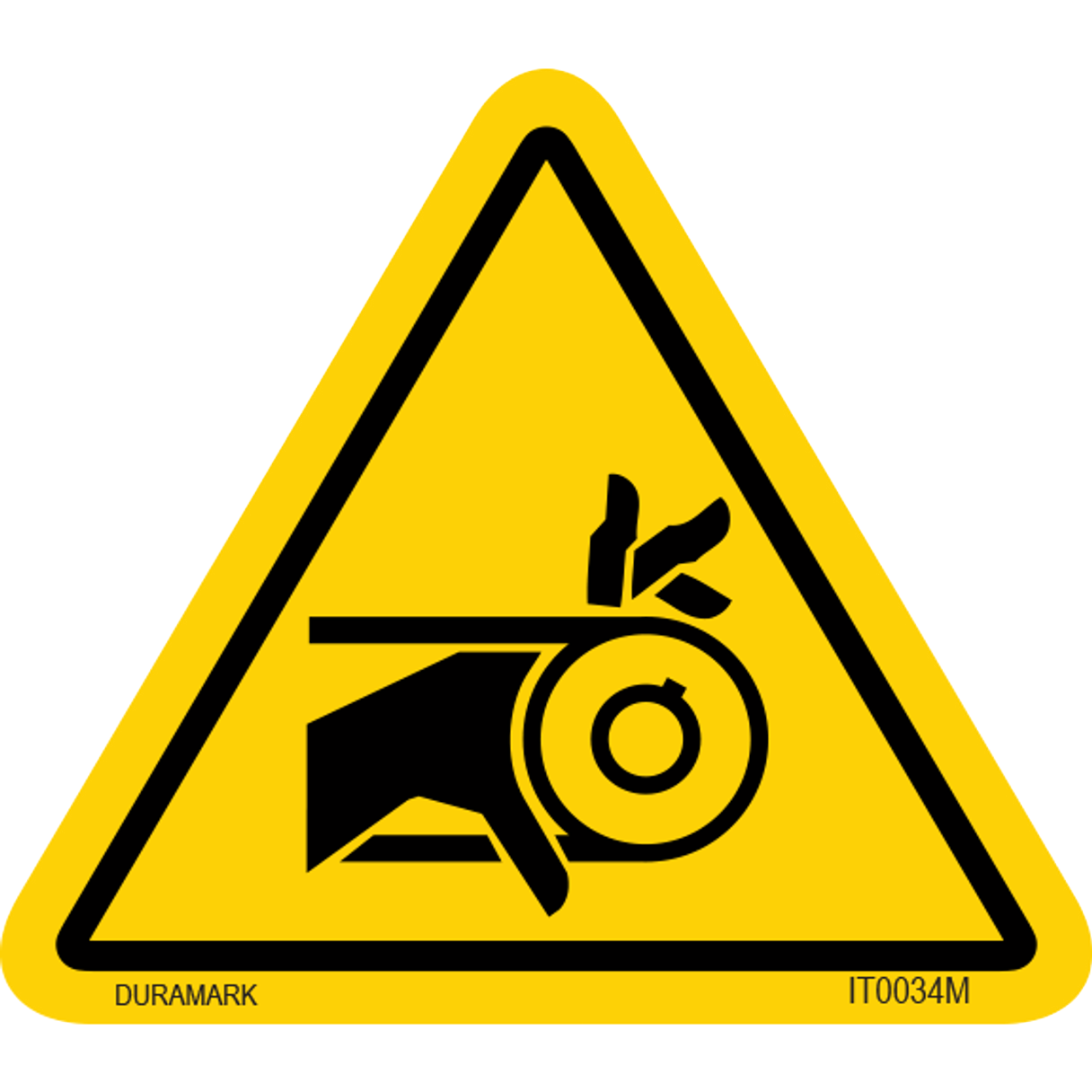 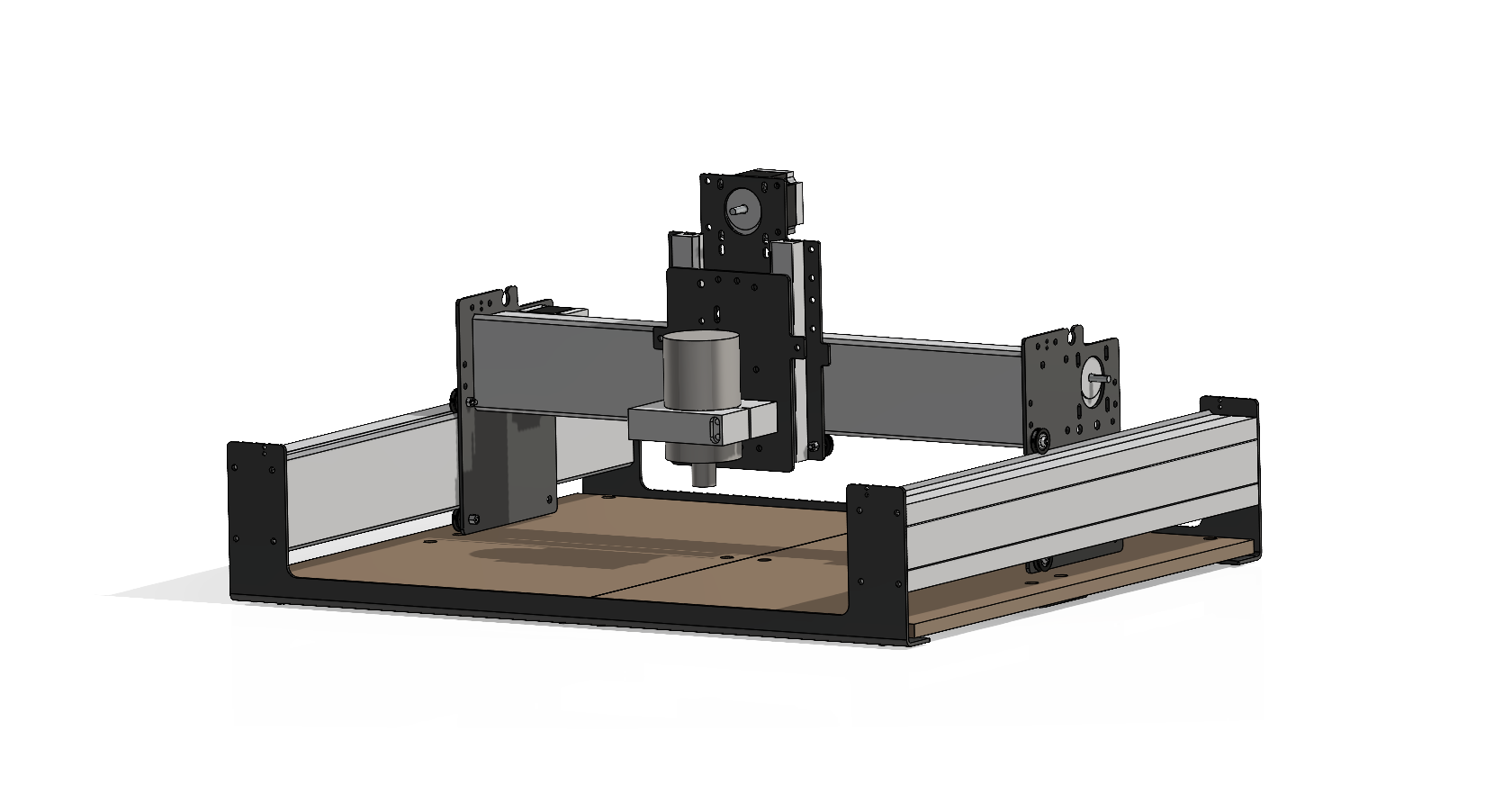 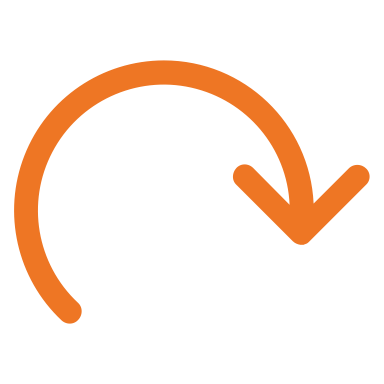 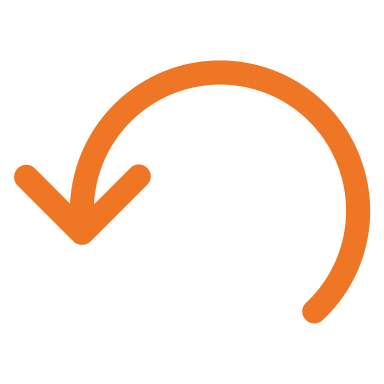 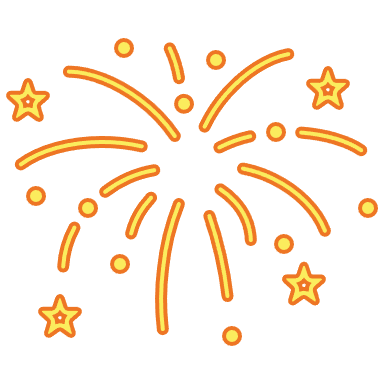 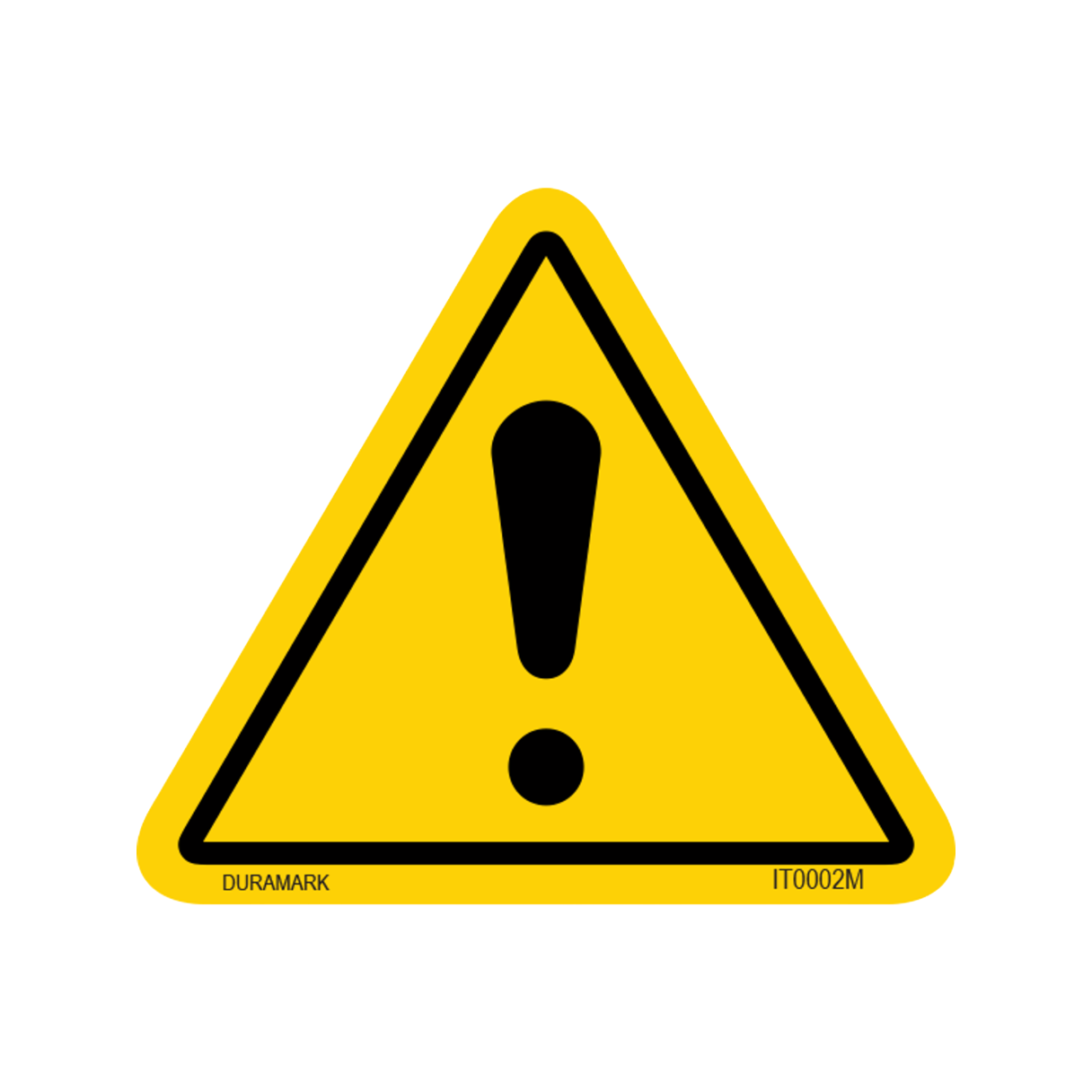 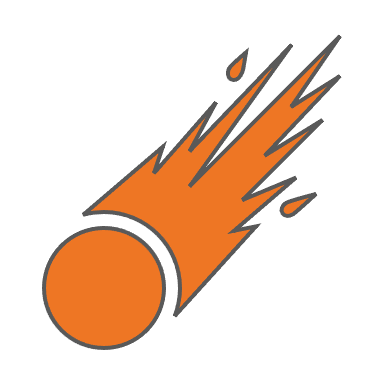 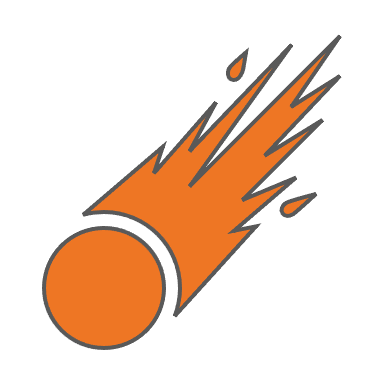 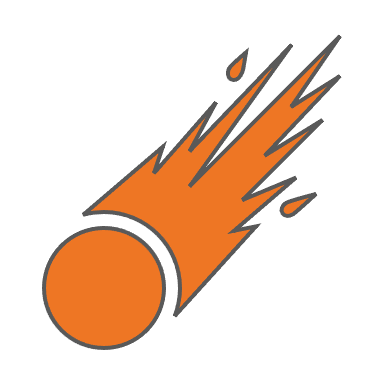 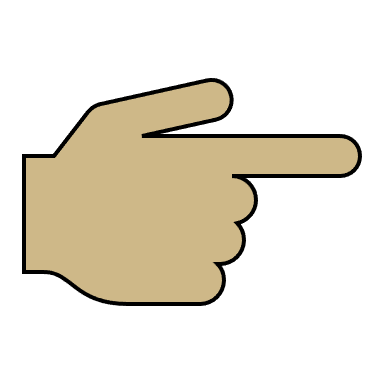 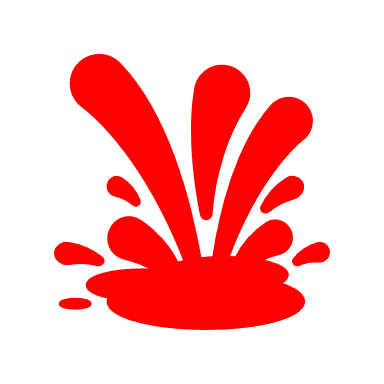 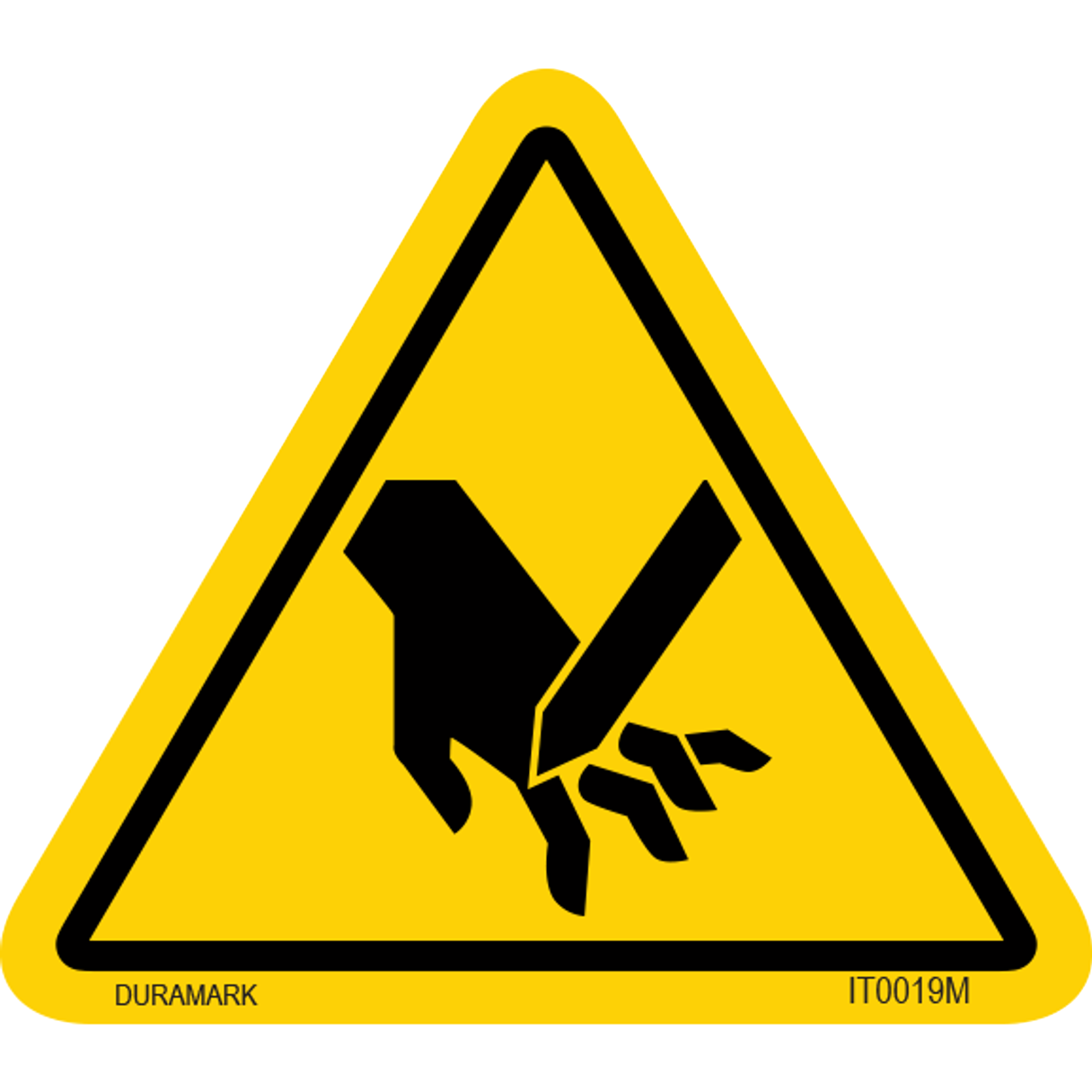 Moving Parts
Projectiles
Impalement
Particles
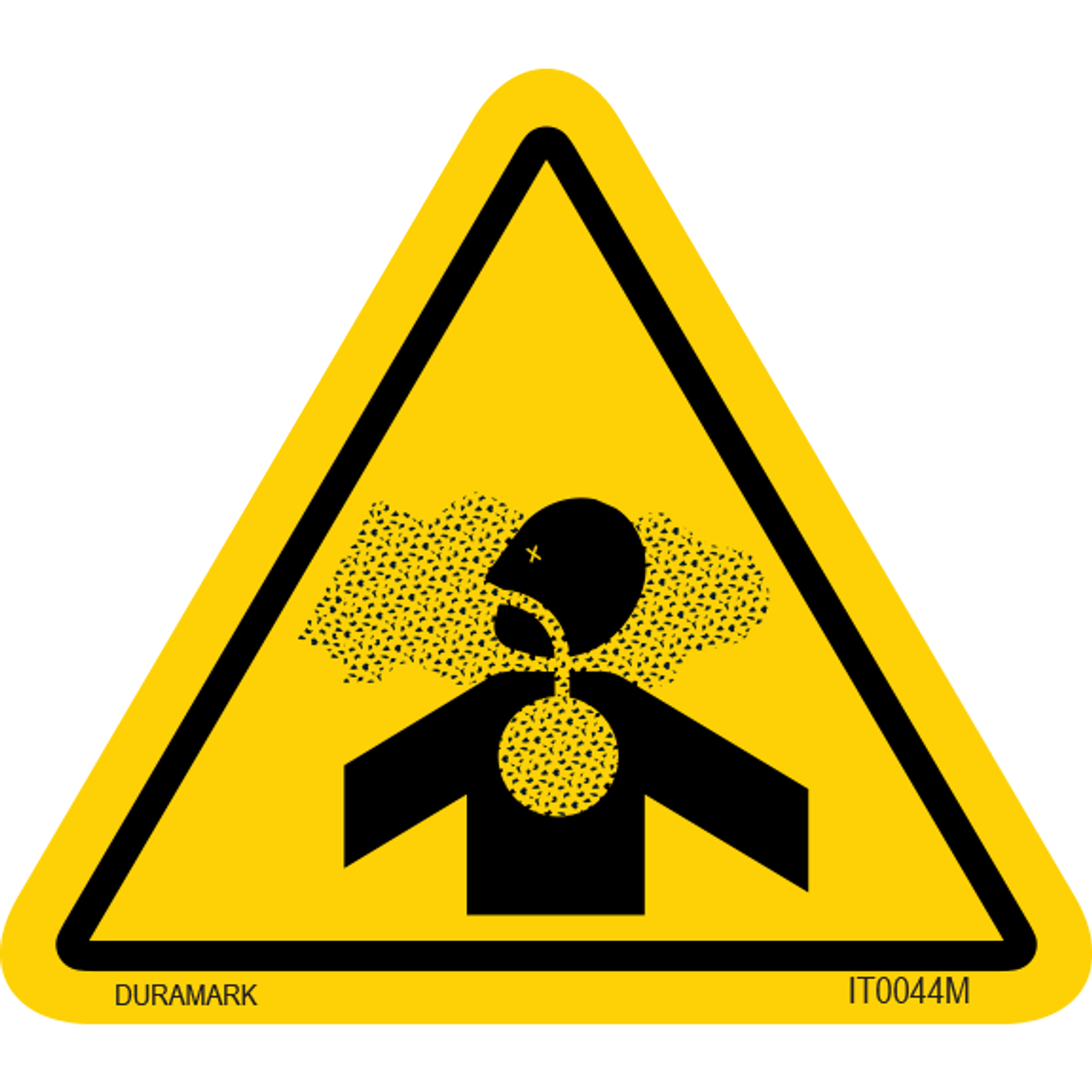 6
[Speaker Notes: The objective of this project is to make the Senior Design Labs CNC router safe for student use without requiring additional supervision. This will be achieved by developing machine safeguards that eliminate the need for Personal Protective Equipment (PPE) in the room while the machine is in operation.]
Malik Grant
Critical Targets and Metrics
7
Amanda Garcia-Menocal
Assessed Hazards
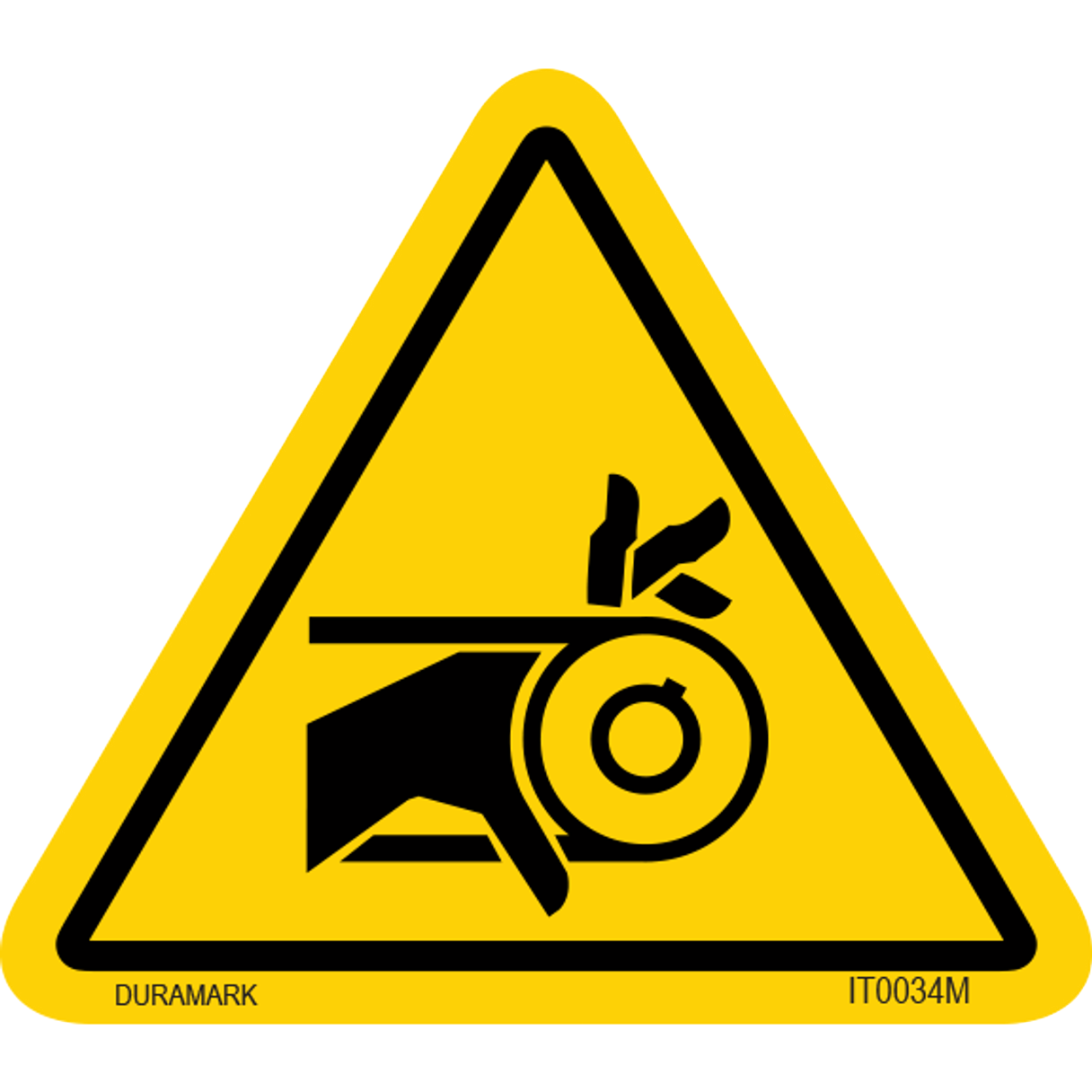 Moving Parts
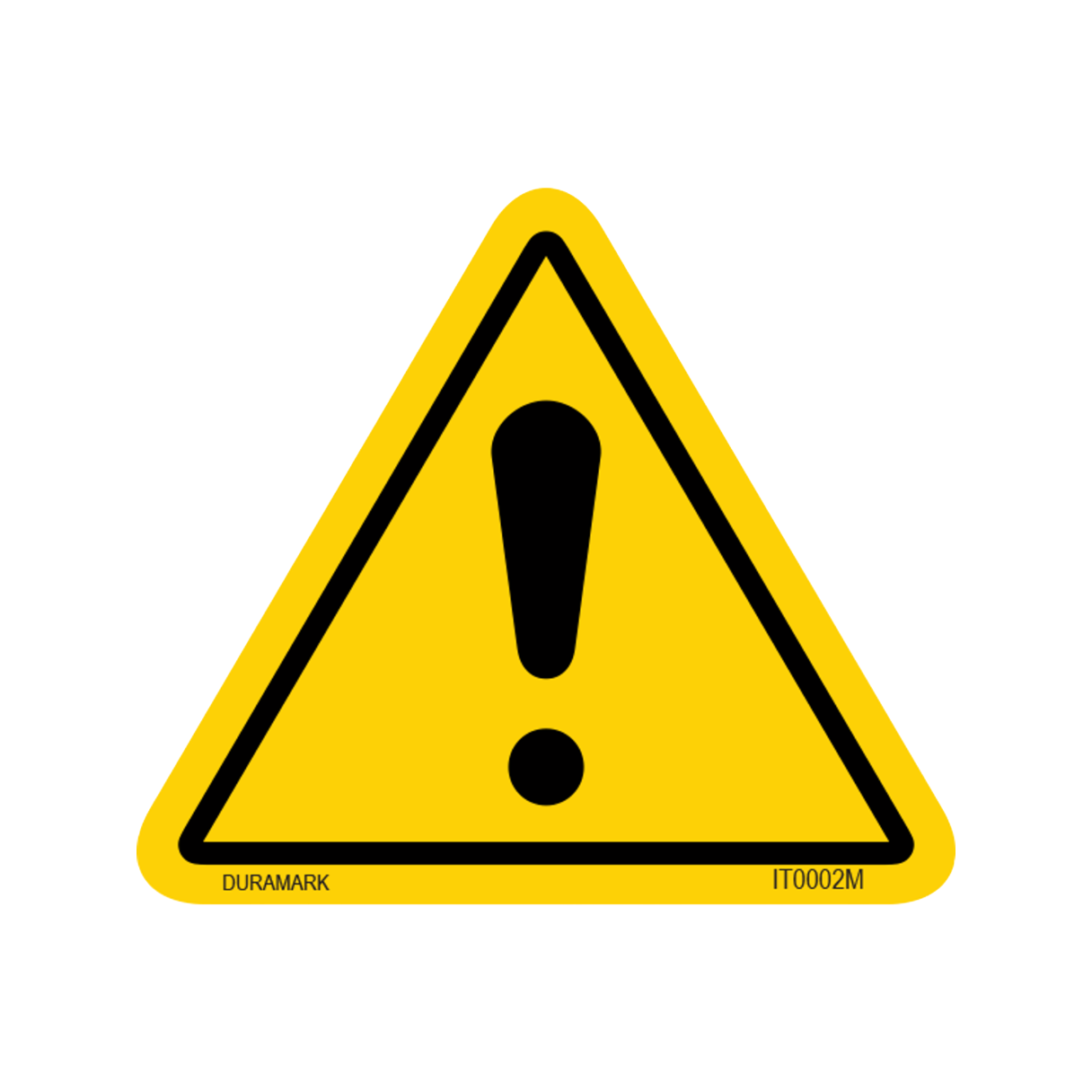 Projectiles
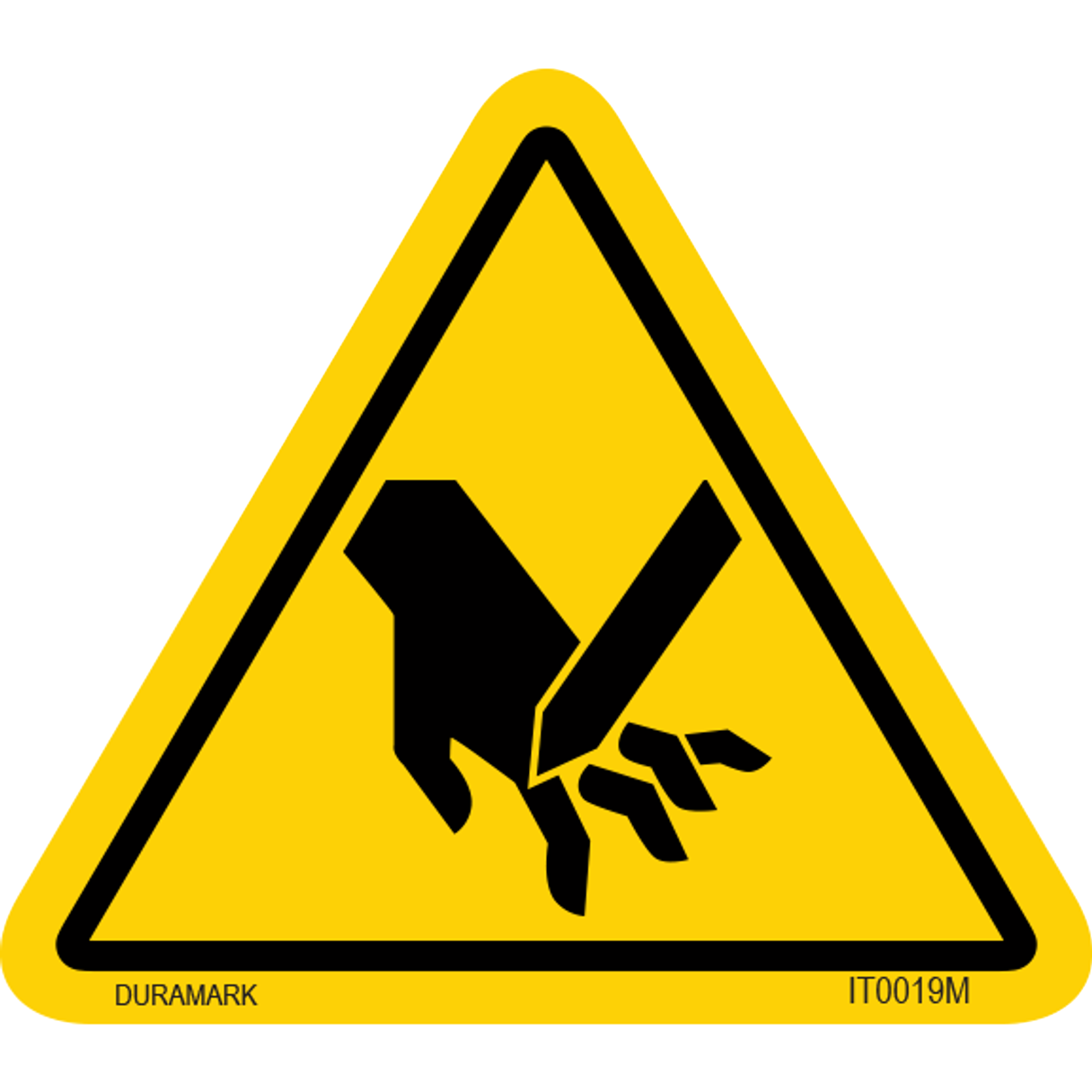 Impalement
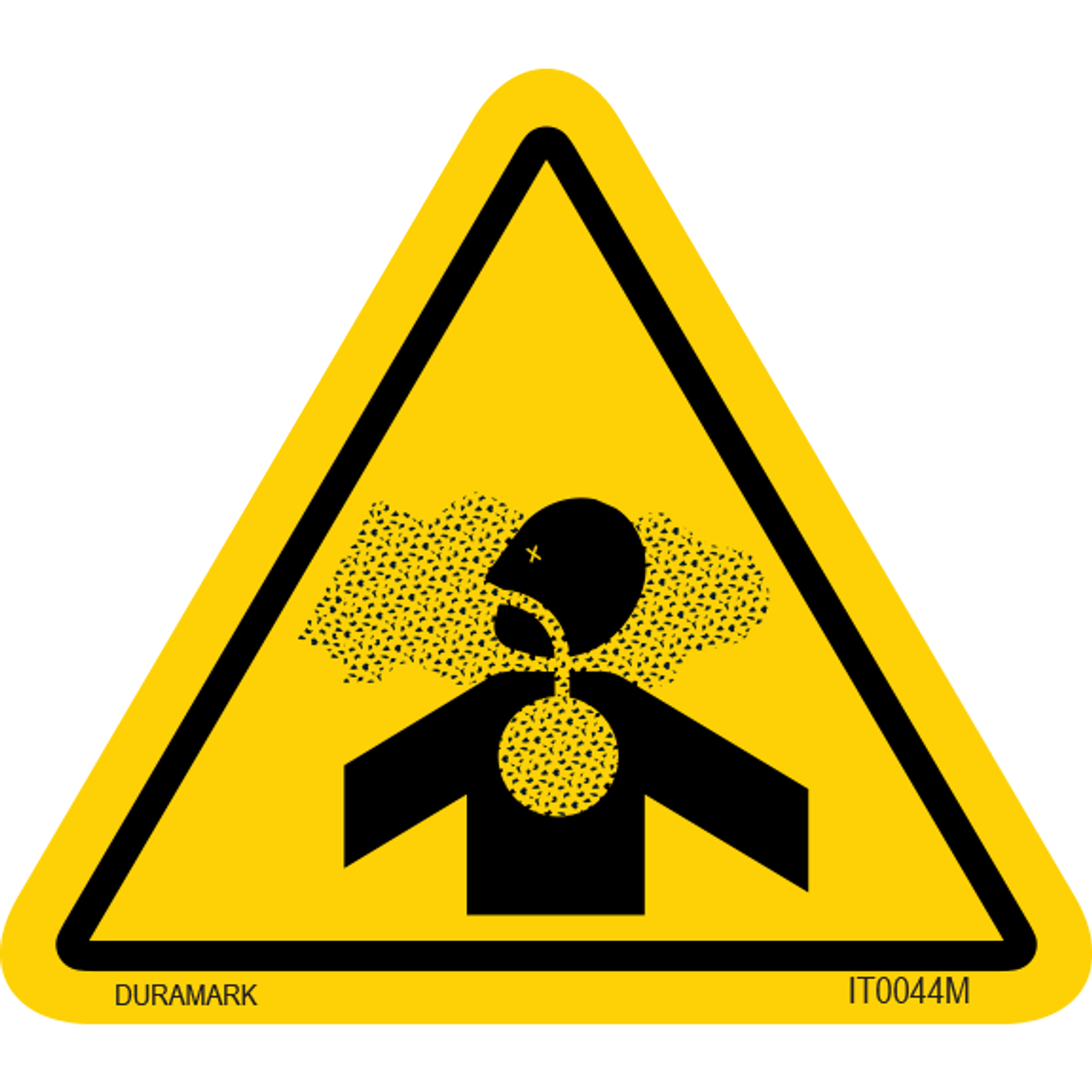 Particles
8
[Speaker Notes: The objective of this project is to make the Senior Design Labs CNC router safe for student use without requiring additional supervision. This will be achieved by developing machine safeguards that eliminate the need for Personal Protective Equipment (PPE) in the room while the machine is in operation.]
Amanda Garcia-Menocal
Implemented Safety Functions
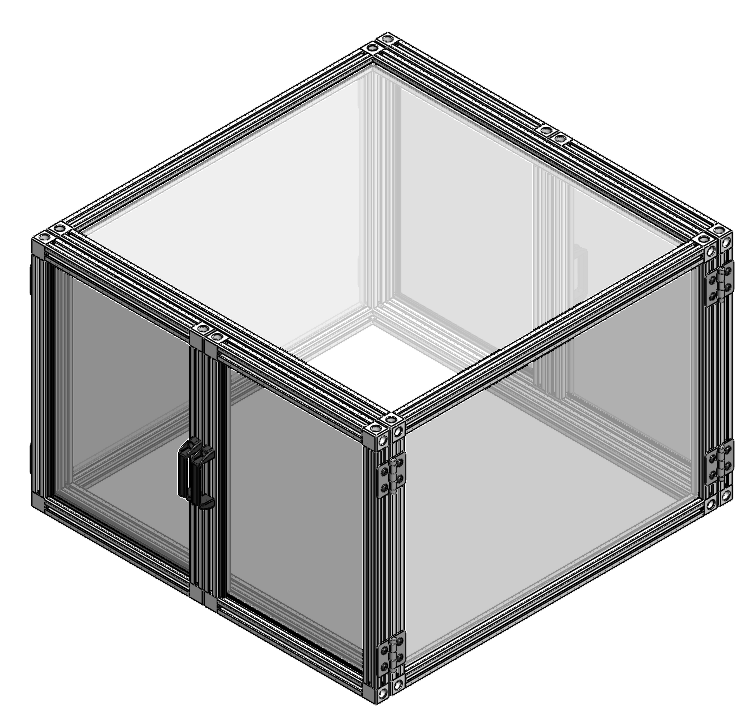 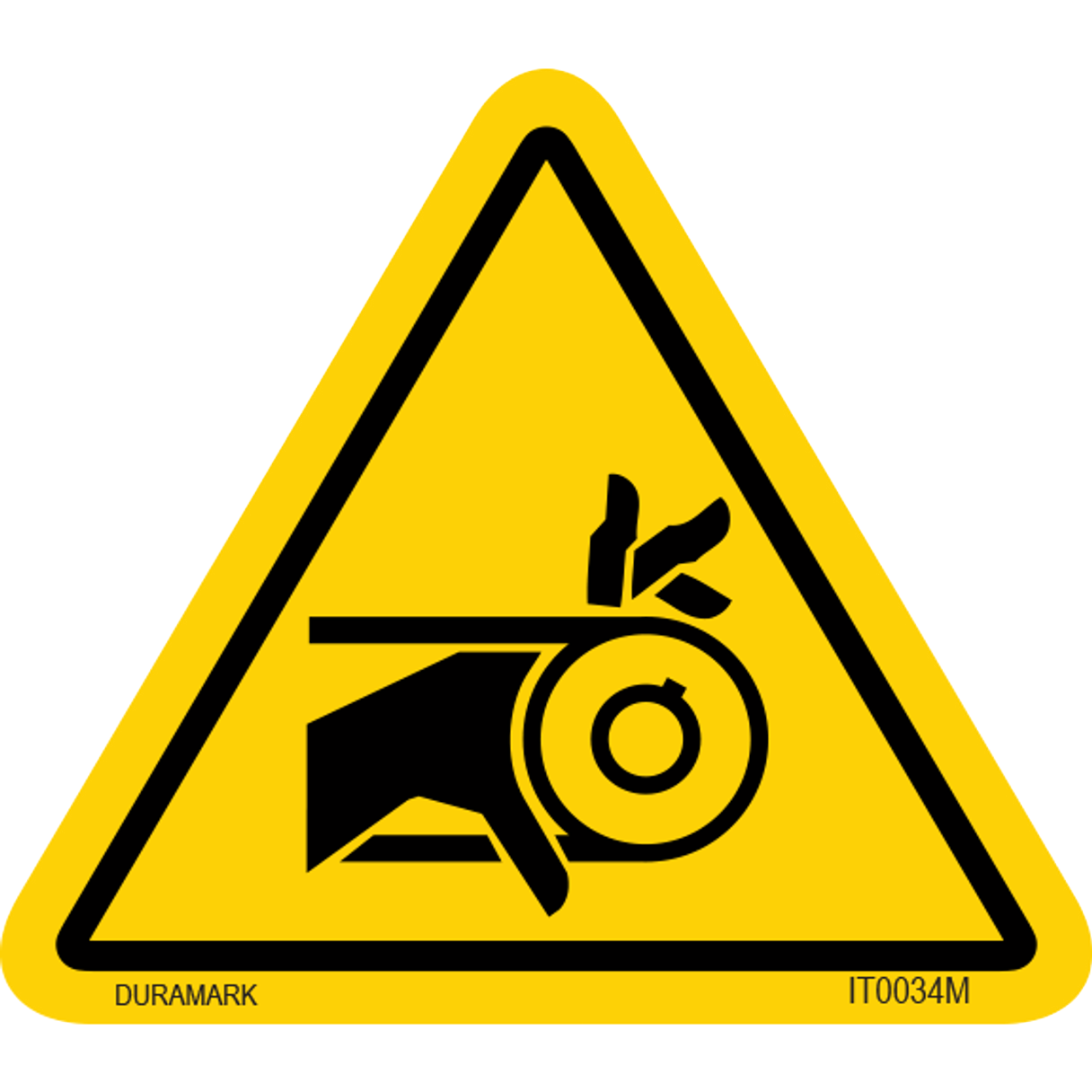 Enclosure
Moving Parts
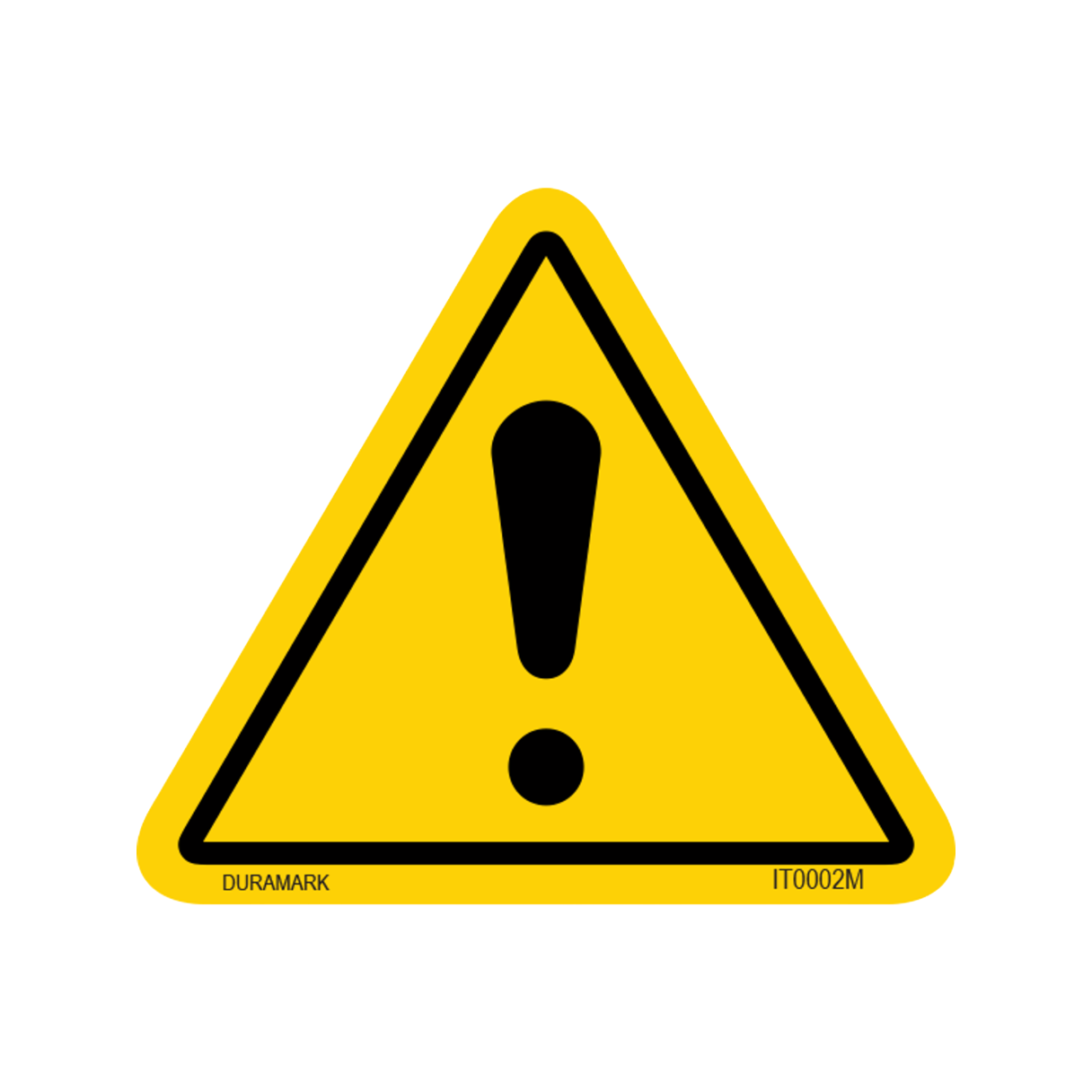 Projectiles
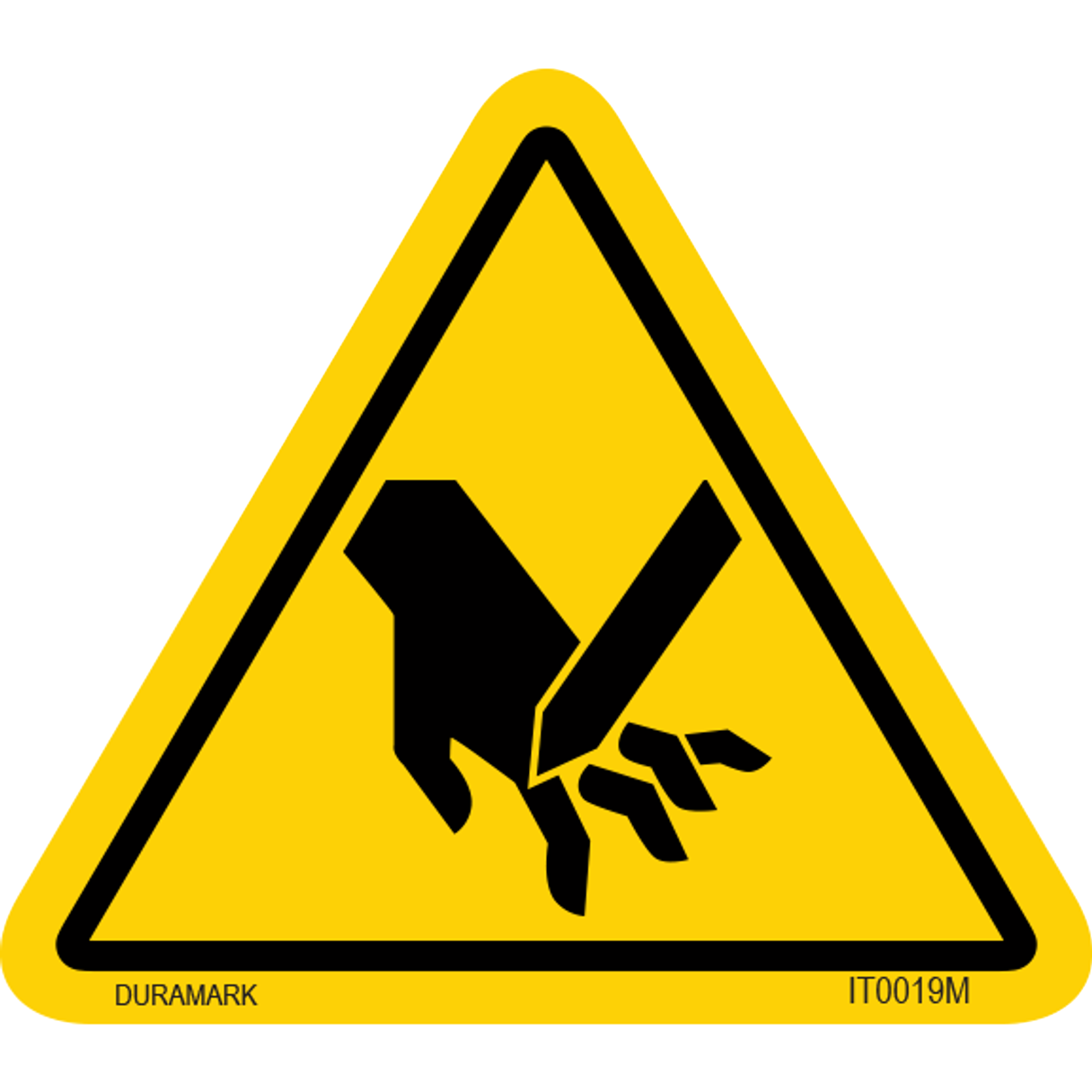 Impalement
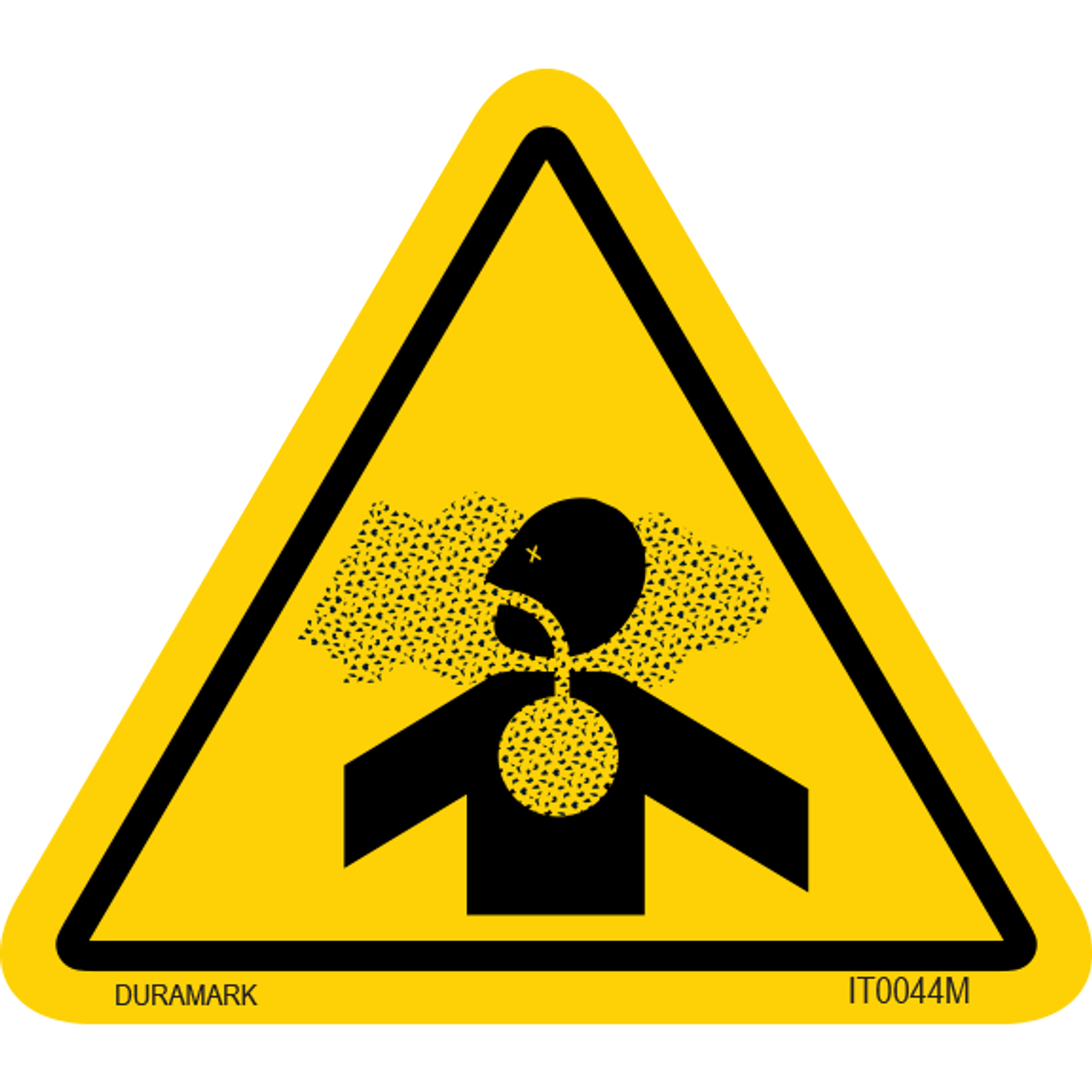 Particles
9
[Speaker Notes: The objective of this project is to make the Senior Design Labs CNC router safe for student use without requiring additional supervision. This will be achieved by developing machine safeguards that eliminate the need for Personal Protective Equipment (PPE) in the room while the machine is in operation.]
Amanda Garcia-Menocal
Implemented Safety Functions
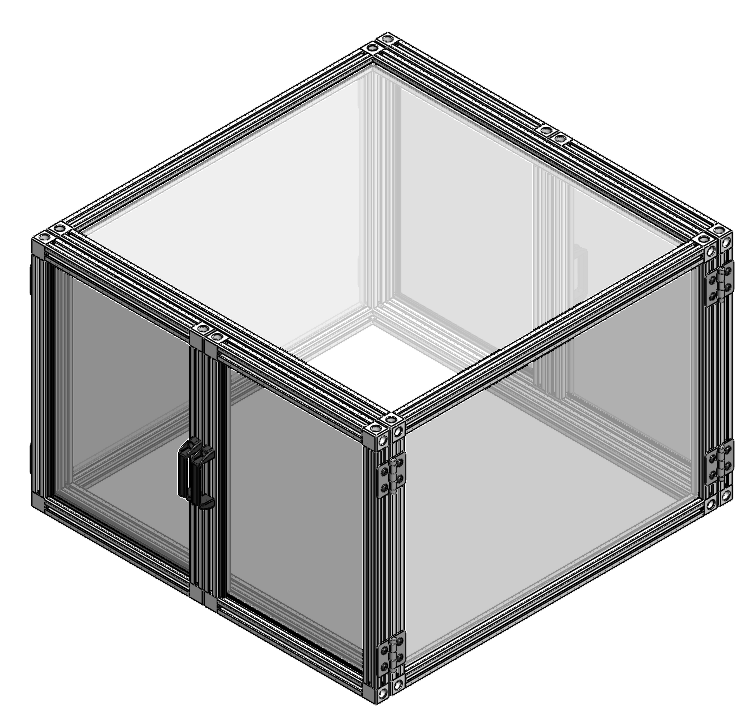 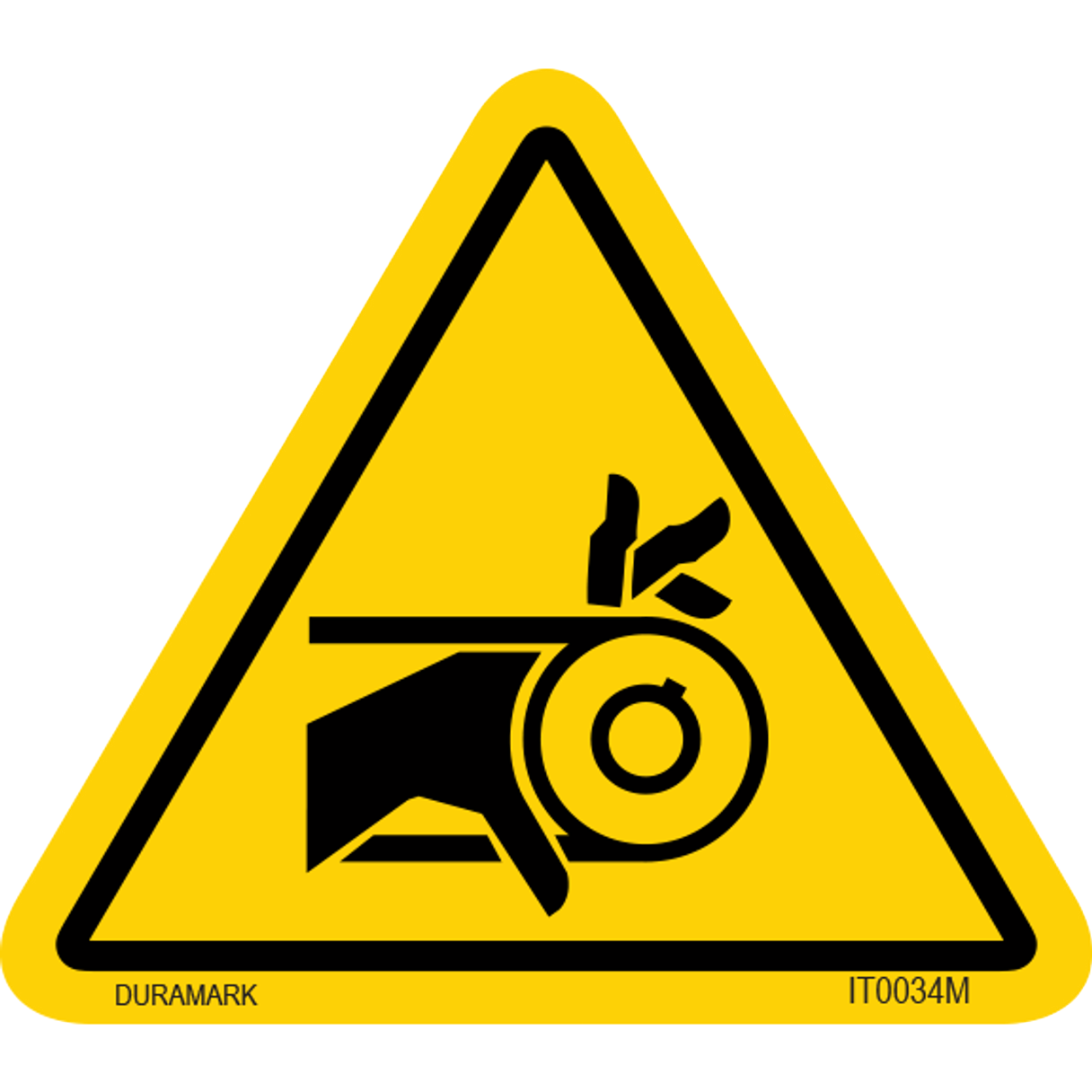 Enclosure
Moving Parts
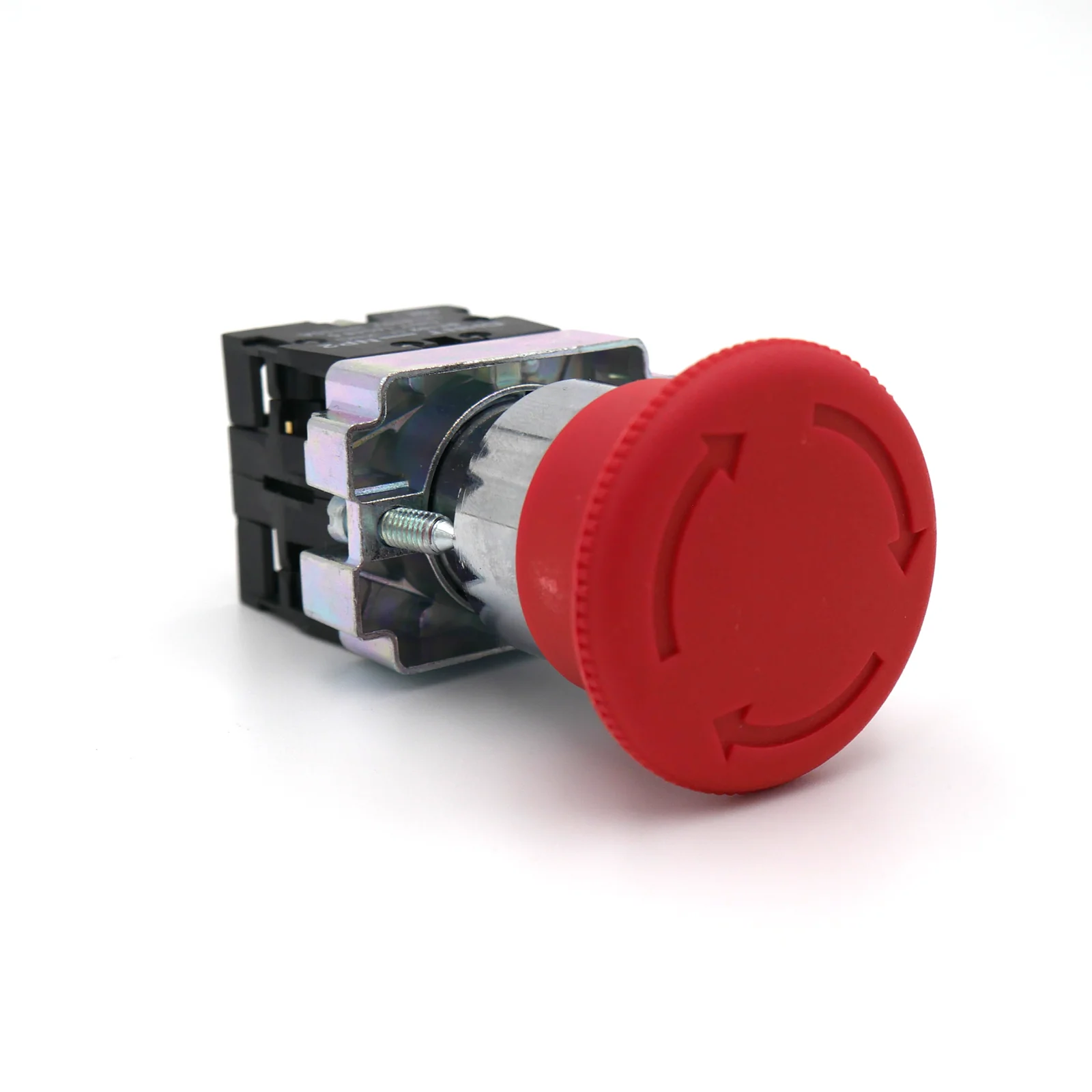 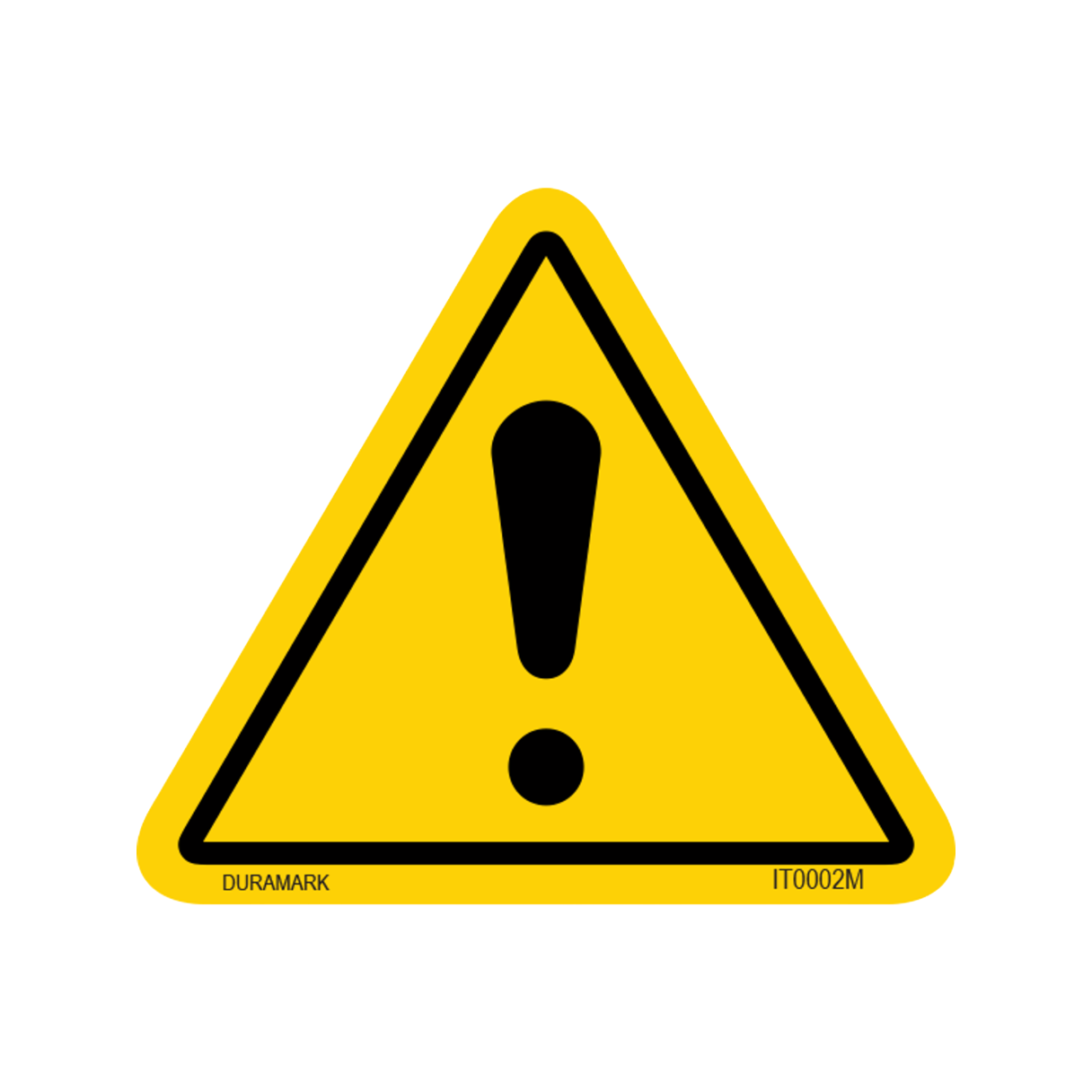 Projectiles
Emergency Shutoff
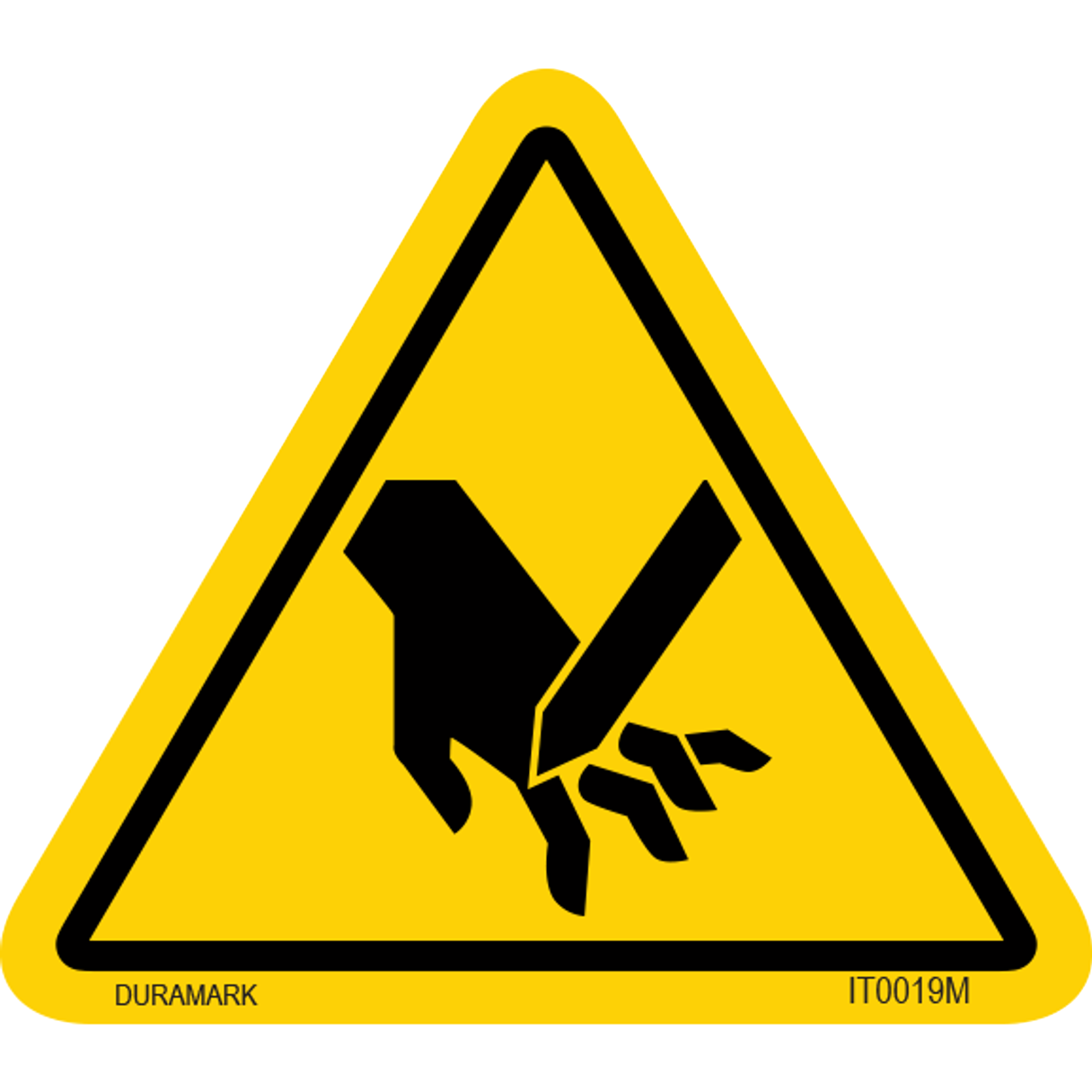 Impalement
Automatic Shutoff
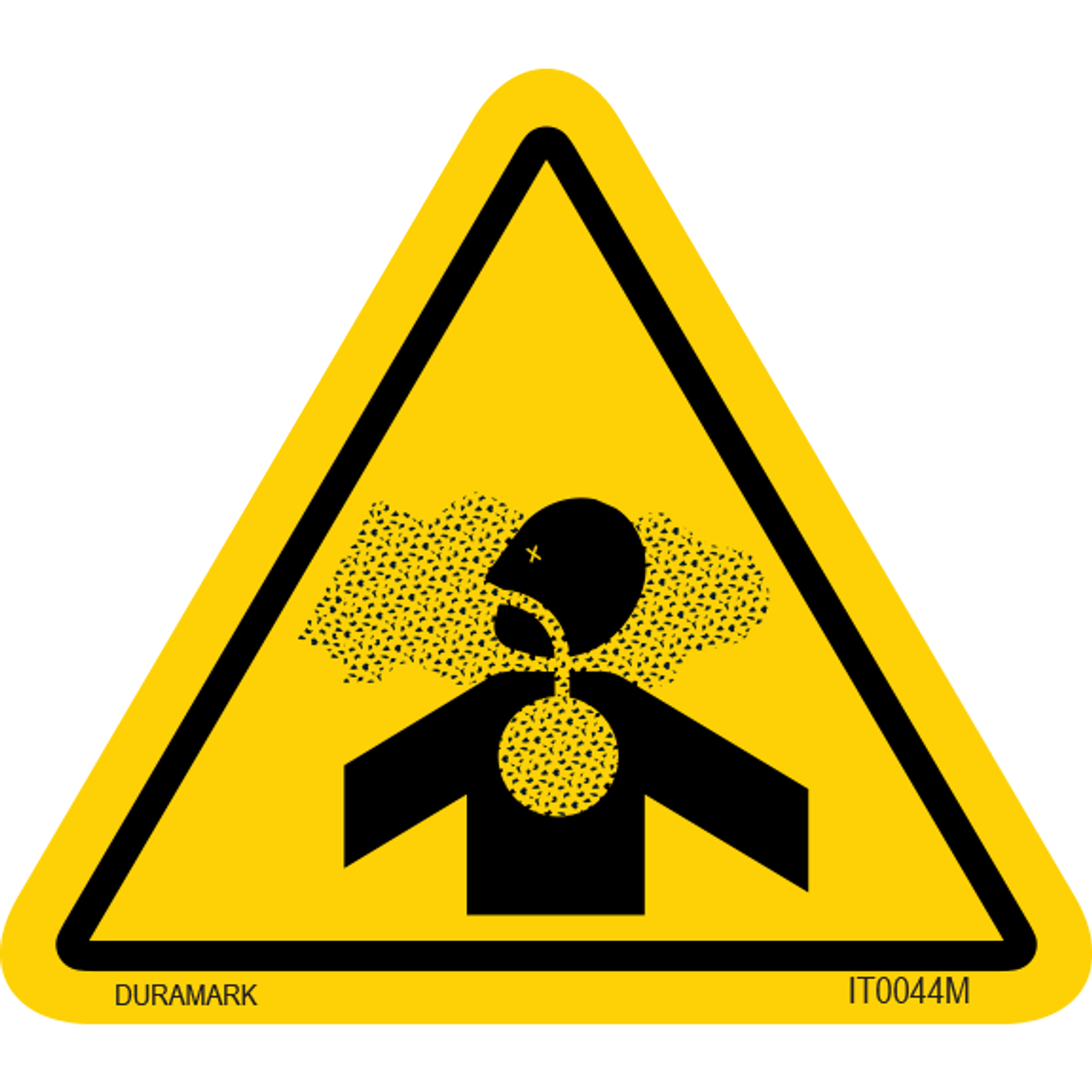 Particles
10
[Speaker Notes: The objective of this project is to make the Senior Design Labs CNC router safe for student use without requiring additional supervision. This will be achieved by developing machine safeguards that eliminate the need for Personal Protective Equipment (PPE) in the room while the machine is in operation.]
Amanda Garcia-Menocal
Implemented Safety Functions
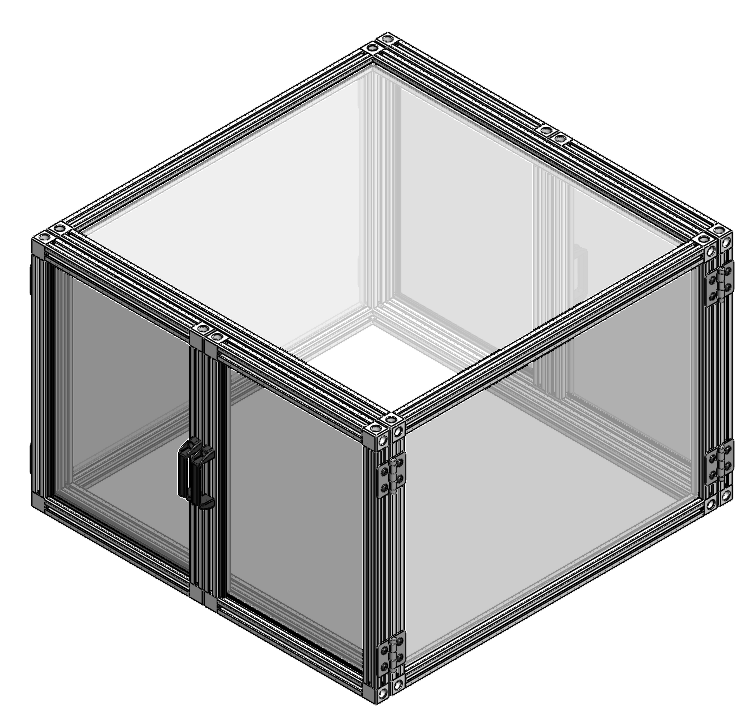 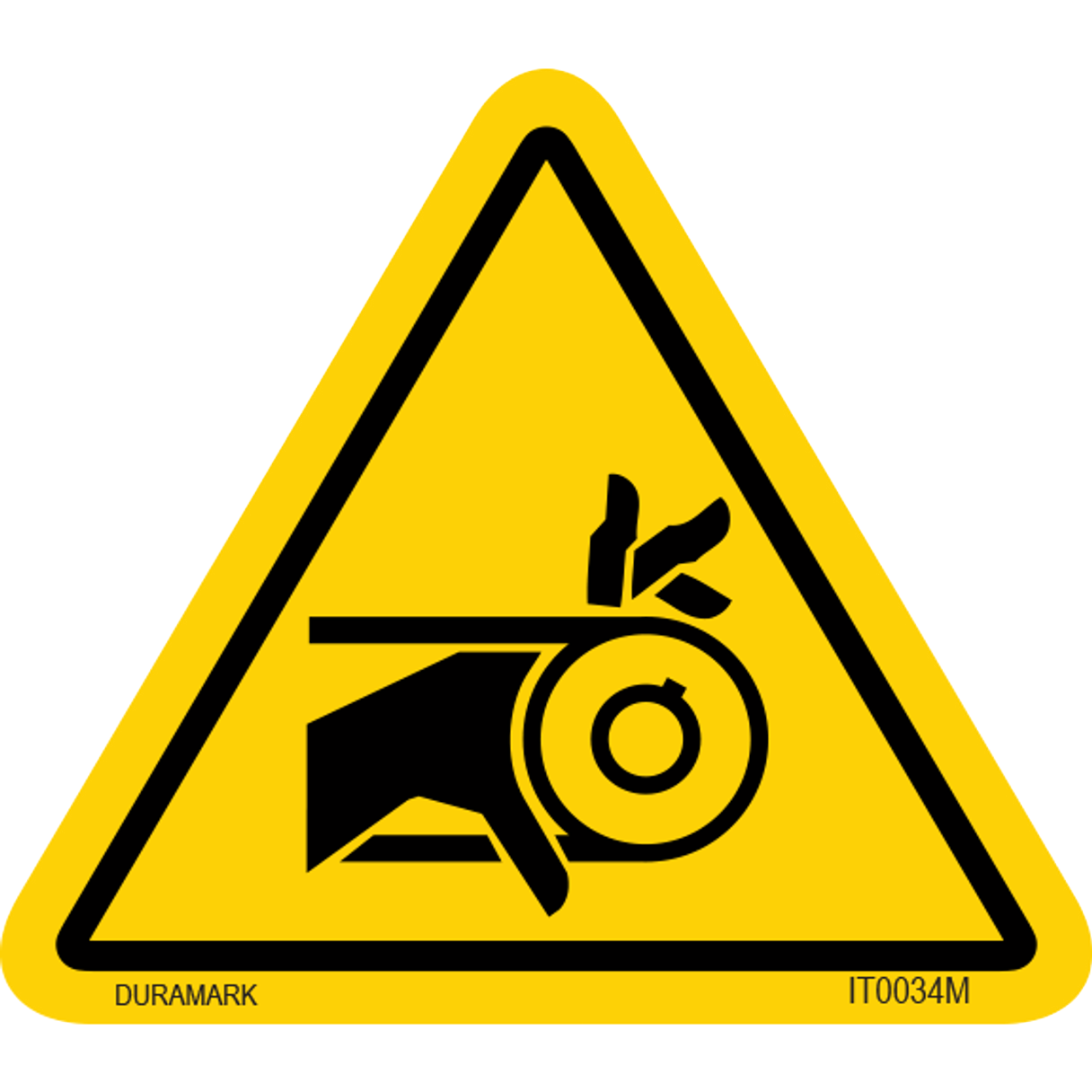 Enclosure
Moving Parts
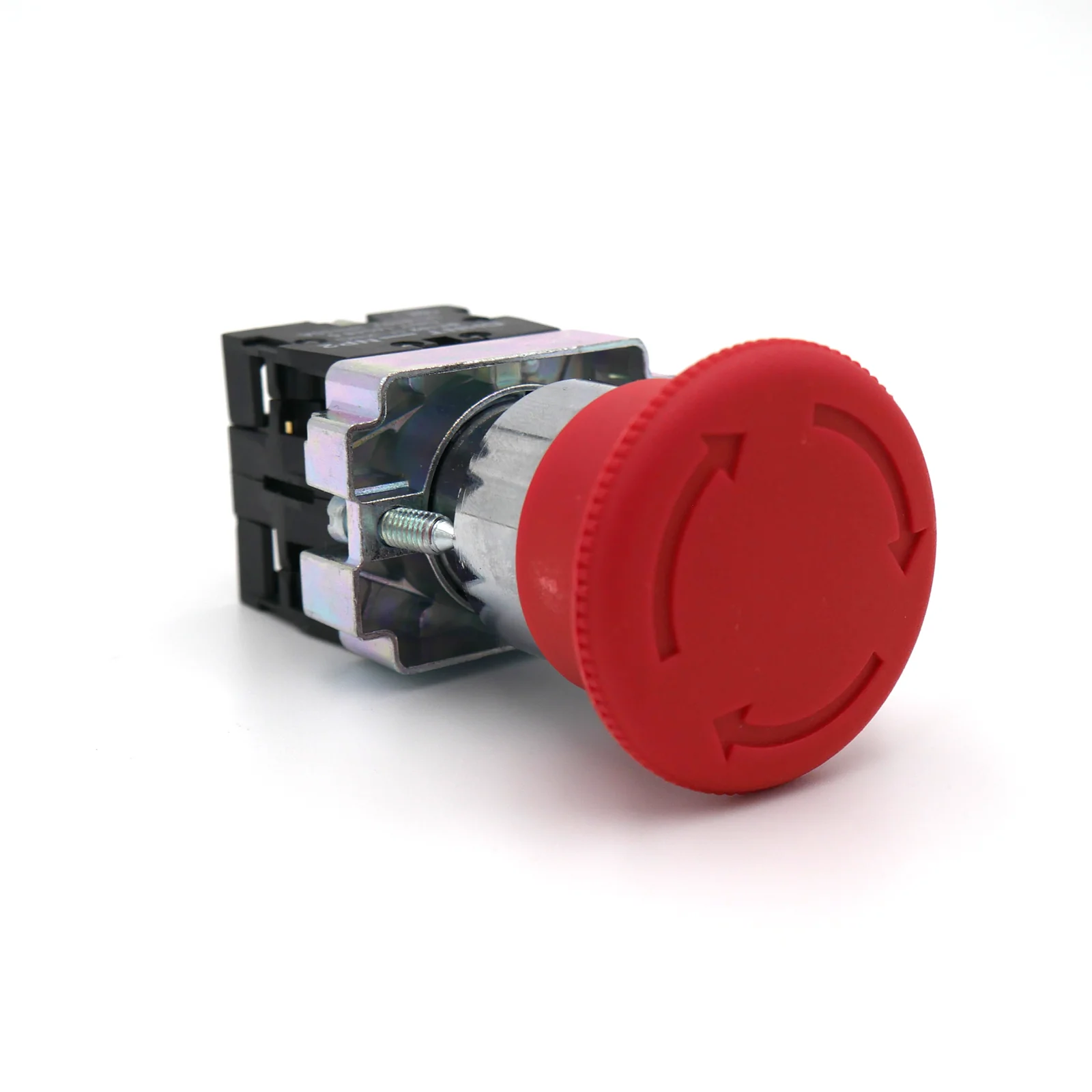 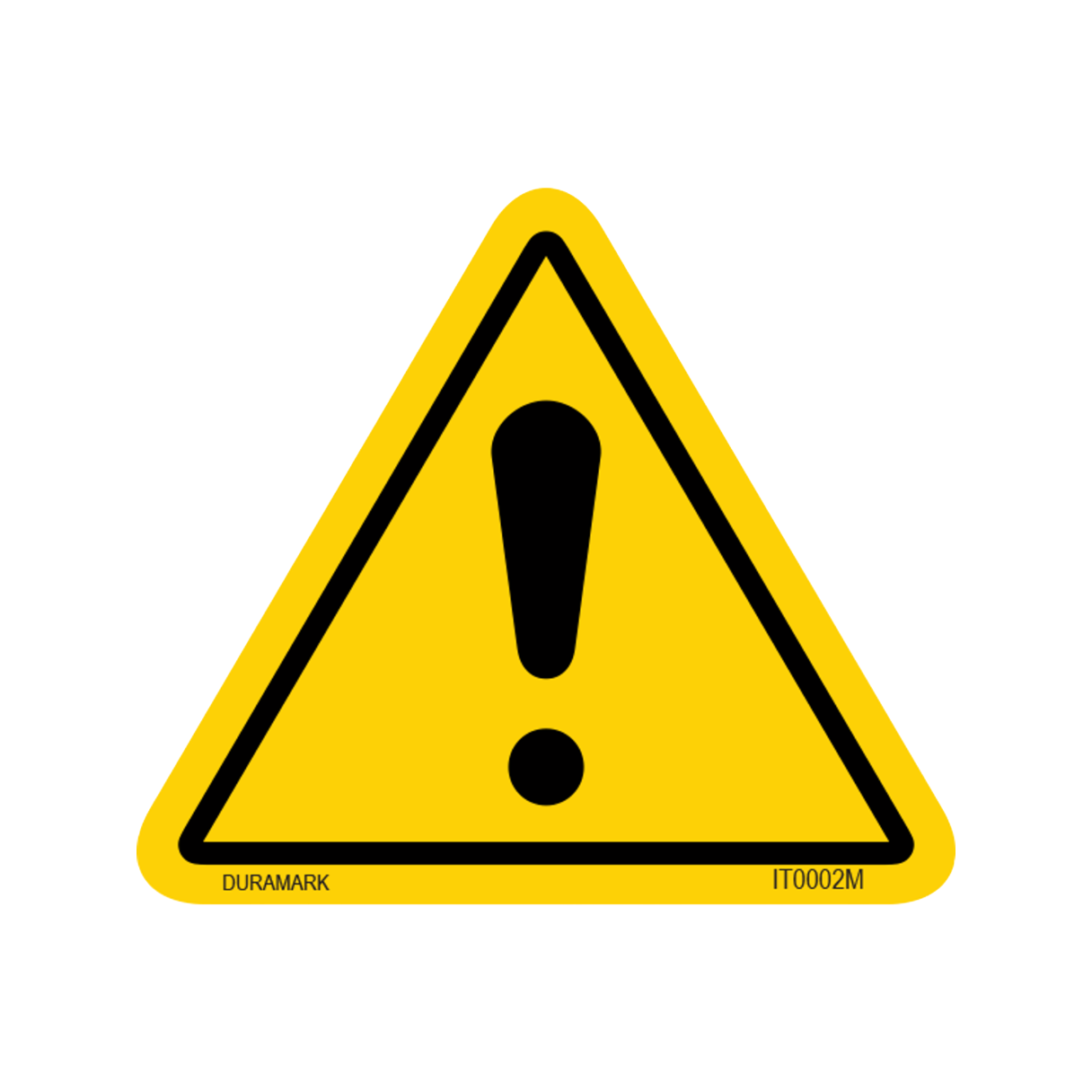 Projectiles
Emergency Shutoff
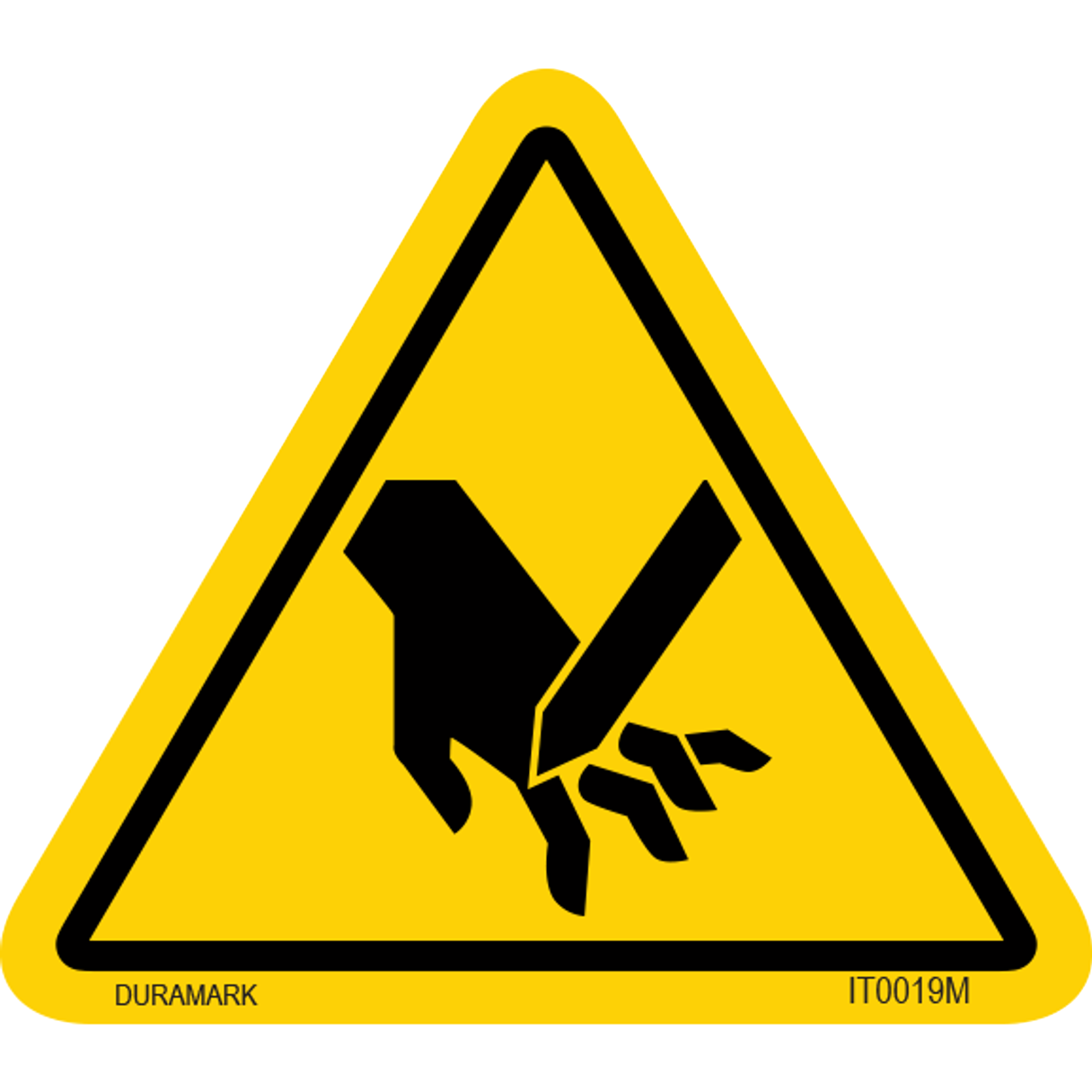 Impalement
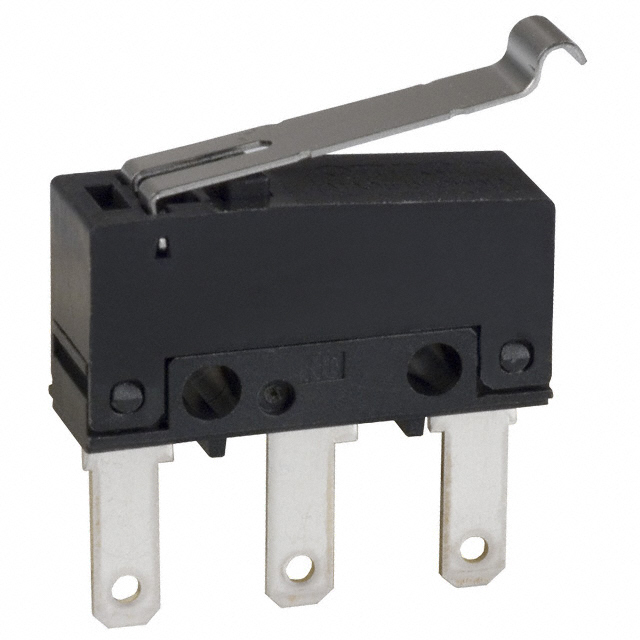 Automatic Shutoff
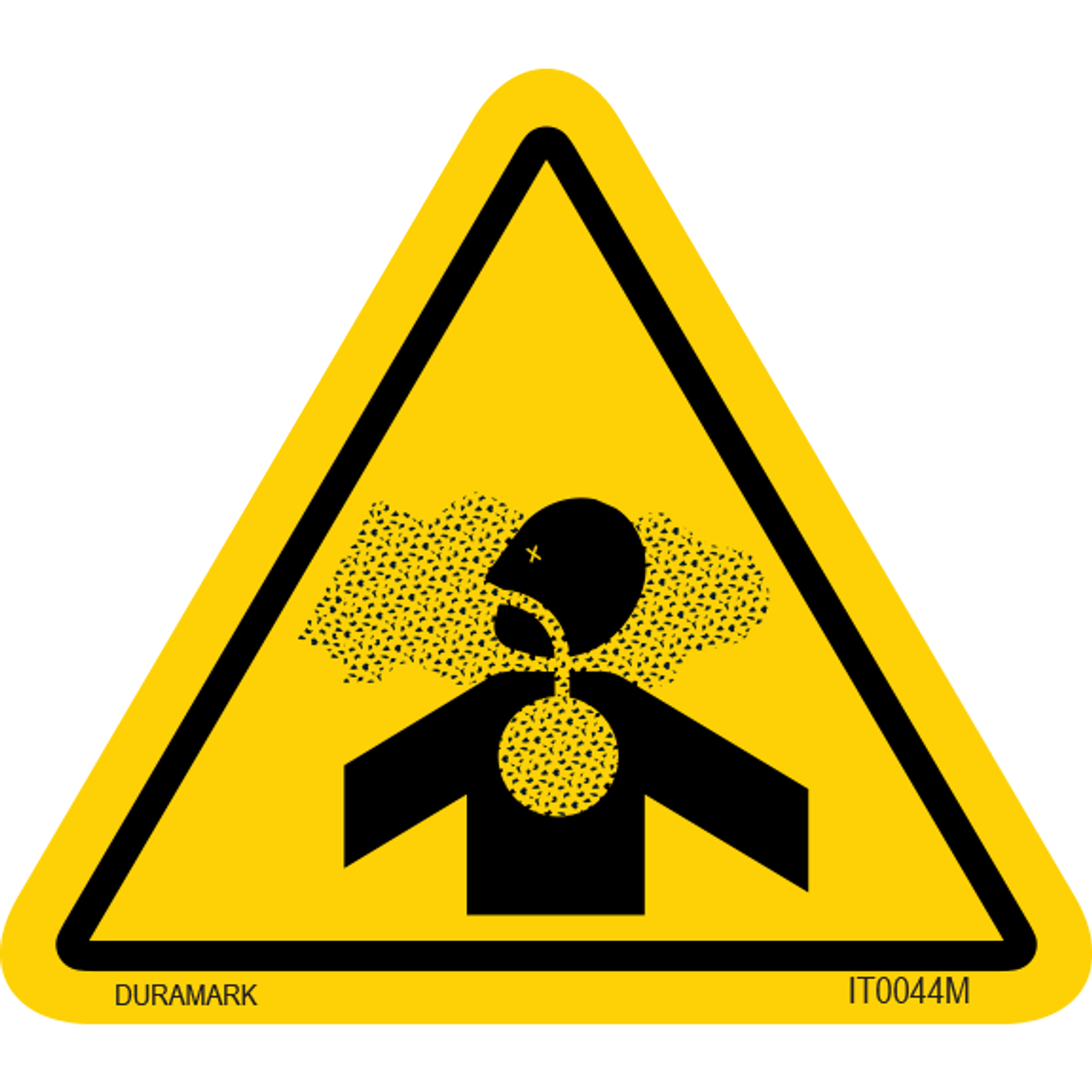 Particles
11
[Speaker Notes: The objective of this project is to make the Senior Design Labs CNC router safe for student use without requiring additional supervision. This will be achieved by developing machine safeguards that eliminate the need for Personal Protective Equipment (PPE) in the room while the machine is in operation.]
Amanda Garcia-Menocal
Enclosure Design
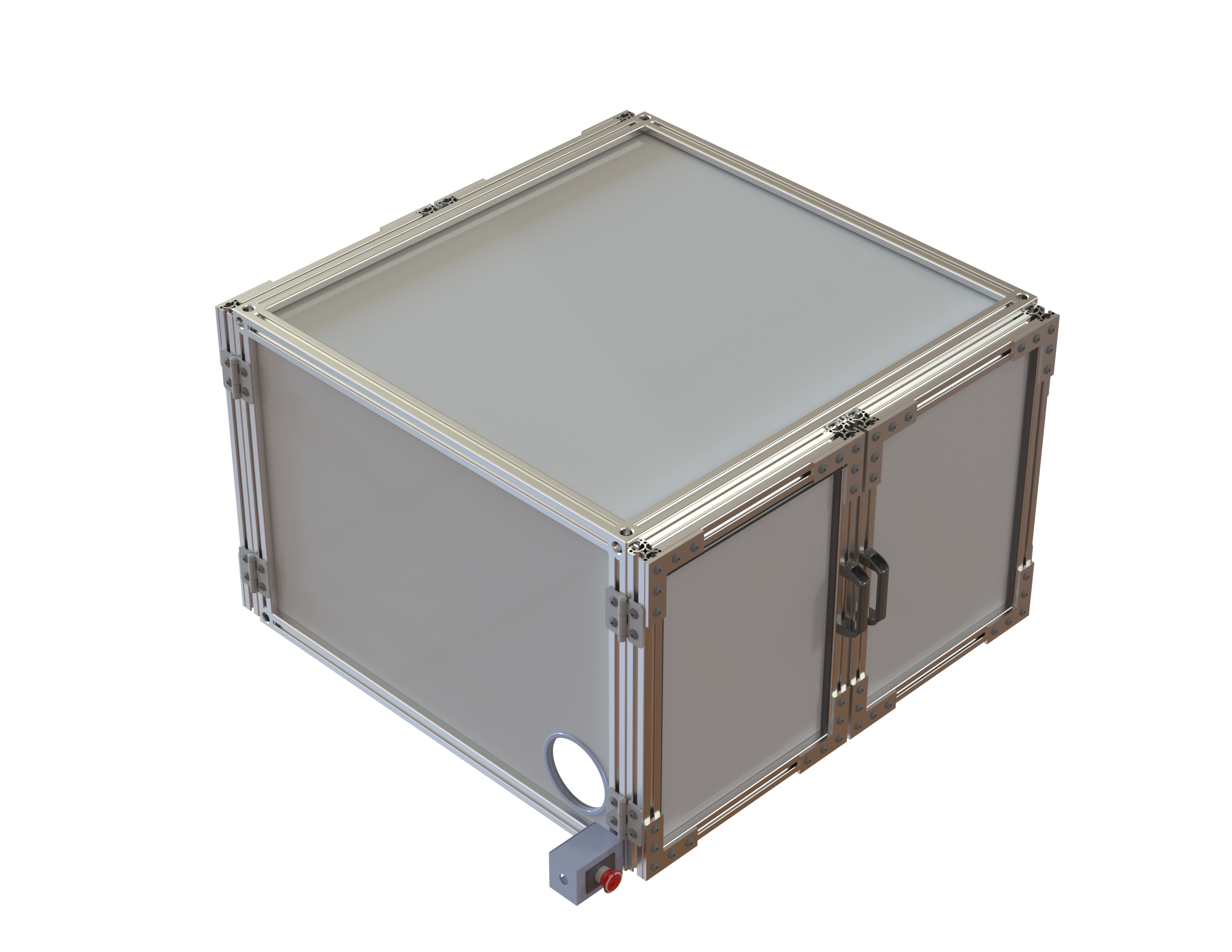 12
Amanda Garcia-Menocal
Enclosure Design
Side view:
Front view:
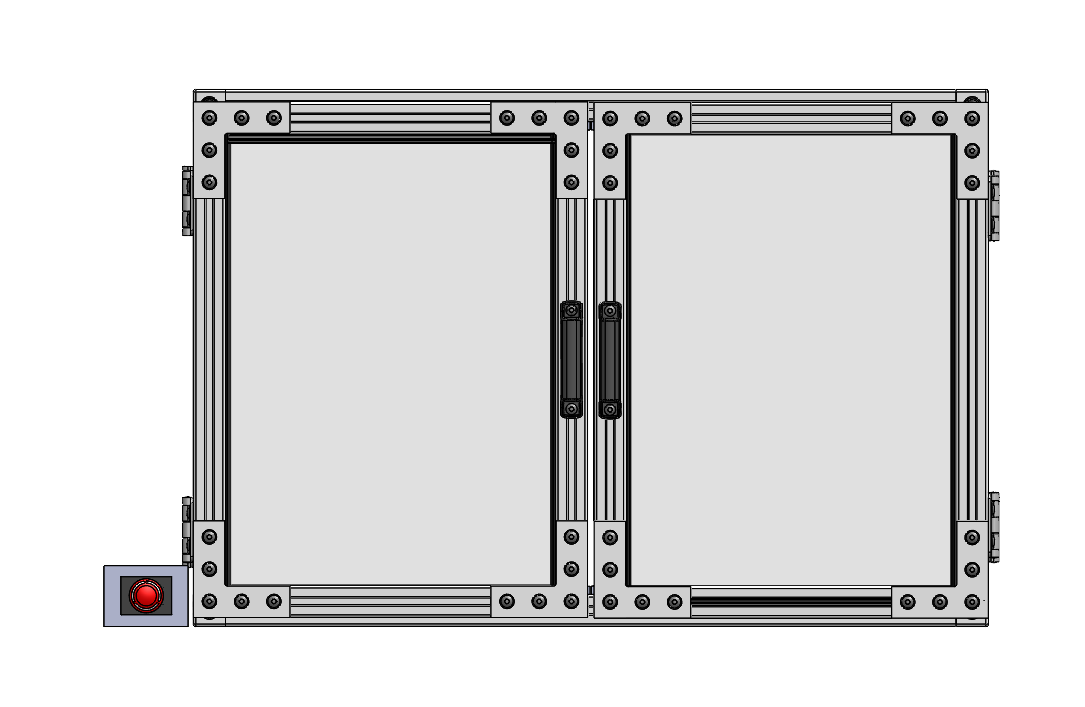 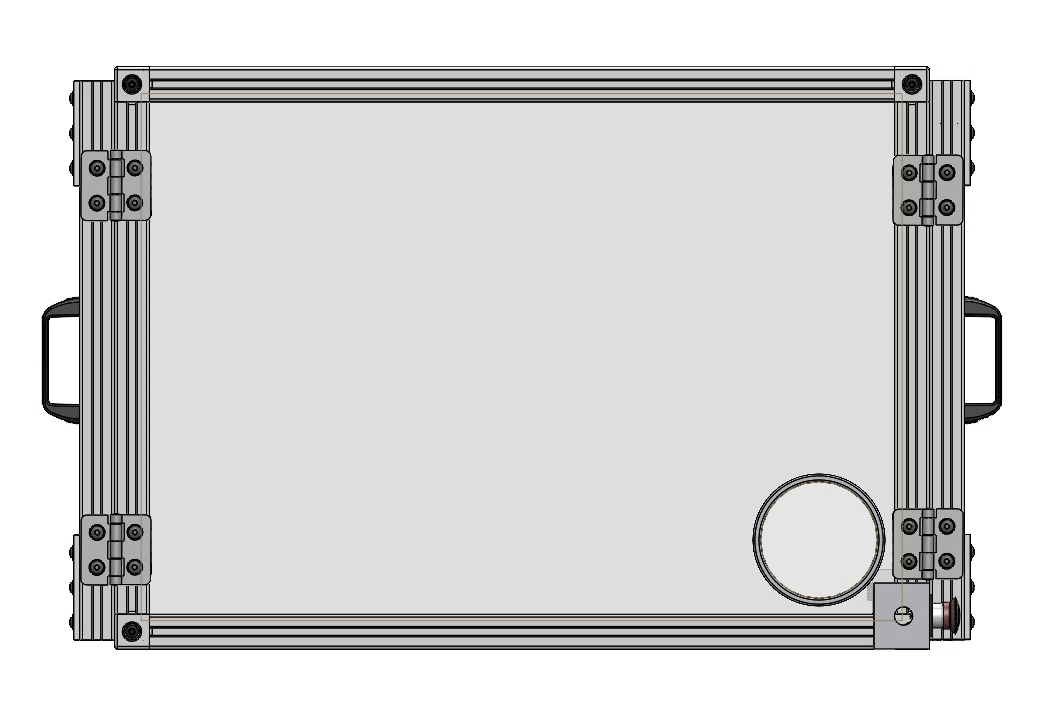 13
Amanda Garcia-Menocal
Electrical Design
Power Source
Breaks Series
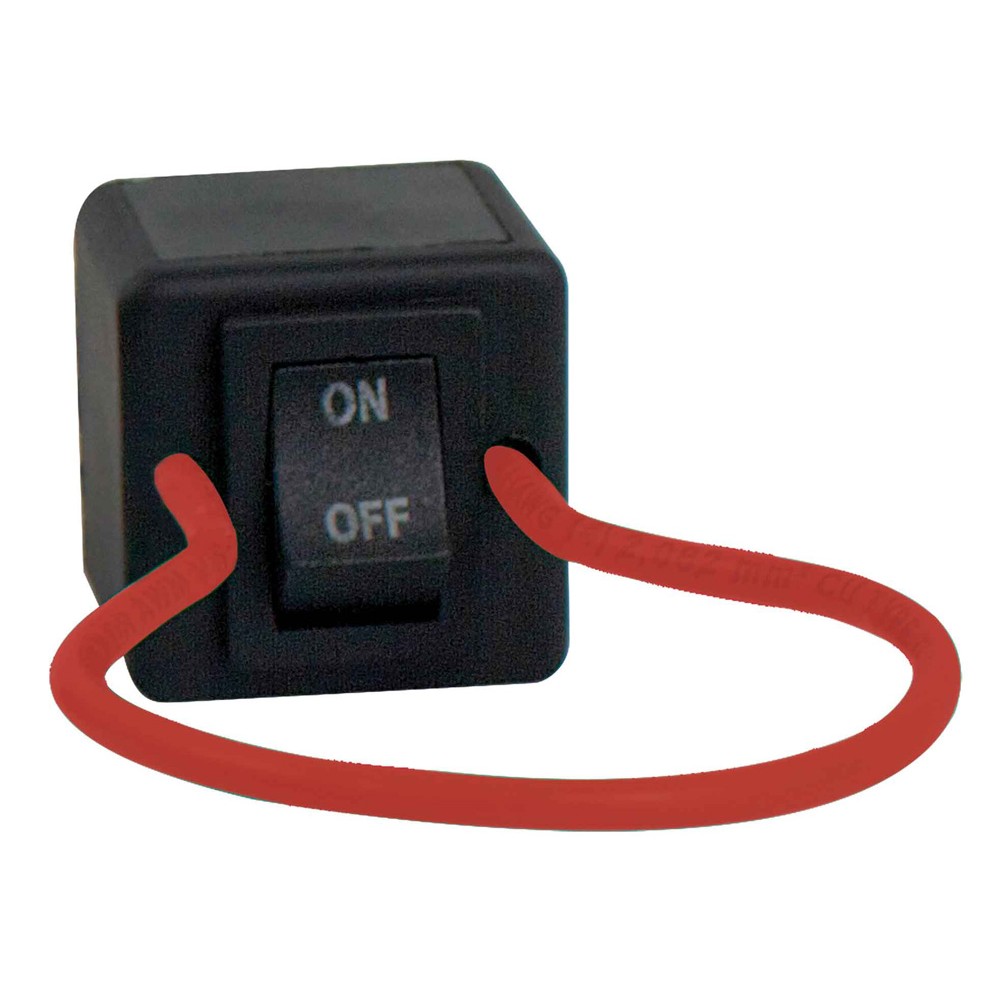 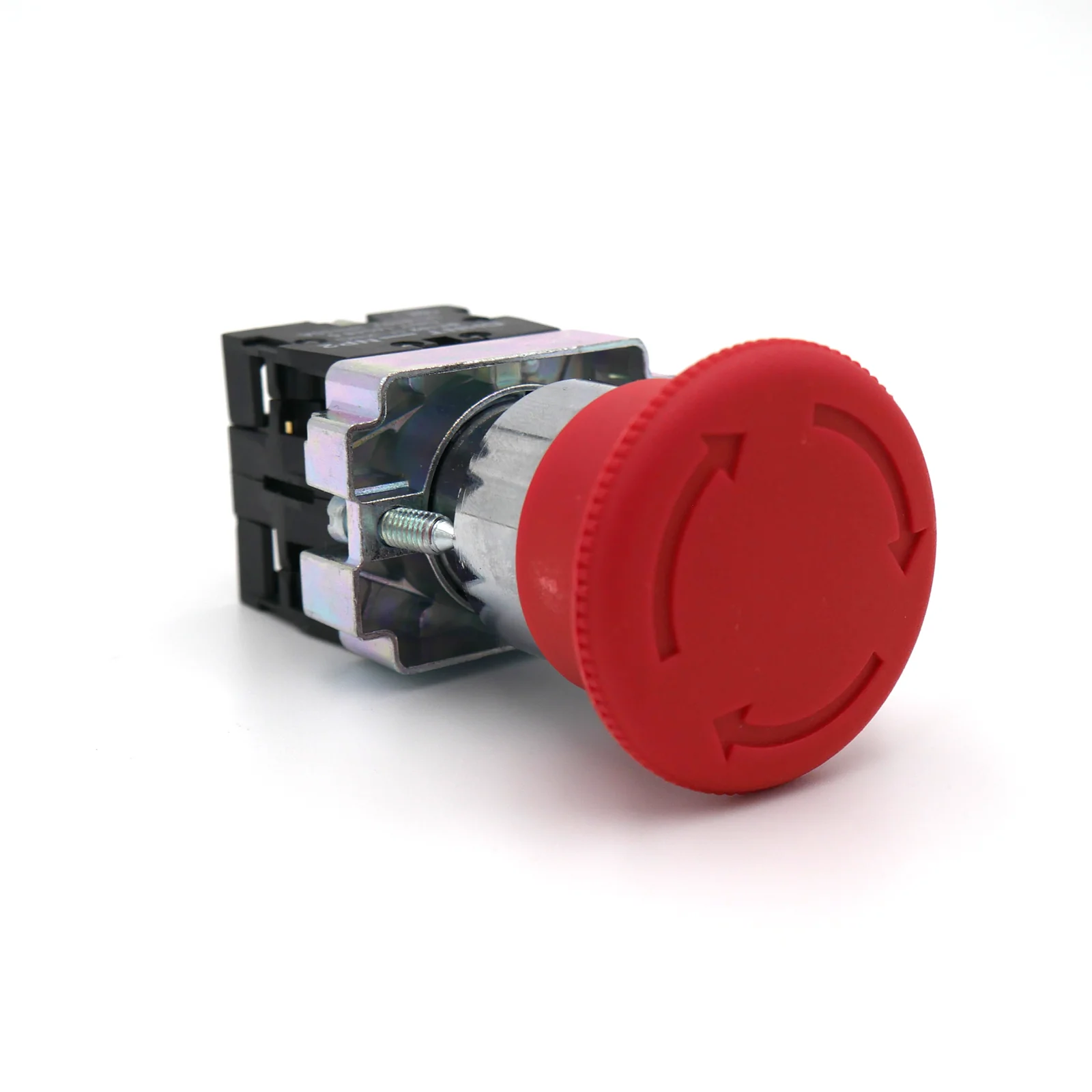 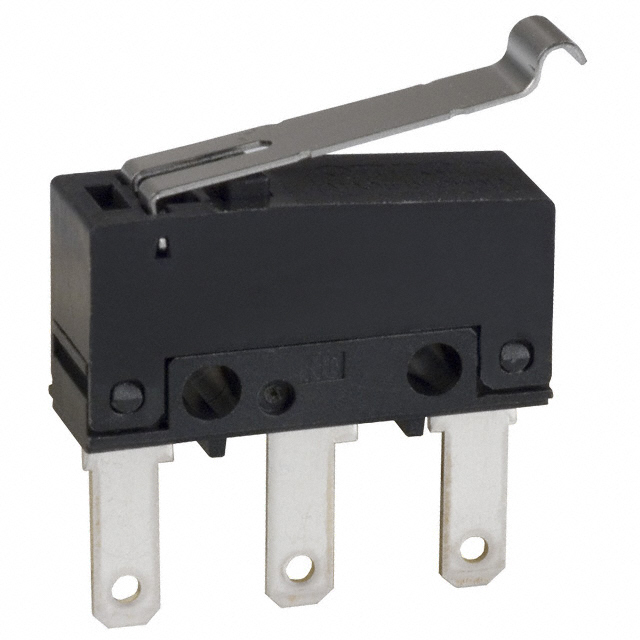 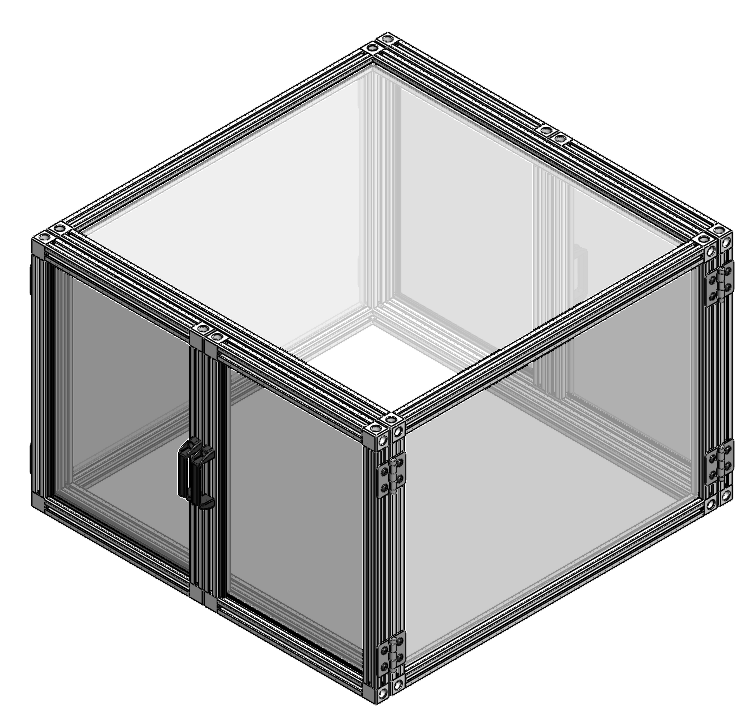 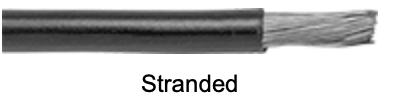 Breaks Series
14
[Speaker Notes: The way the system would be powered is displayed in this diagram with the essential parts including limit switches on the doors, power source relay on/off switch, and emergency shut off button. The doors will have two limit switches on each side of the door to ensure for contact with the frame. The limit switches will be powered directly from the power source of the machine which is being powered from the room outlet. If the door is not fully in tack then the machine will not be powered. But now if the machine wants to be in use while the doors are open that is when you would use the power source relay on/off button to send the current directly to the machine. And finally, the emergency stop button will cut all power through the series of wire for the whole machine. We are using 12 gauge wiring to feed the current throughout the system]
Amanda Garcia-Menocal
Door Design
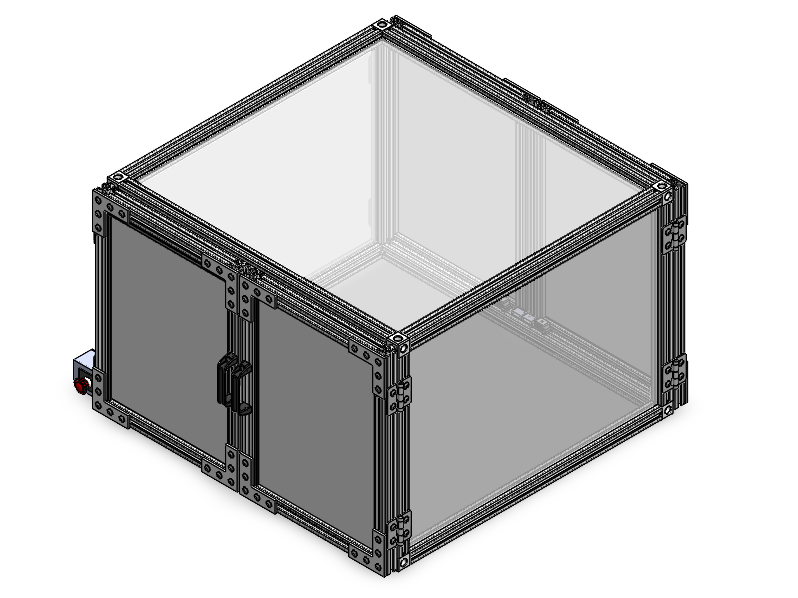 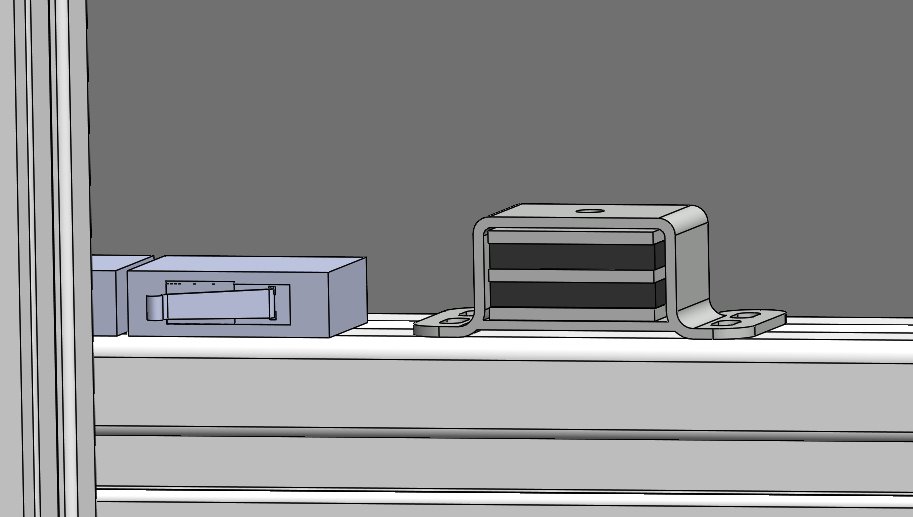 15
Amanda Garcia-Menocal
Door Design
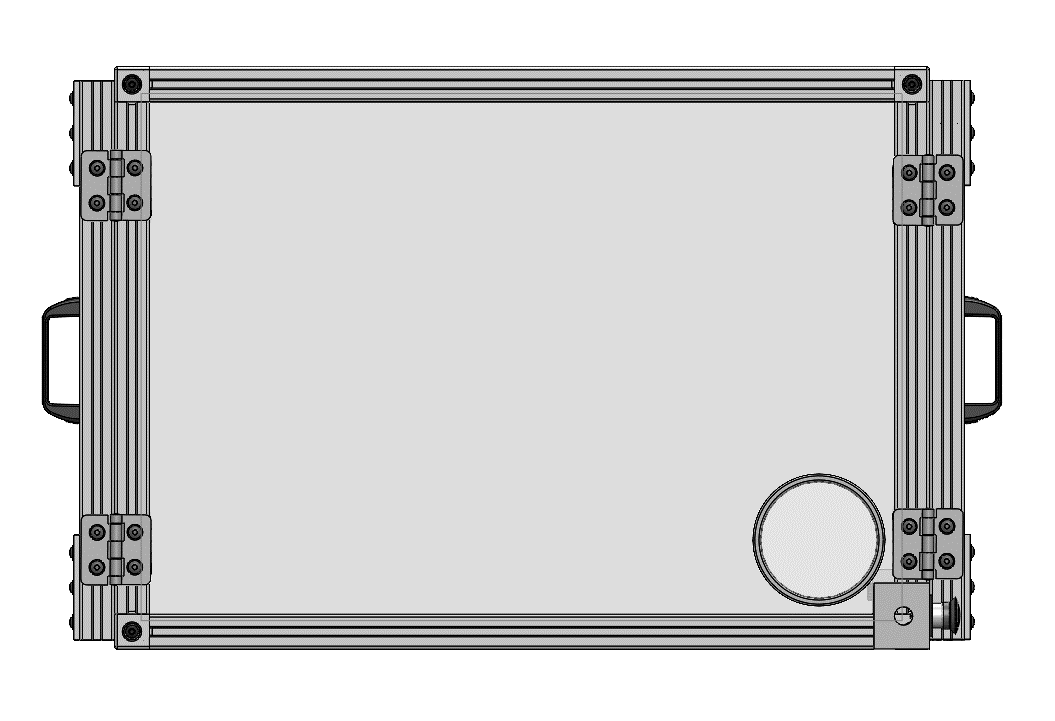 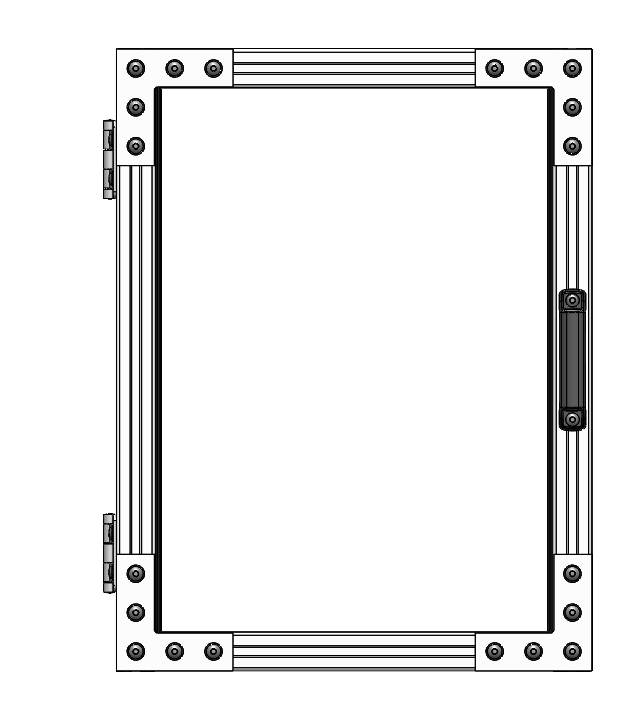 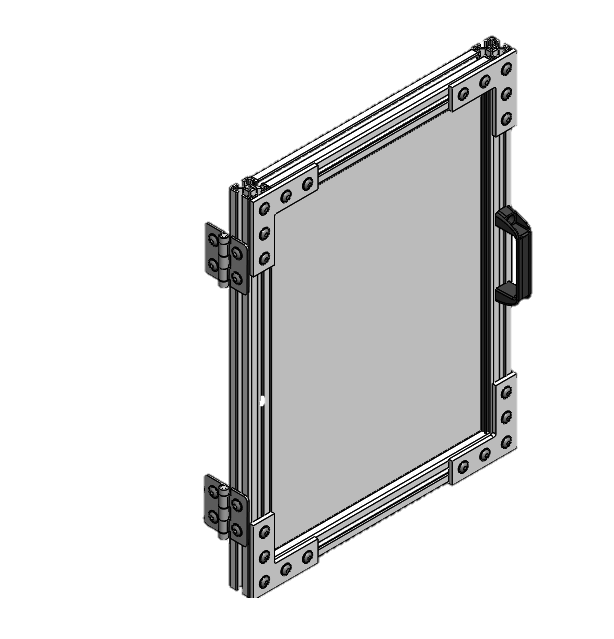 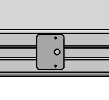 16
Amanda Garcia-Menocal
Vacuum Collection Design
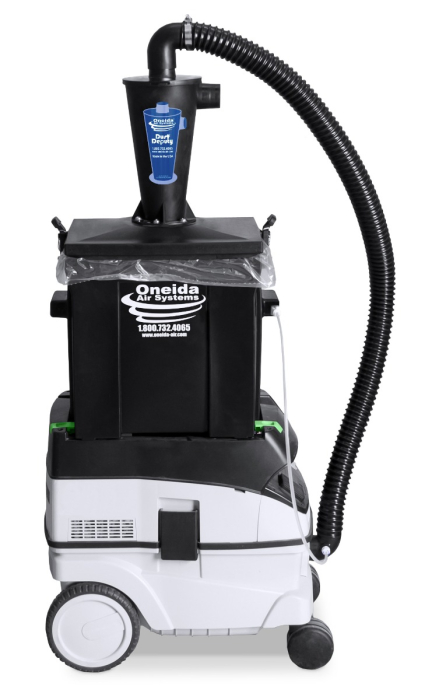 Dust Sweep Attachment
Dust Separator
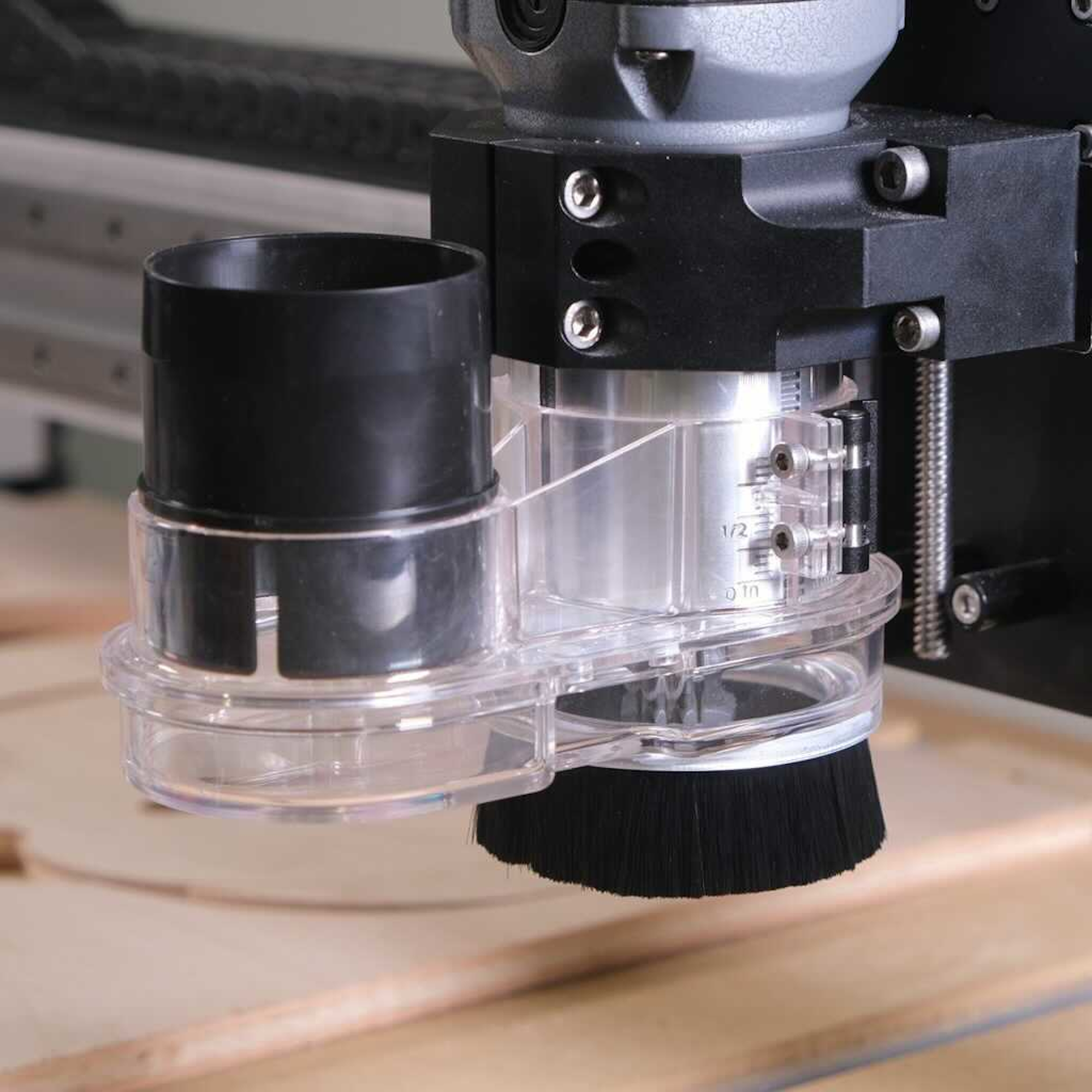 Dust Collector
17
Amanda Garcia-Menocal
Vacuum Collection Design
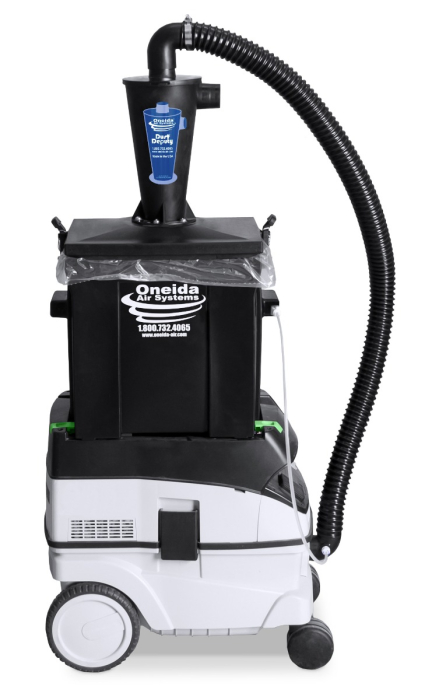 Dust Sweep Attachment
Dust Separator
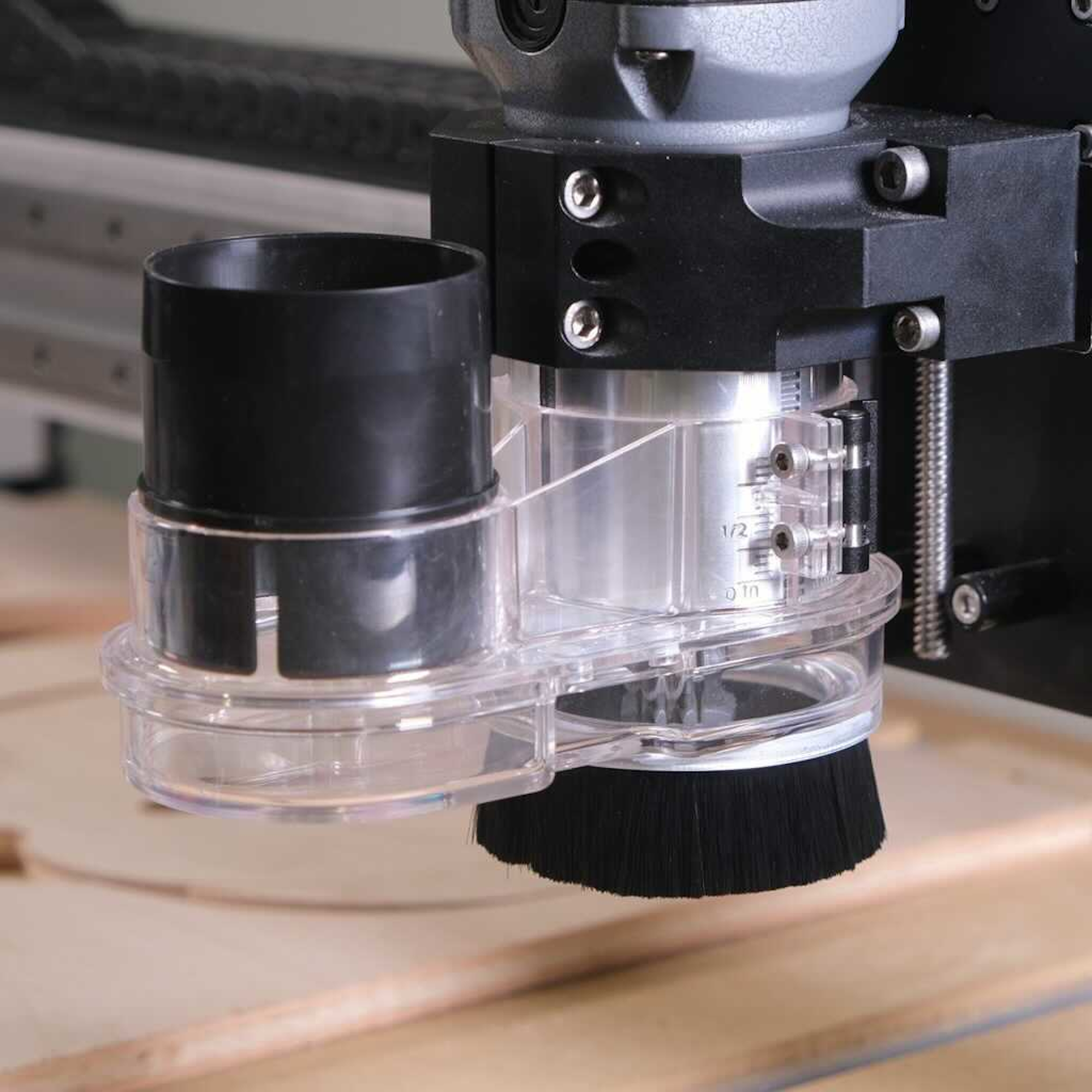 Dust Collector
18
Amanda Garcia-Menocal
Vacuum Collection Design
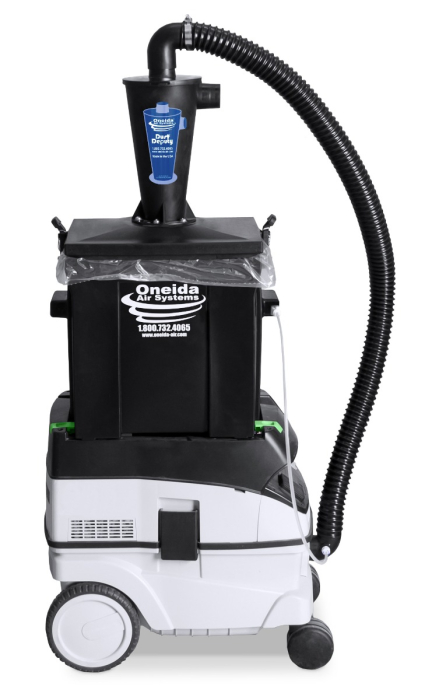 Dust Sweep Attachment
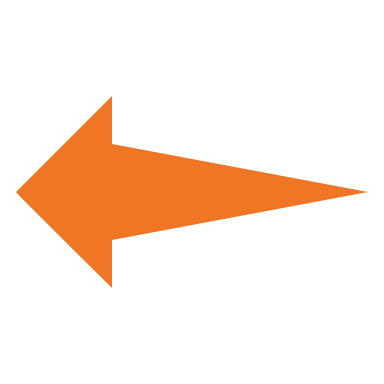 Dust Separator
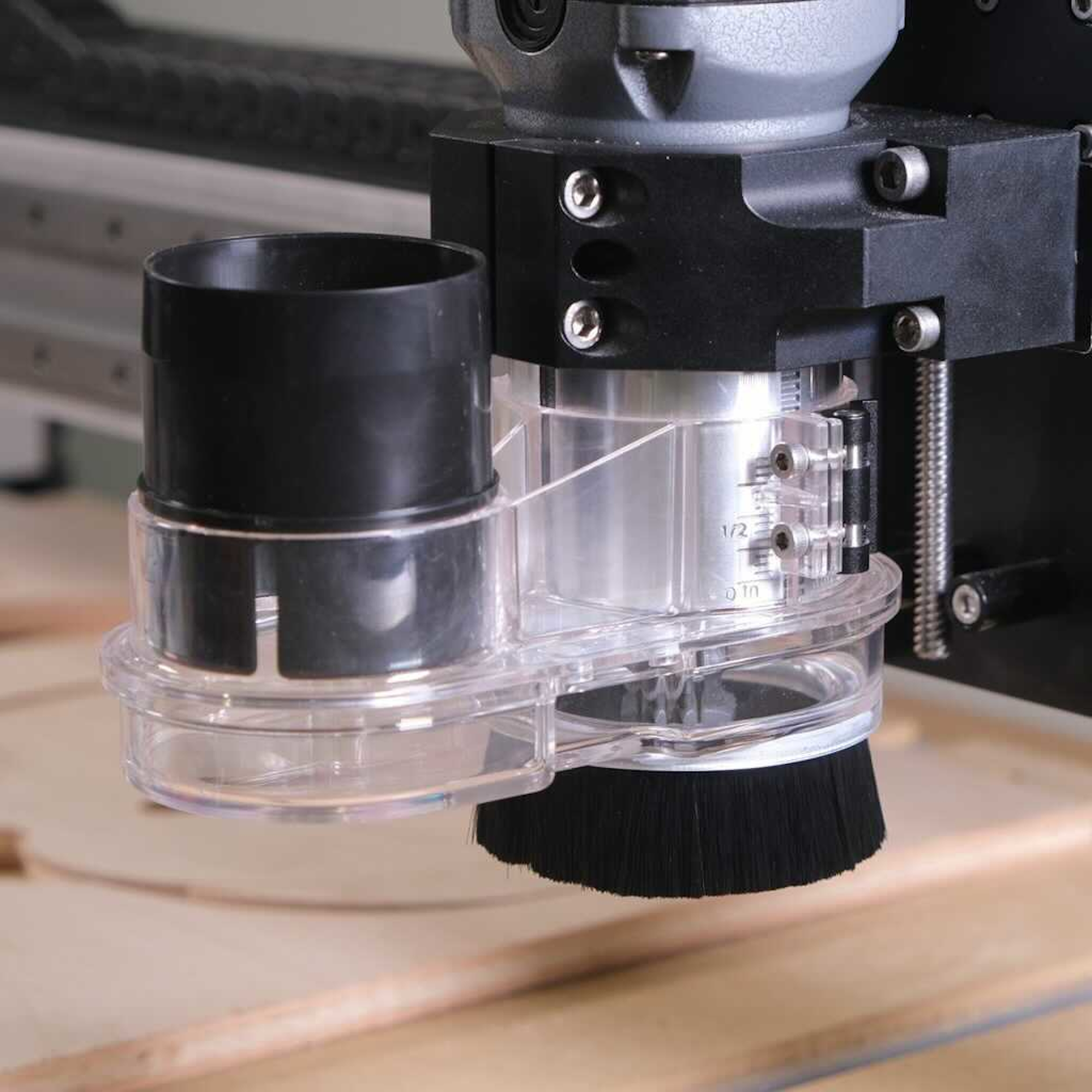 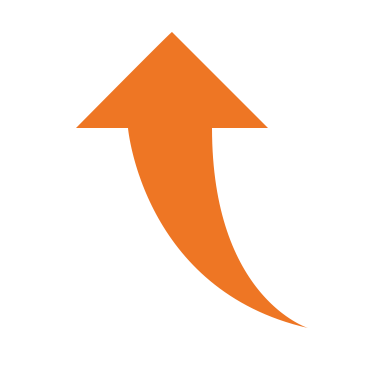 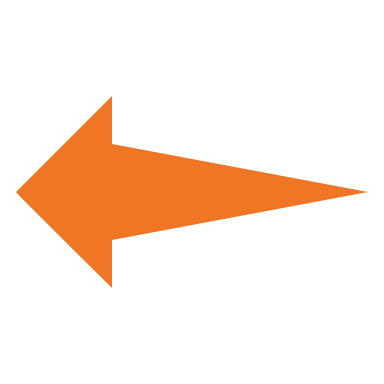 Particles
Dust Collector
Dust
19
Samuel Byers
Projected Costs
20
[Speaker Notes: Can talk about use of software]
Samuel Byers
Materials Budget Breakdown
3%
4%
Electrical
$60.00
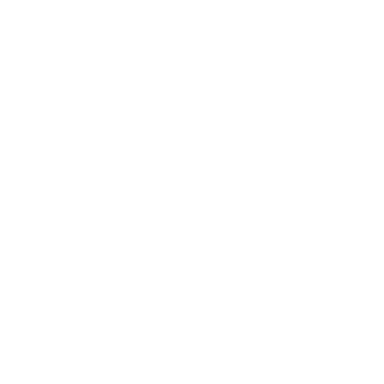 Base
$59.04
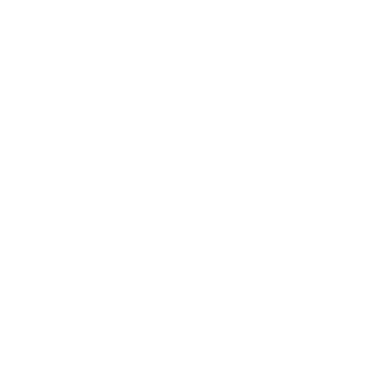 Polycarbonate
$428.23
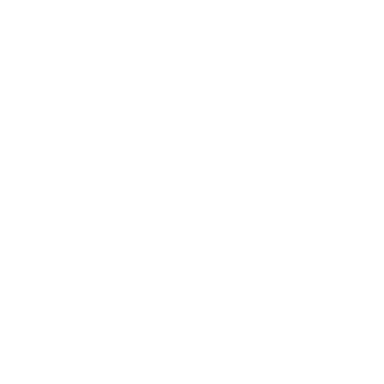 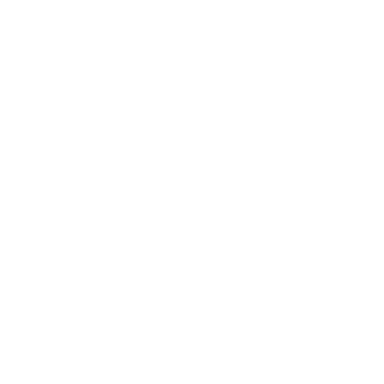 Metal
$700.27
Miscellaneous
$437.24
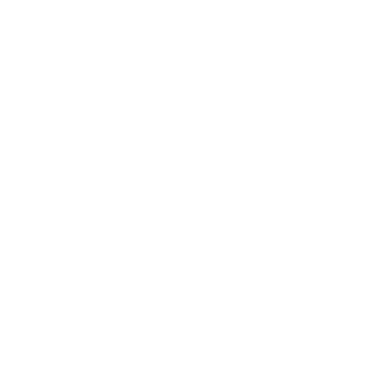 21
Samuel Byers
Aluminum Extrusion Material Selection
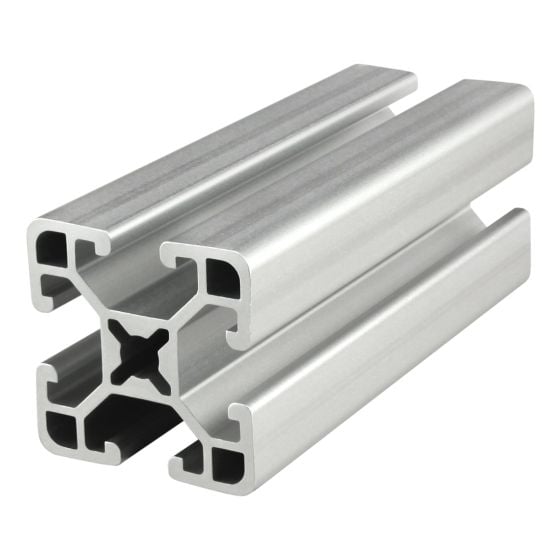 1.50”
1.50”
22
Samuel Byers
Polycarbonate Material Selection
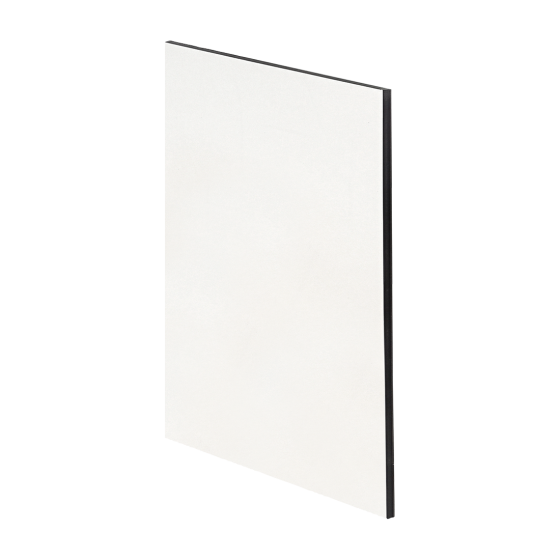 23
Samuel Byers
Polycarbonate Material Selection
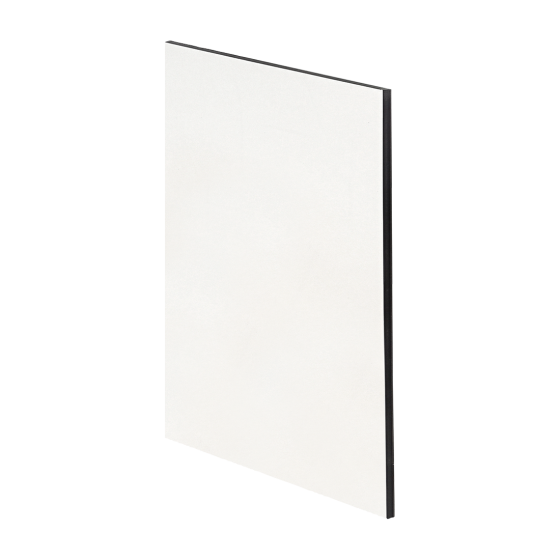 24
Samuel Byers
Future Work
25
[Speaker Notes: Figure out how to add attachements
Modify base platform (vibration)
Emergency shut off (figure out)
Verify parts and suppliers]
Shelby Gerlt
Project Objective
Shapeoko 3 CNC Router
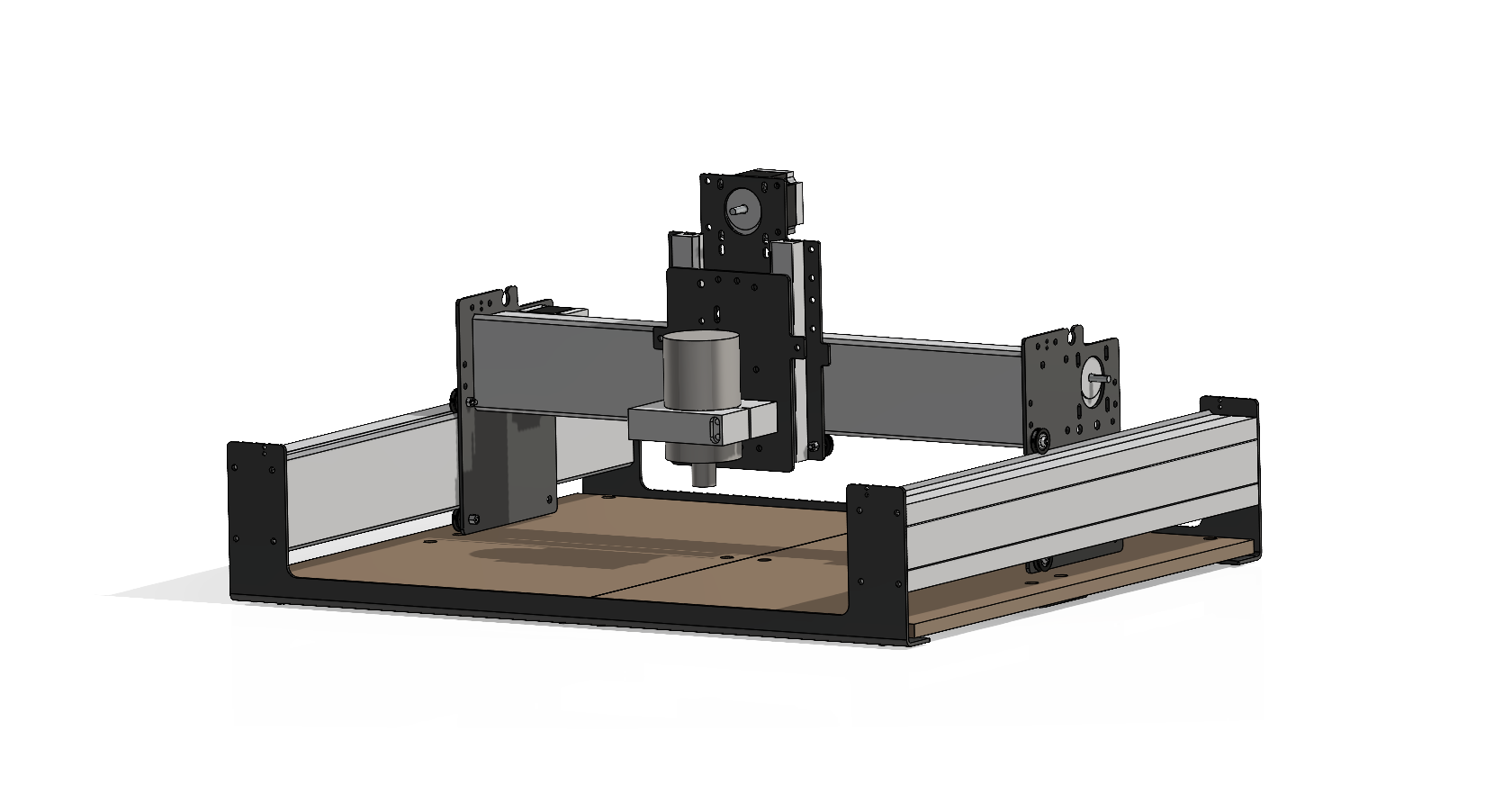 26
[Speaker Notes: The objective of this project is to make the Senior Design Labs CNC router safe for student use without requiring additional supervision. This will be achieved by developing machine safeguards that limit the need for Personal Protective Equipment (PPE) in the room while the machine is in operation.]
Shelby Gerlt
Stakeholders
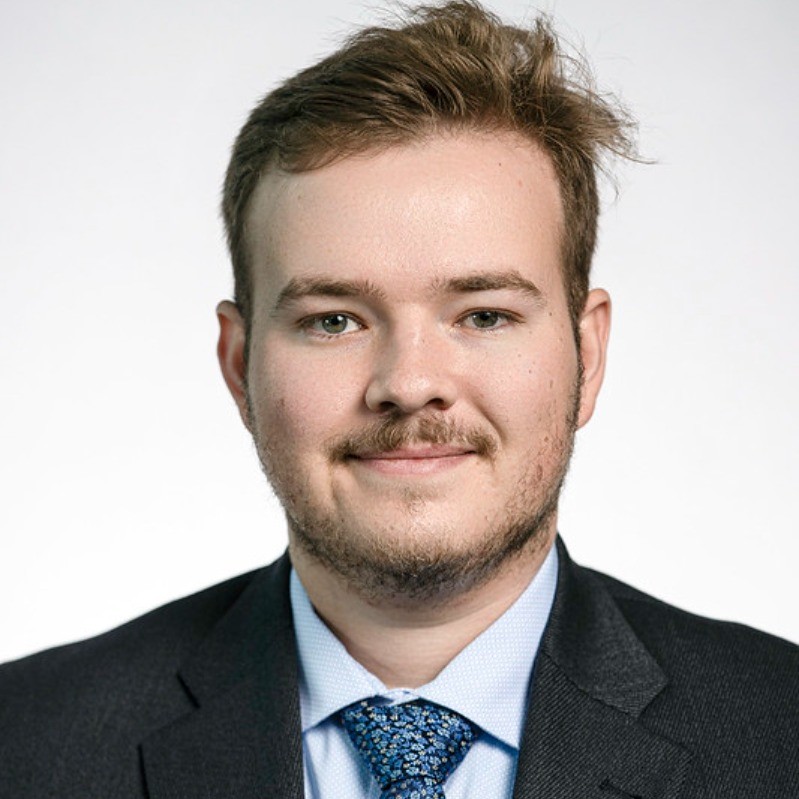 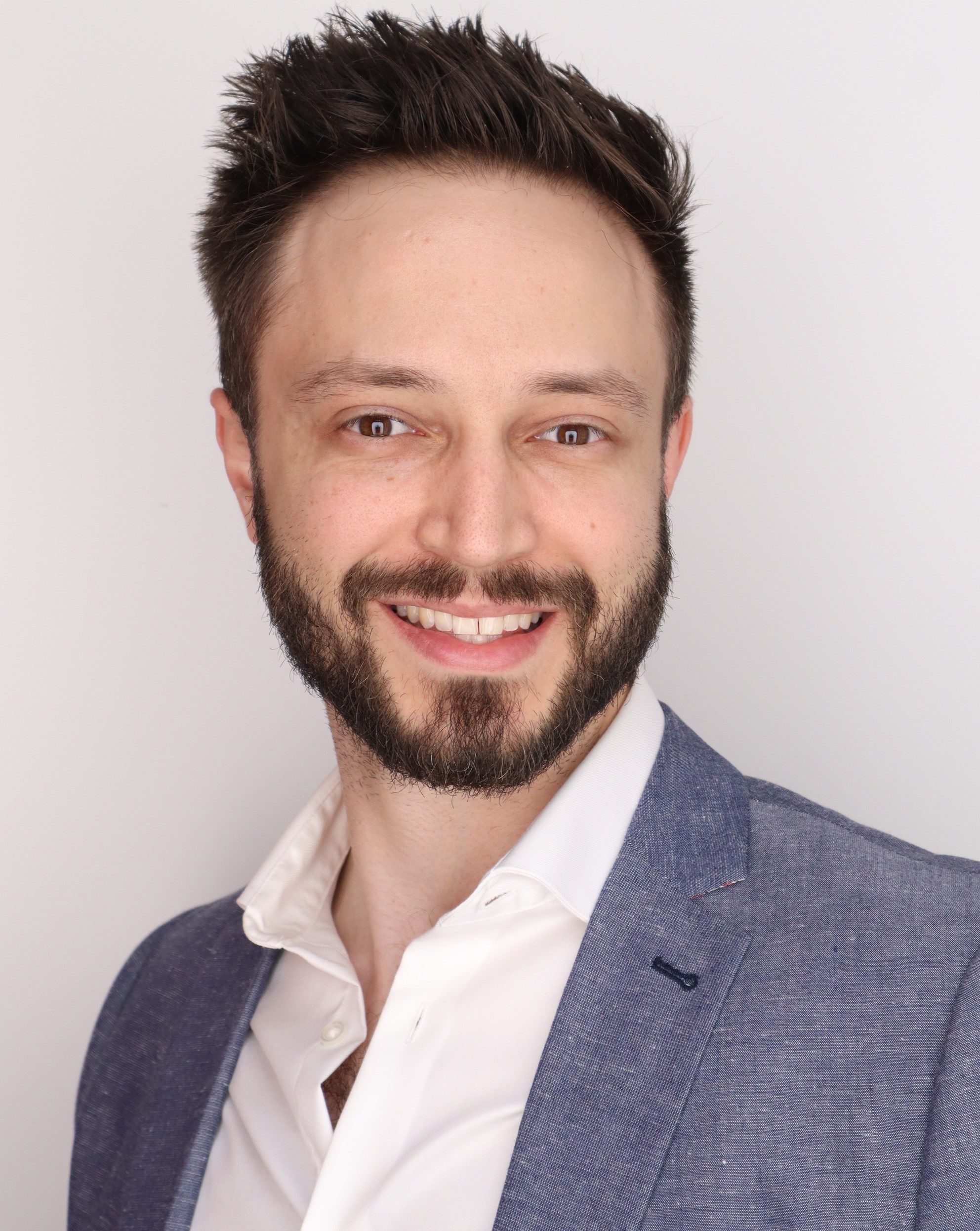 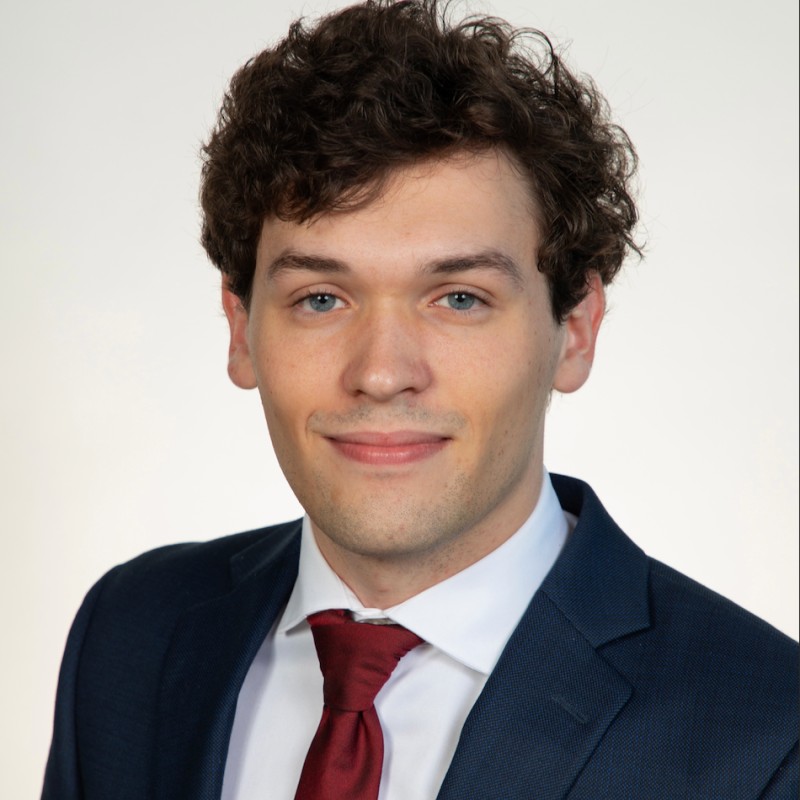 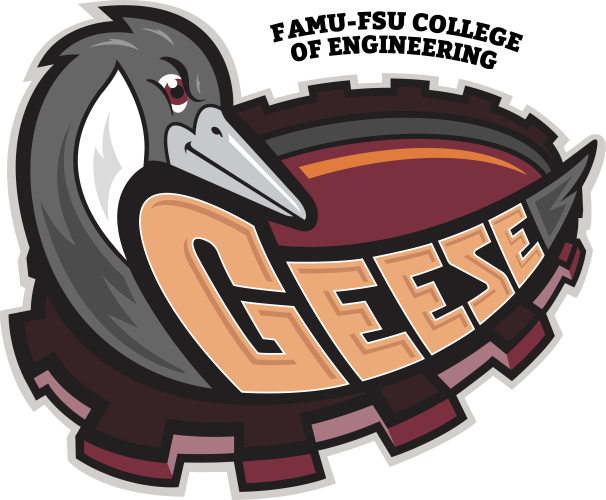 FAMU-FSU COE
Jacob Schmitt
FAMU-FSU COE
Tripp Lappalainen
Elias Haase
27
Shelby Gerlt
Critical Target: Halt Projectiles
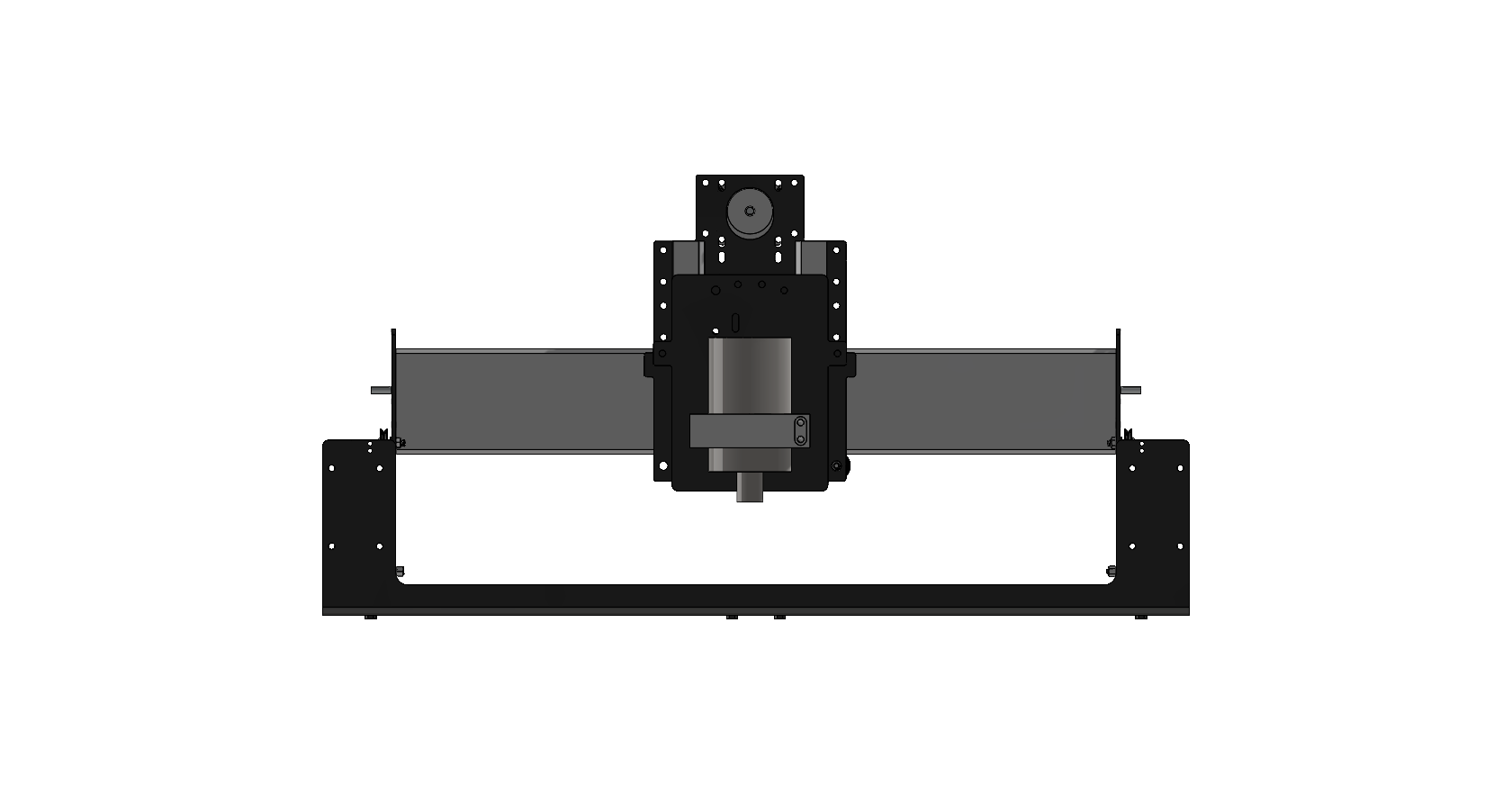 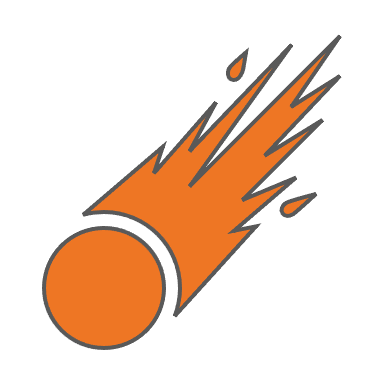 28
[Speaker Notes: To test the ability of a selected barrier to halt projectiles, an impact test will be performed.]
Shelby Gerlt
Critical Target: Create No Interference
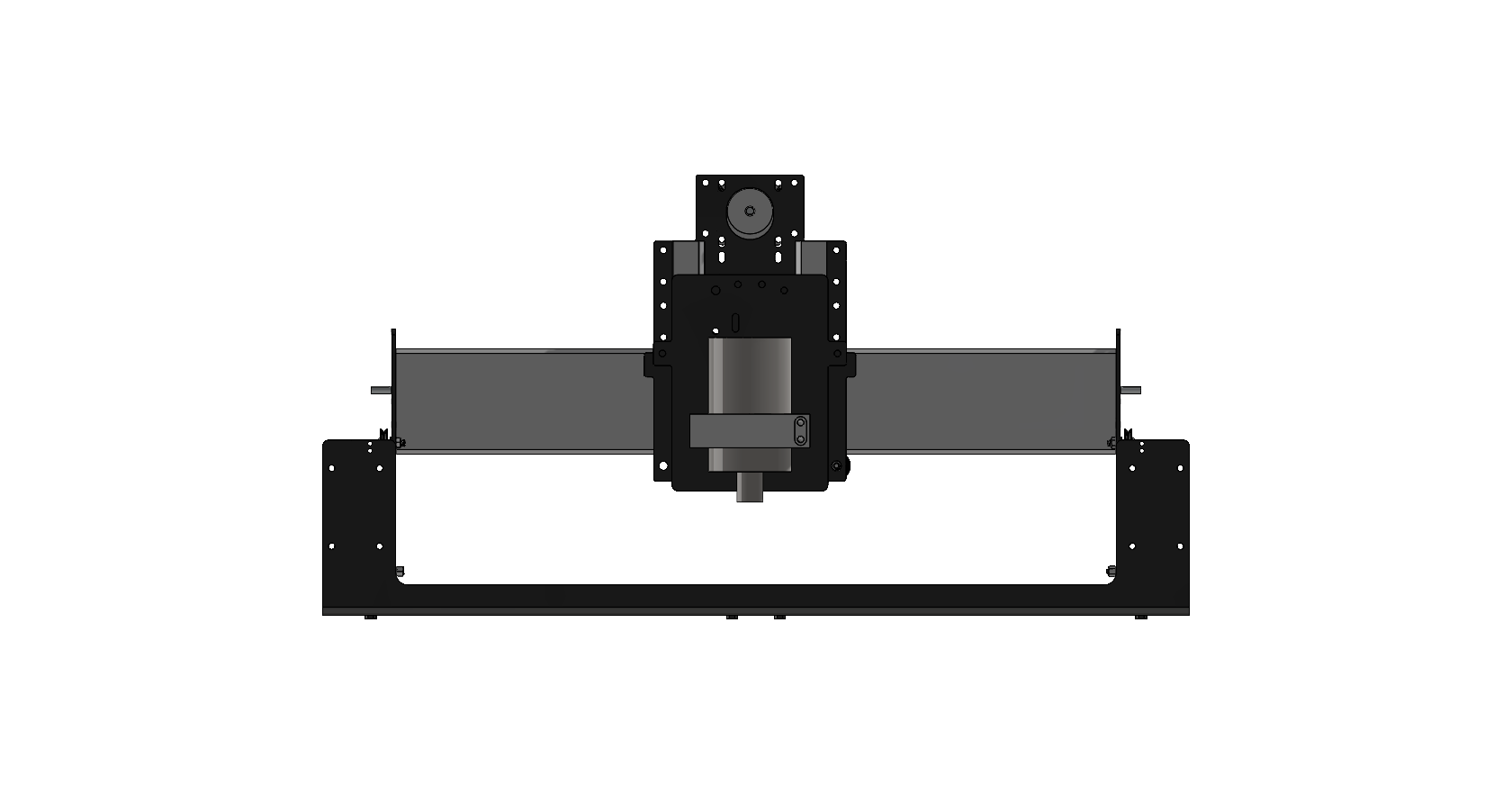 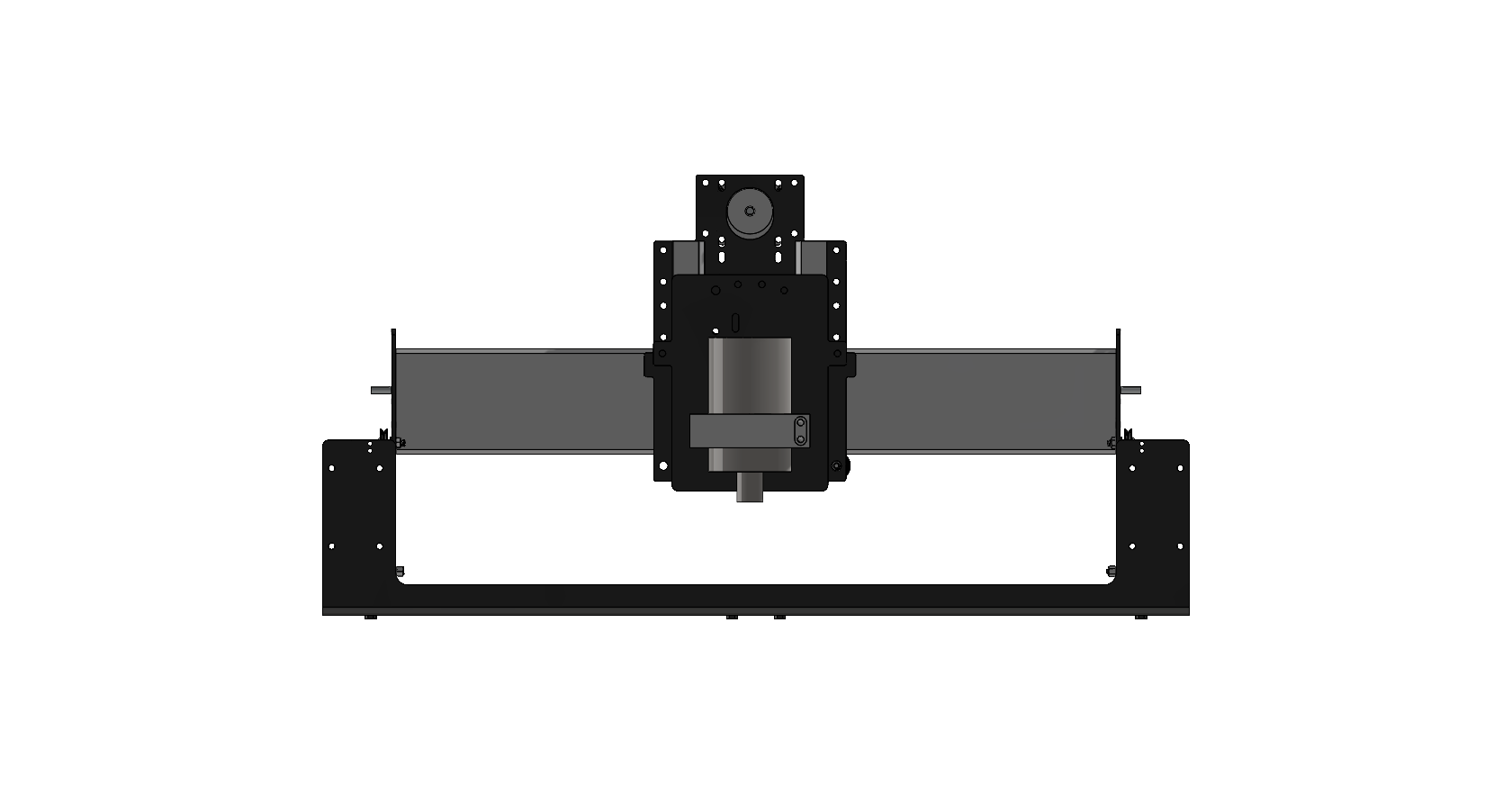 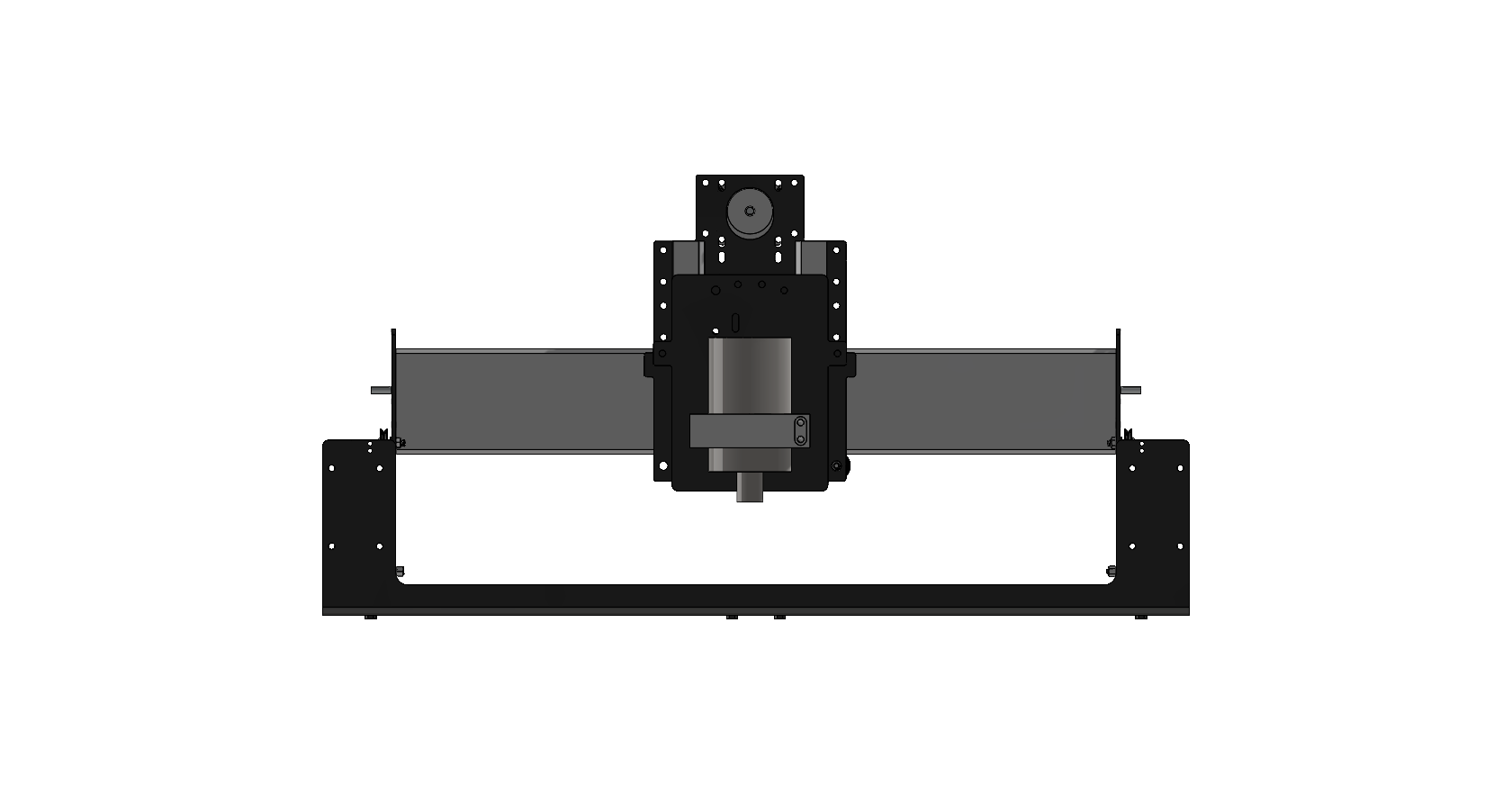 29
[Speaker Notes: To test whether the design creates no interference, the machine will be tested with the safeguards in place to check that it can successfully complete a cycle.]
Shelby Gerlt
Critical Target: Limit Access When On
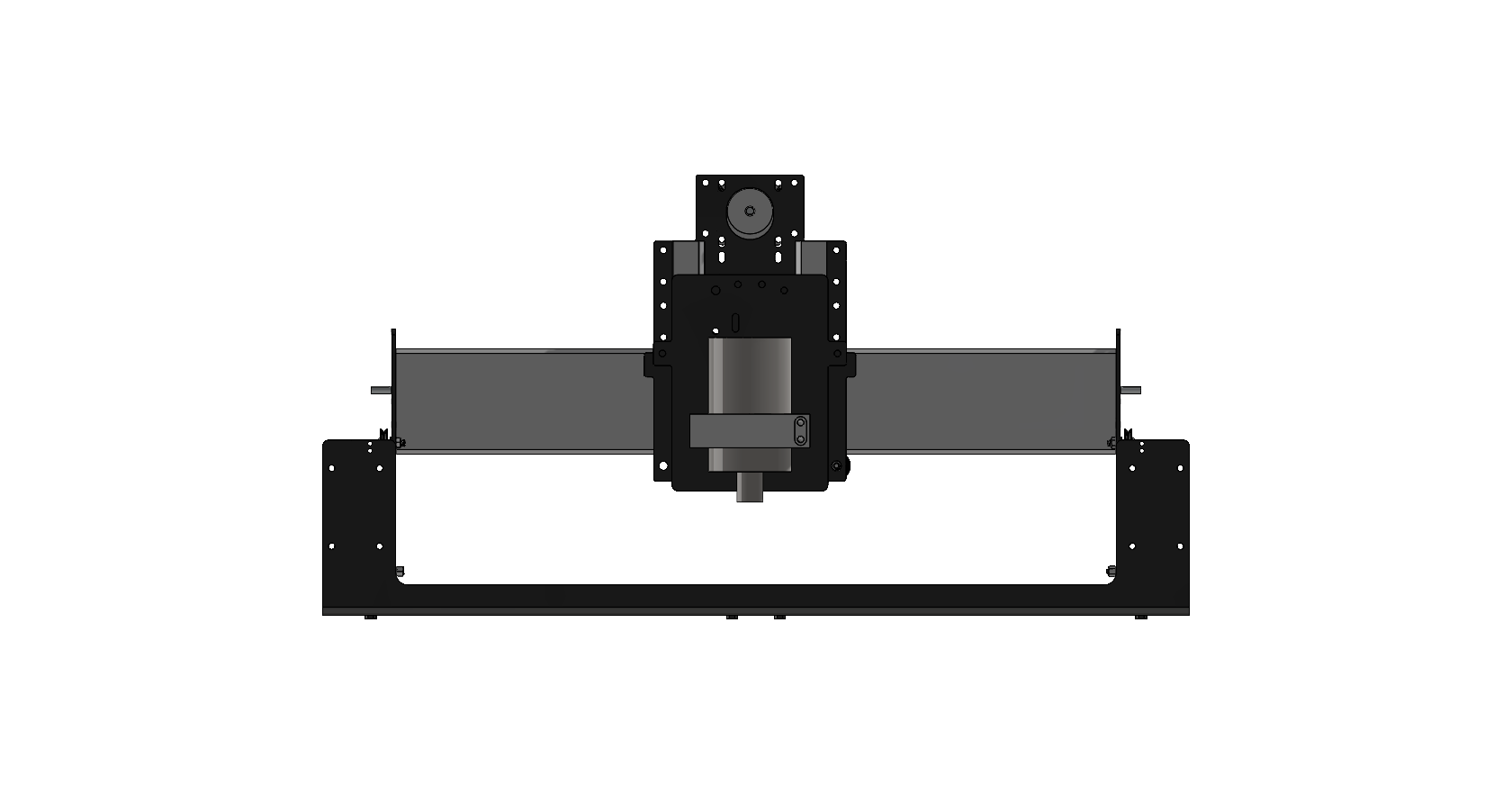 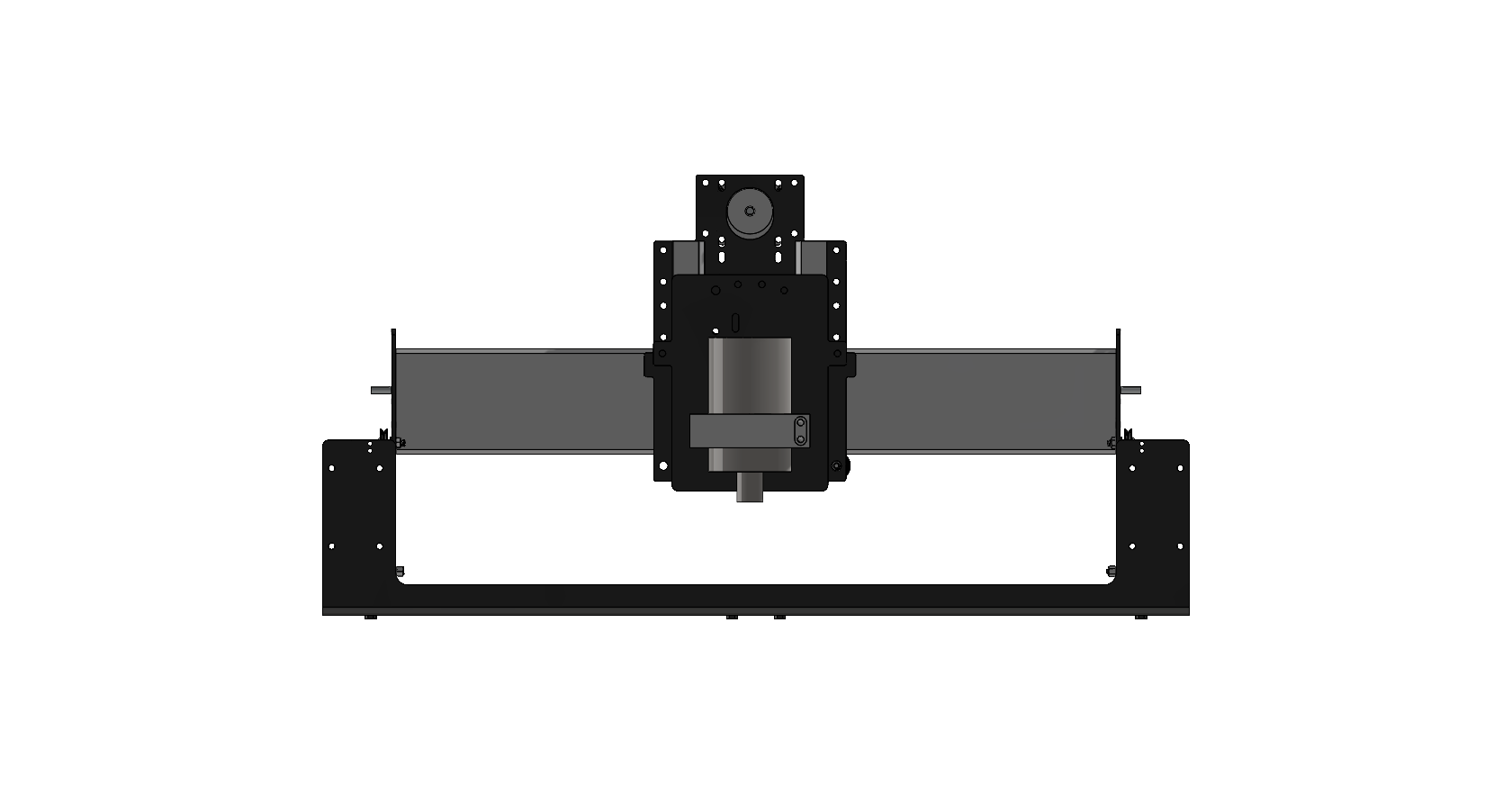 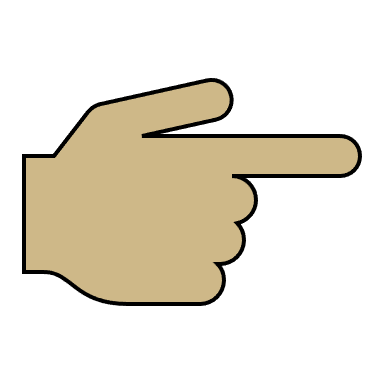 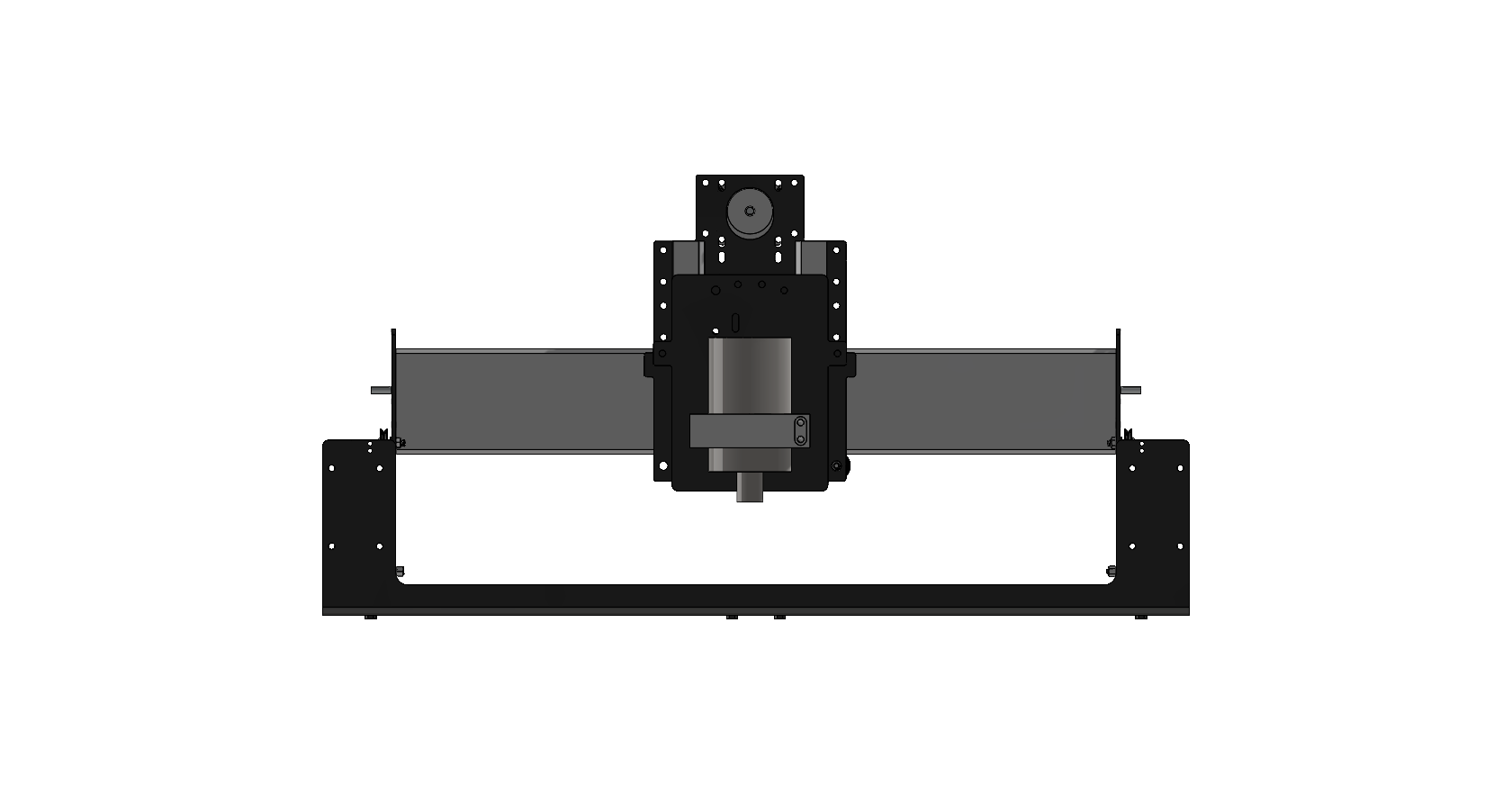 30
[Speaker Notes: To test whether the machine prevents the user from accessing it, the machine will be turned on and a subject will attempt to access it. In the case that the access is overridden, the machine will have a limit switch to shut it down.]
Shelby Gerlt
Hierarchy of Functions
31
[Speaker Notes: Hierarchy of functions outlines the goals we have for our design. The primary functions are to halt projectiles, create no interference, and limit machine access while running]
Shelby Gerlt
Hierarchy of Functions
32
[Speaker Notes: One of the main hazards is projectiles, in case of this our design has to be able to counter or stop projectiles from hitting anyone near the machine. 
The safeguard design must also not prevent the machine from functioning as intended.]
Shelby Gerlt
Hierarchy of Functions
33
[Speaker Notes: Final critical target, the design will prevent anyone from accessing the router while it is on. This means the user will not be able to come into contact with the machine at all while it is running.]
Samuel Byers
Targets: Mechanical
34
Samuel Byers
Targets: Non-Mechanical
35
Samuel Byers
Targets: Interface
36
Samuel Byers
Targets: Beyond the Functions
37
Samuel Byers
Assumptions to Guide the Design
38
Medium Fidelity Concepts
Malik Grant
Double sliding door
Horizontal sliding door
Vertical sliding door
Top-hinge door
Bifold door
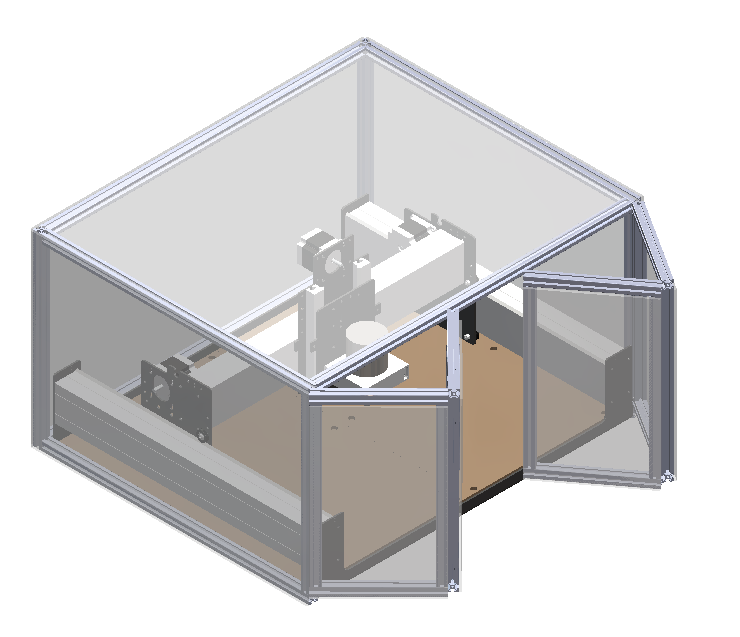 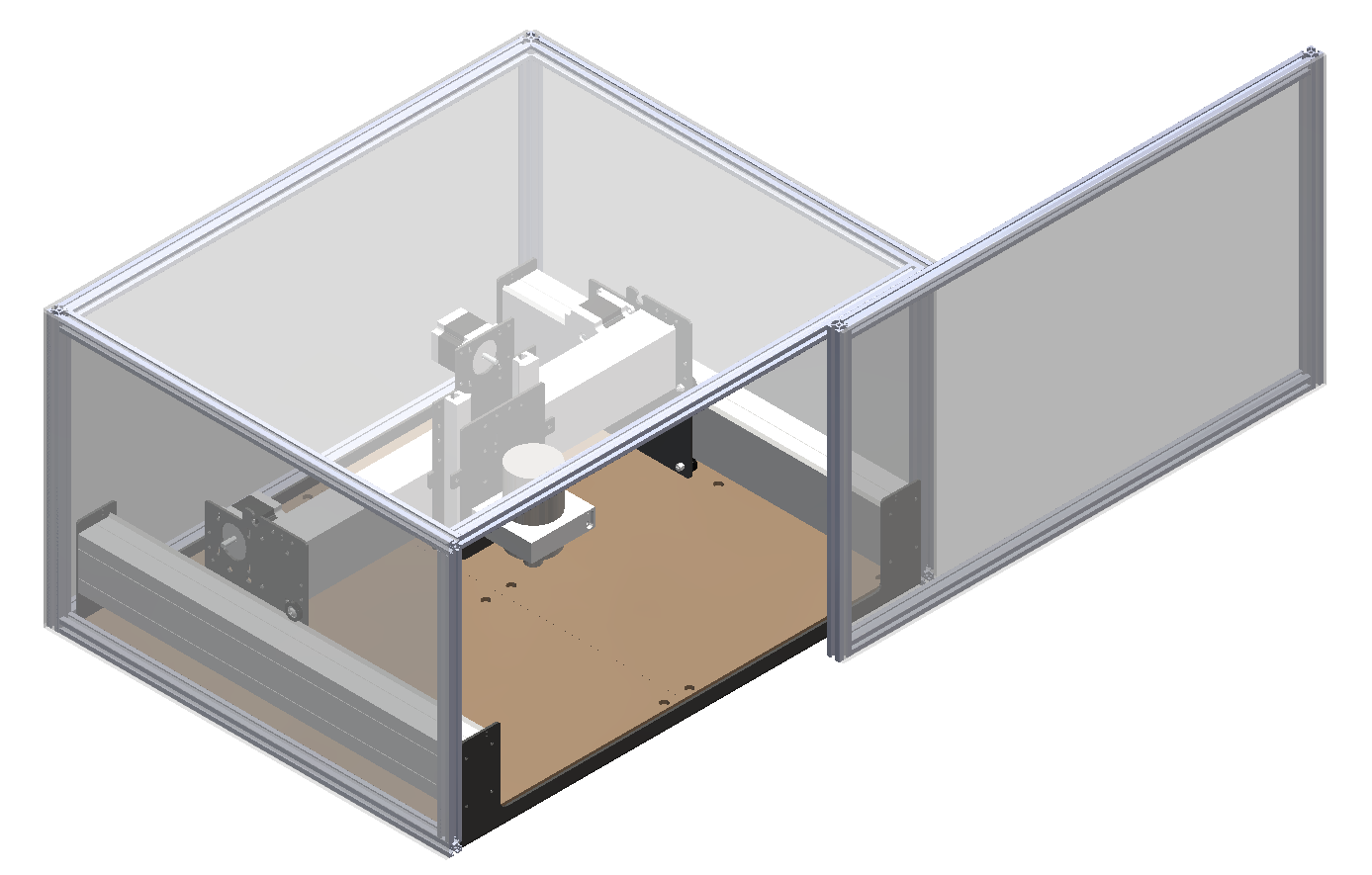 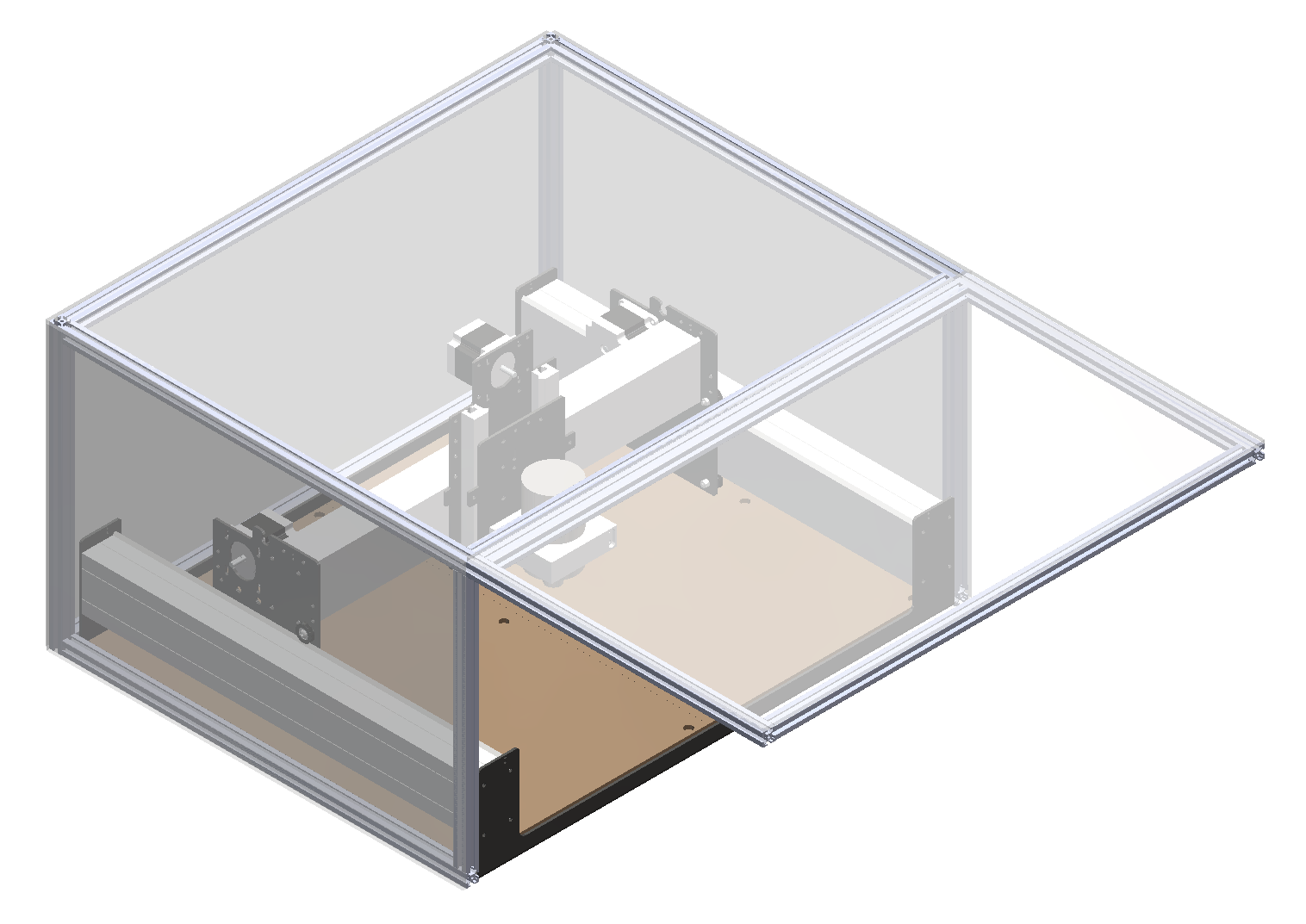 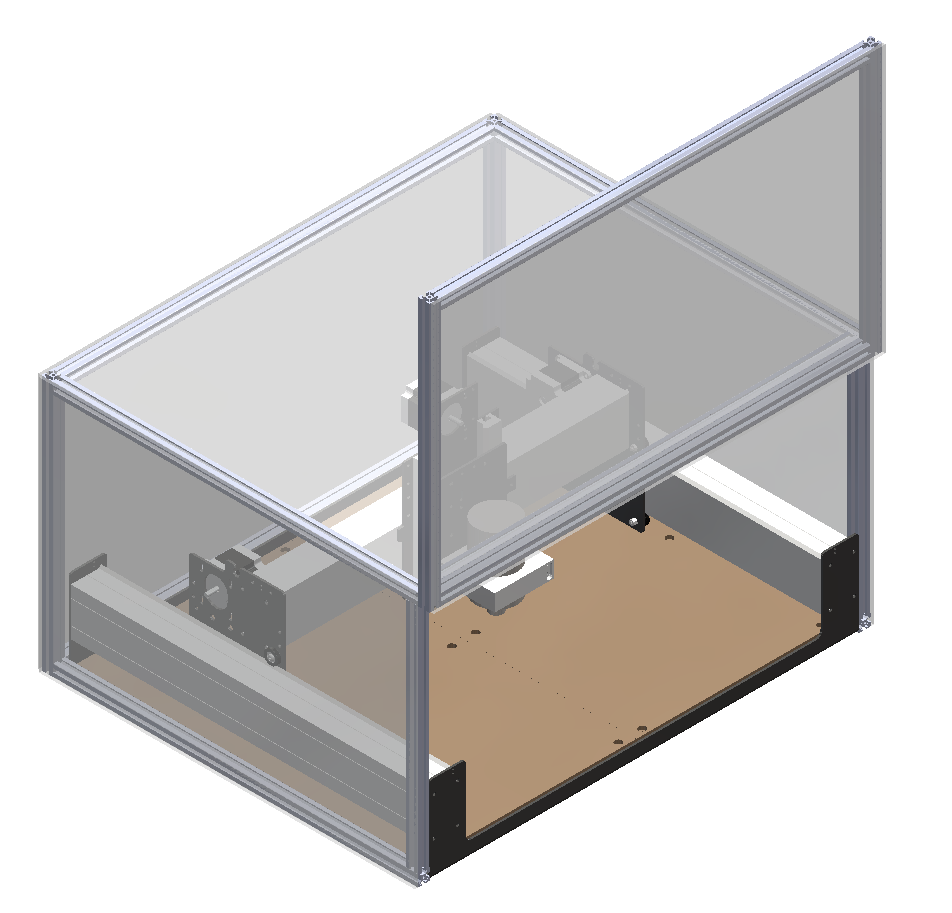 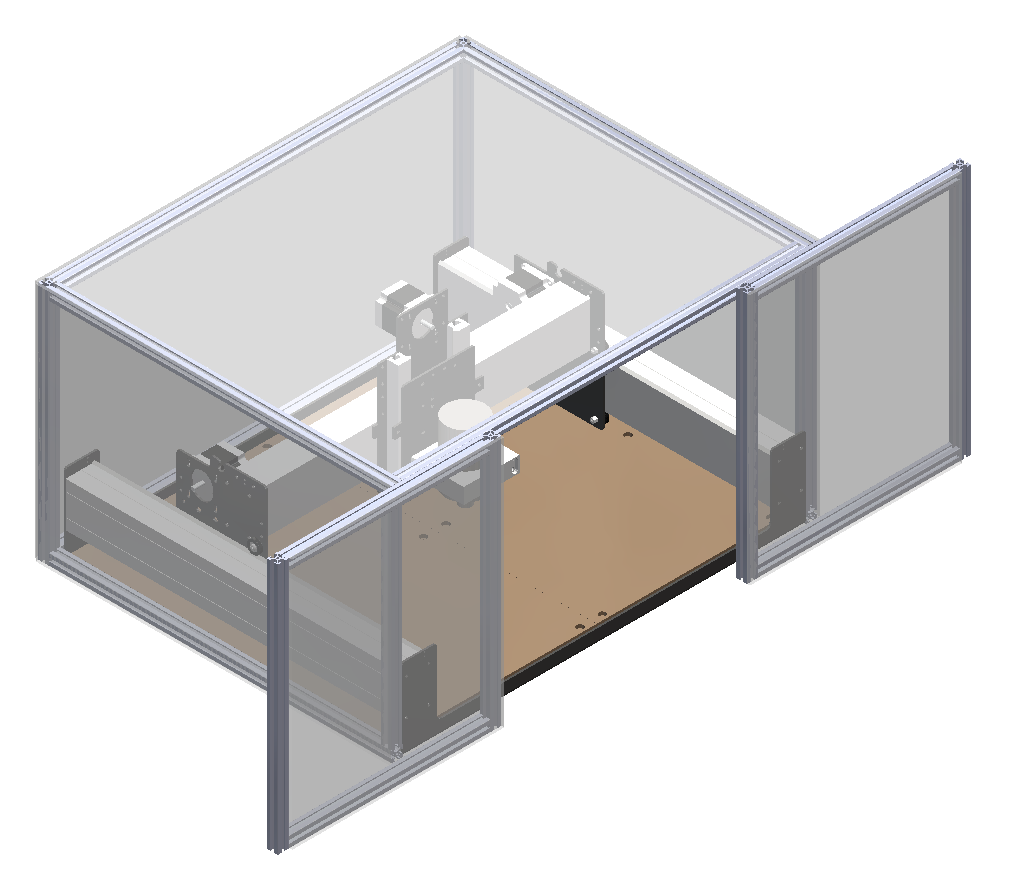 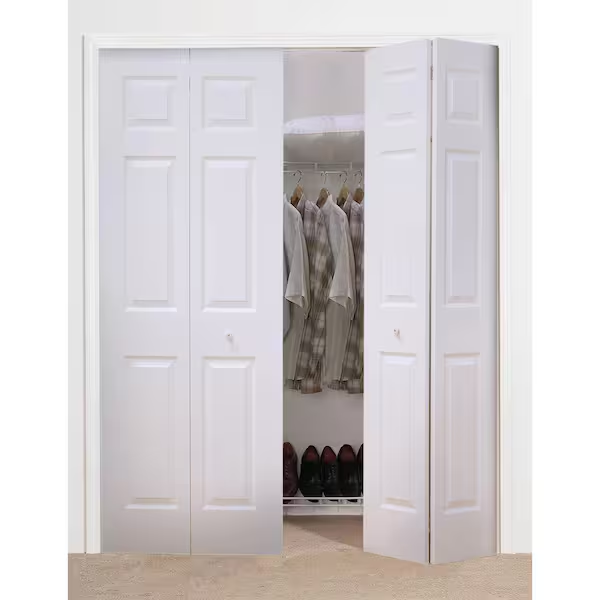 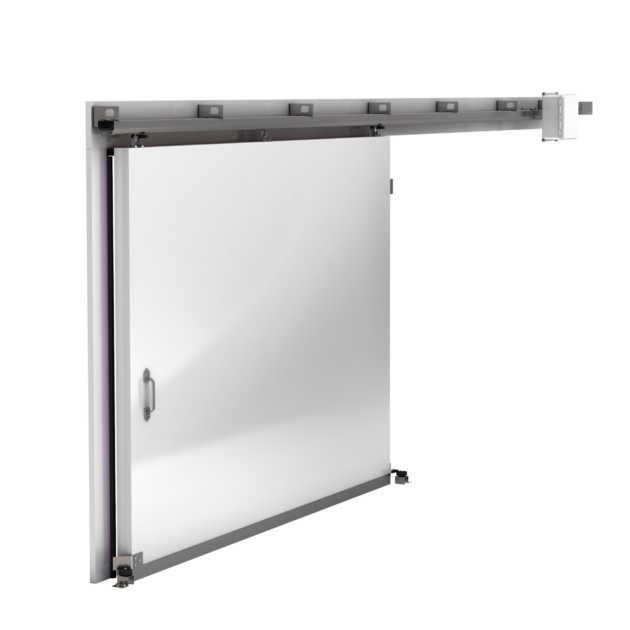 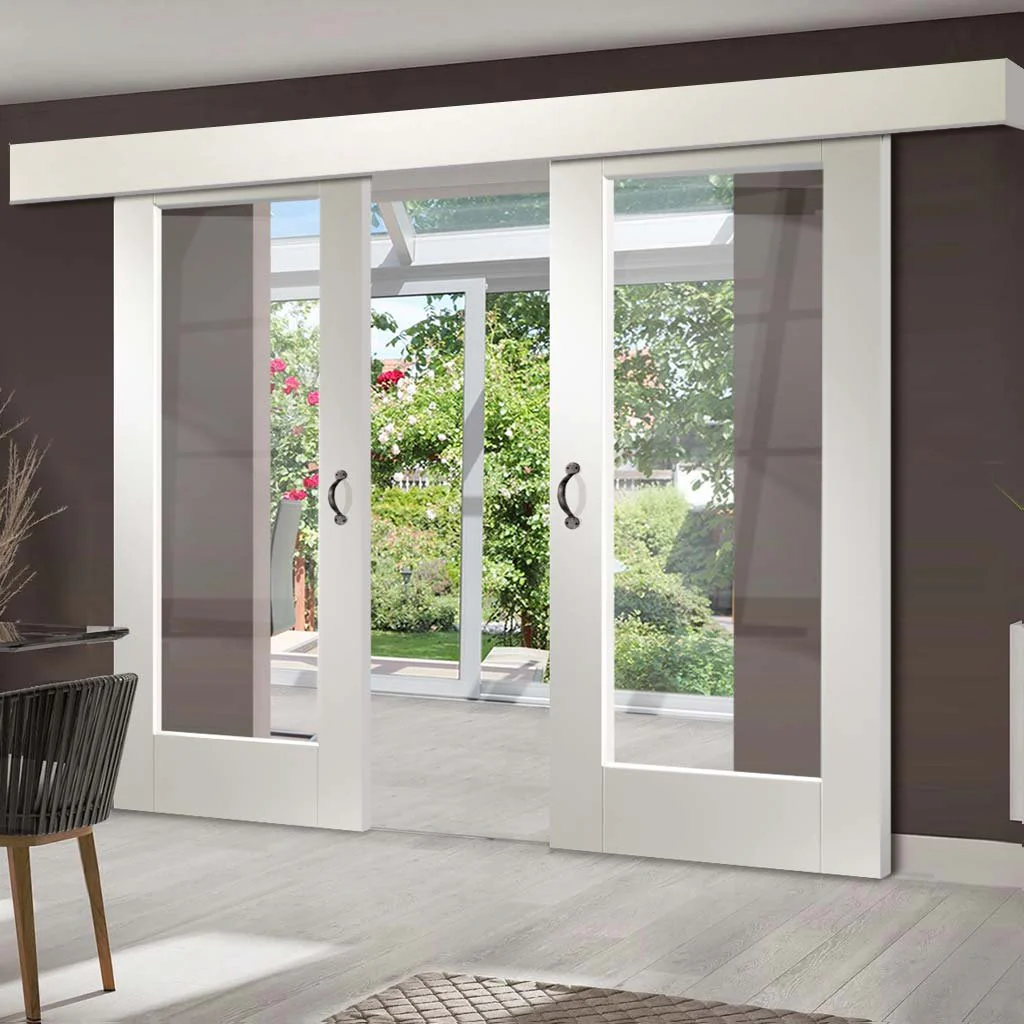 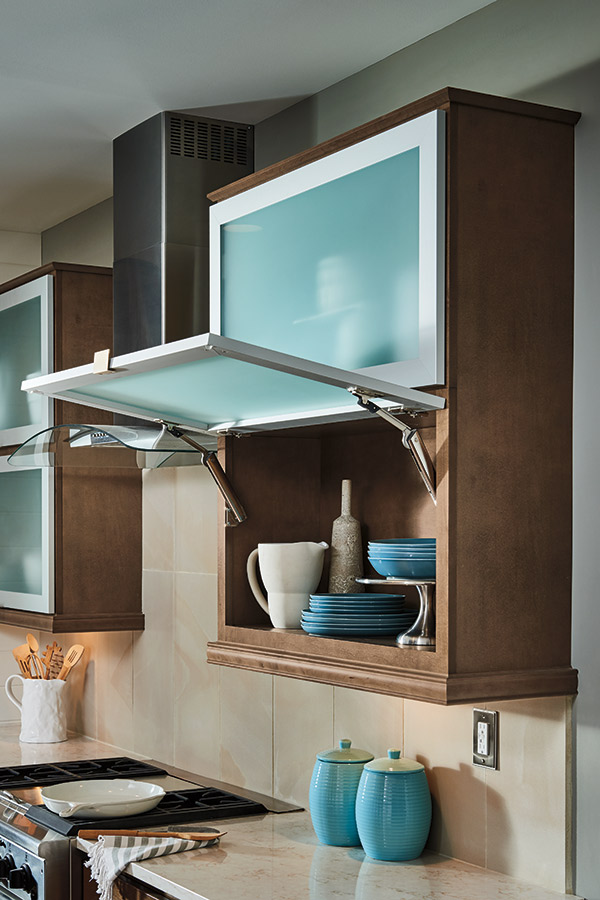 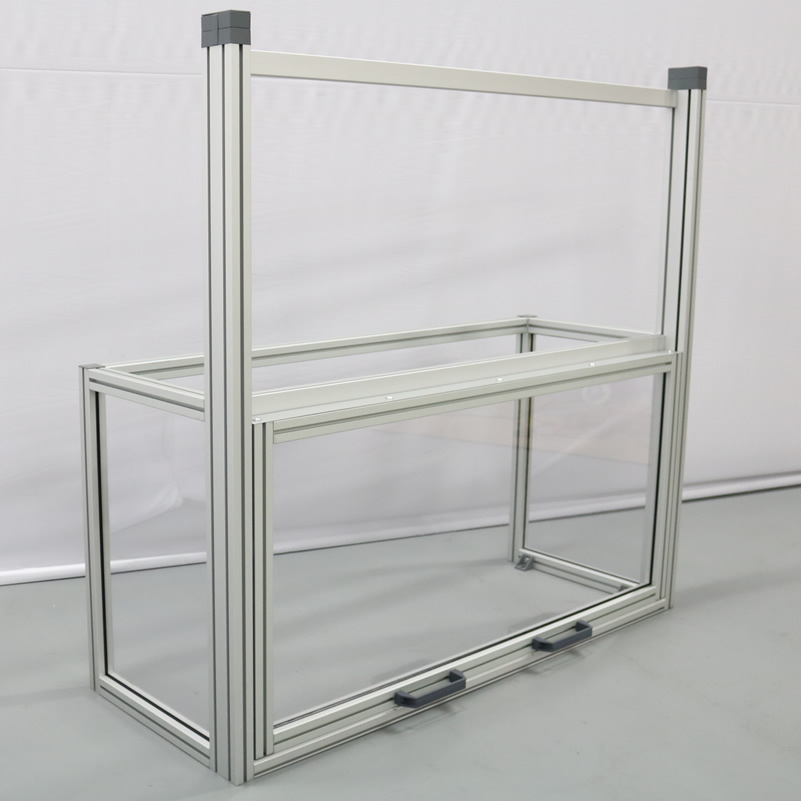 [Speaker Notes: For our concept selection, we first started with generating 100 different ideas centered around our critical targets. After developing these ideas from each member of the team we came together to narrow down our concepts to 5 medium fidelity concepts and 3 high fidelity concepts. We used different processes to rank these concepts. For our 5 medium fidelity concepts, we were able to get real life comparisons and were able to pull different features that would be best for our prototype.]
Malik Grant
High Fidelity Concepts
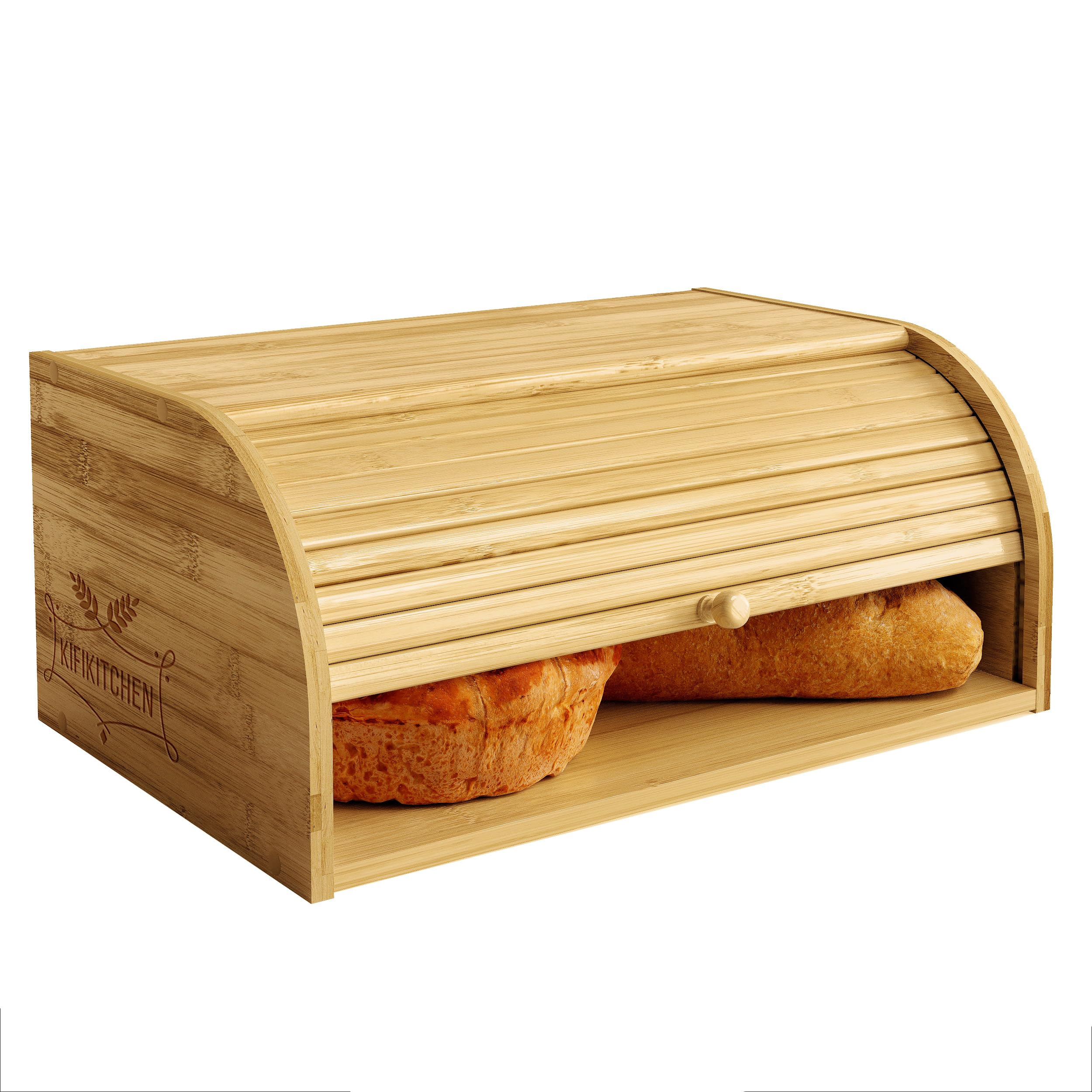 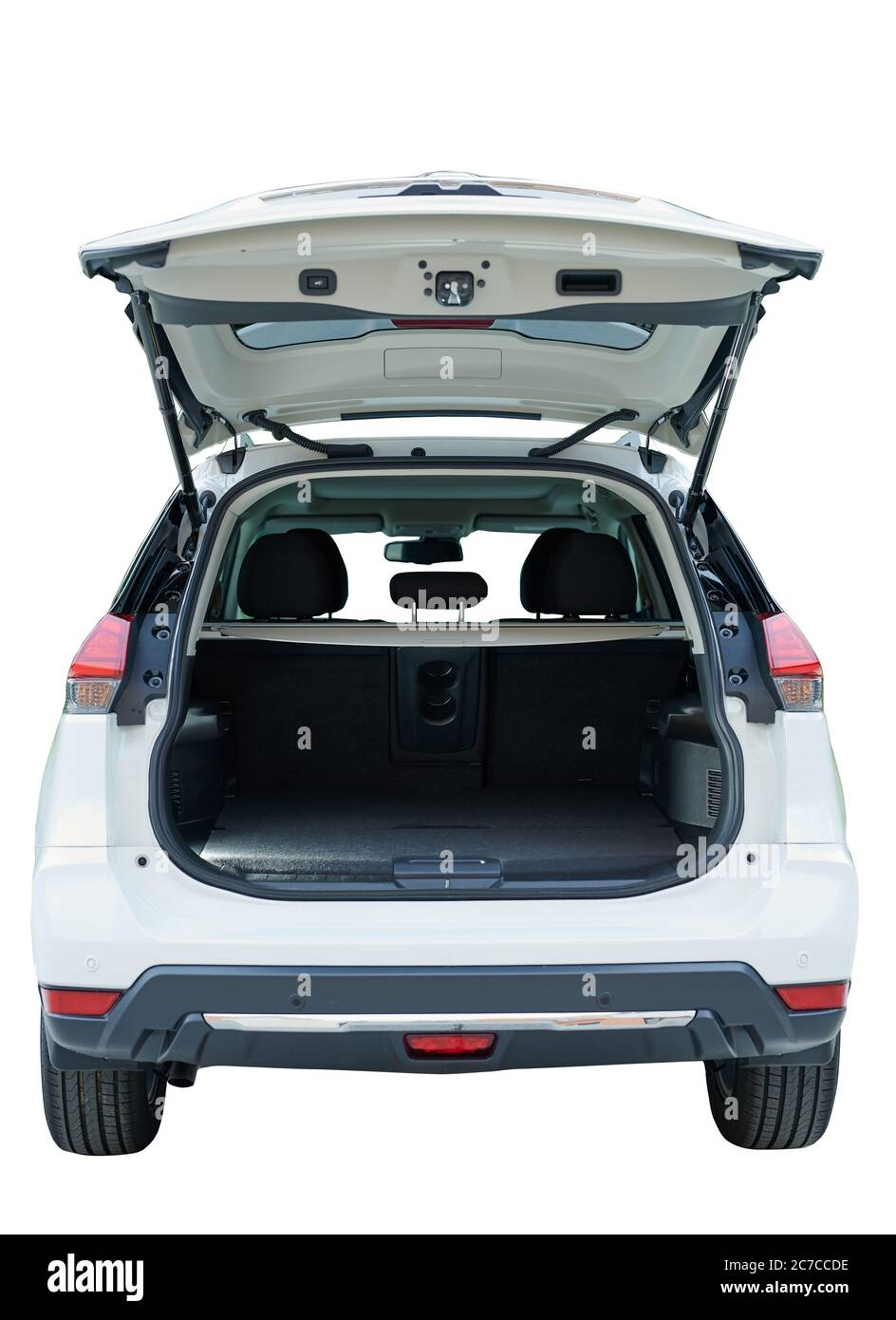 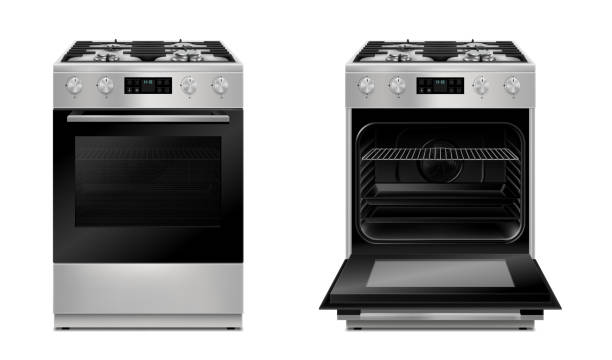 Roll cover
Hatch
Oven door
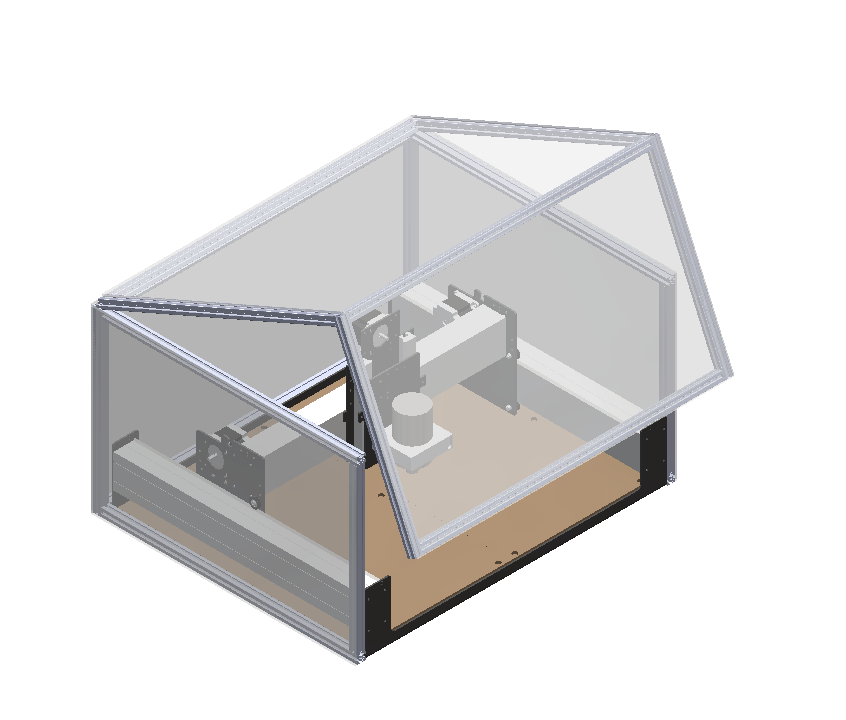 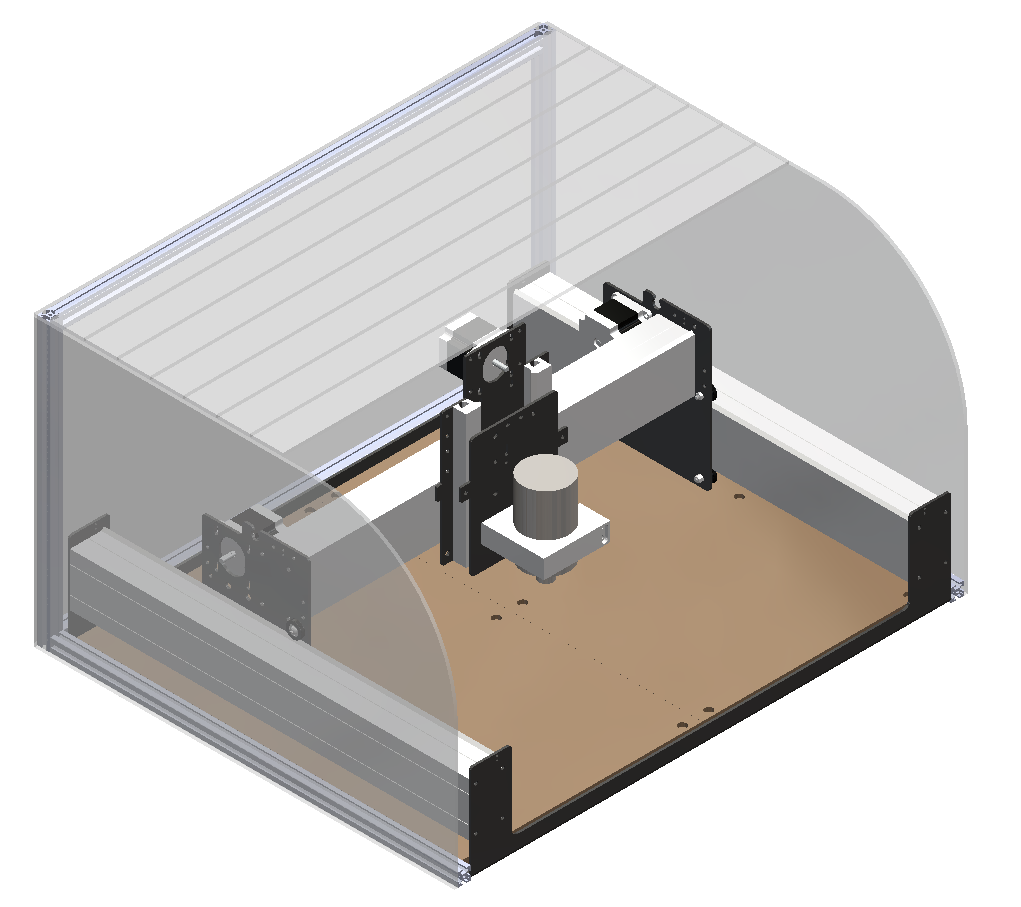 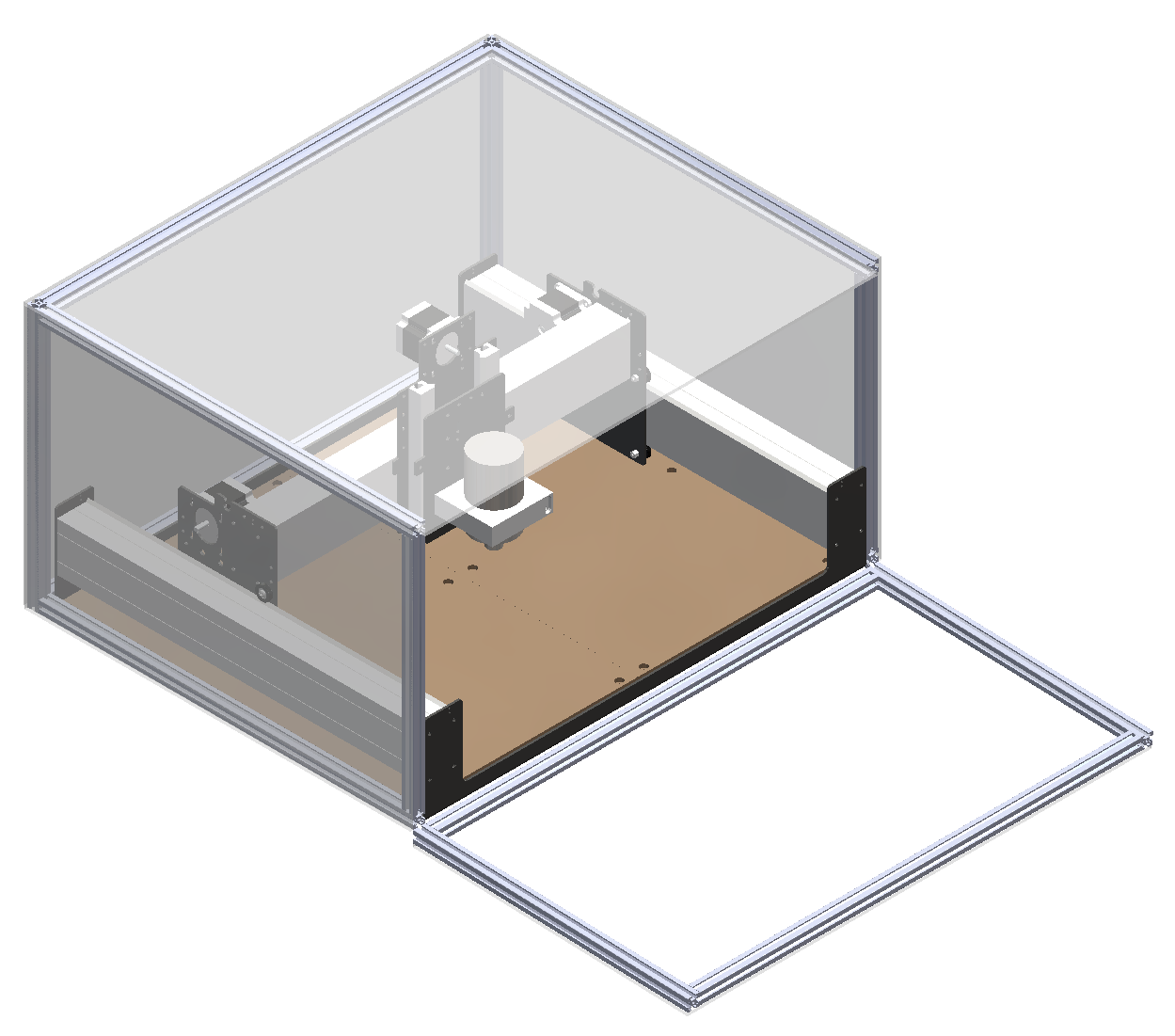 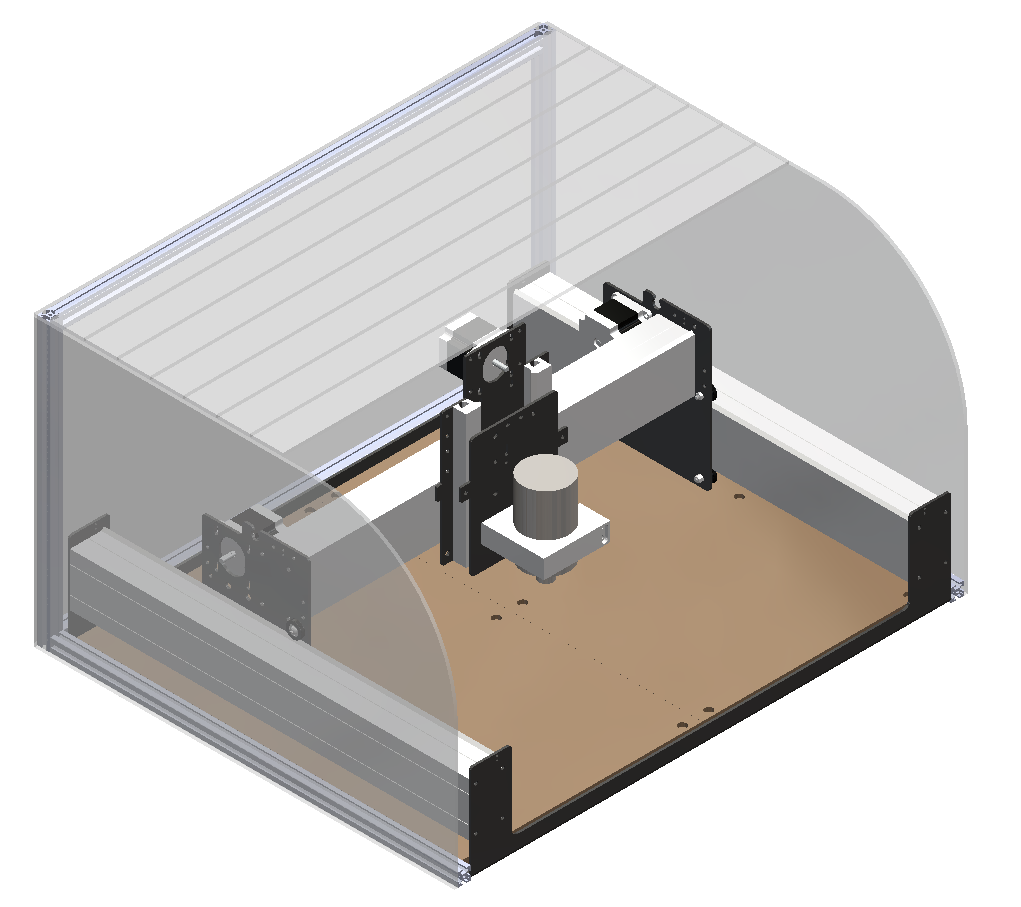 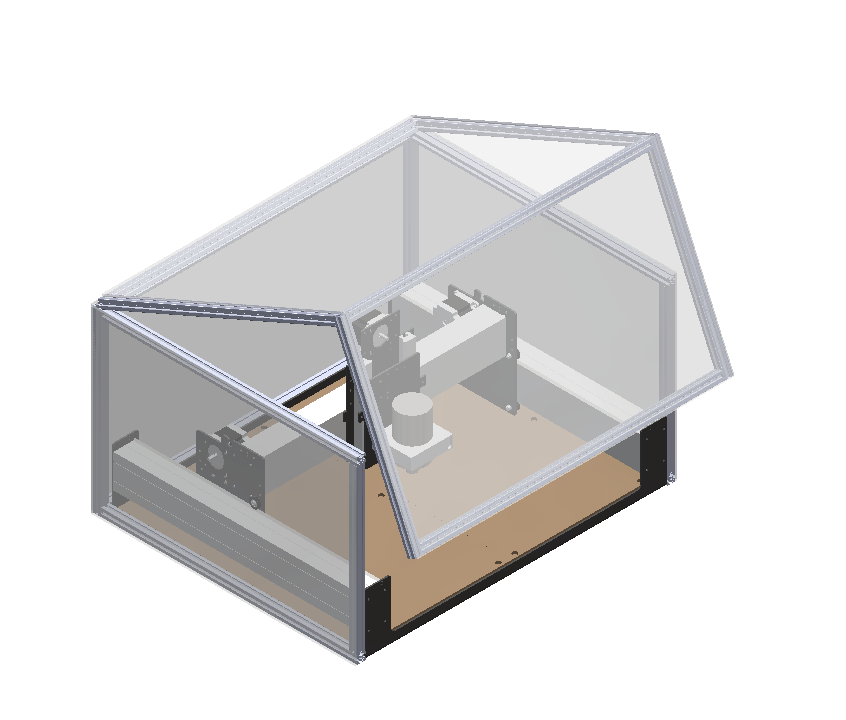 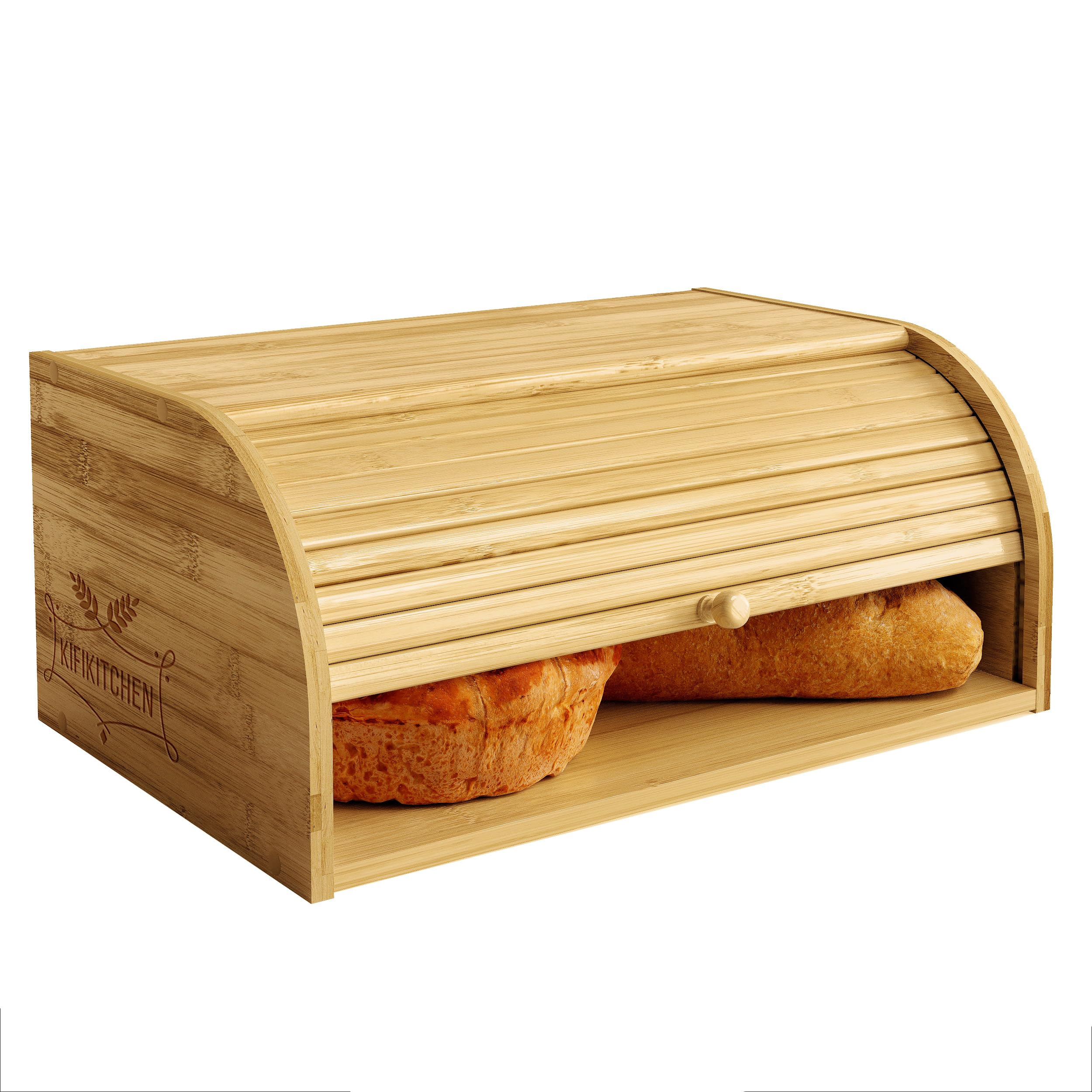 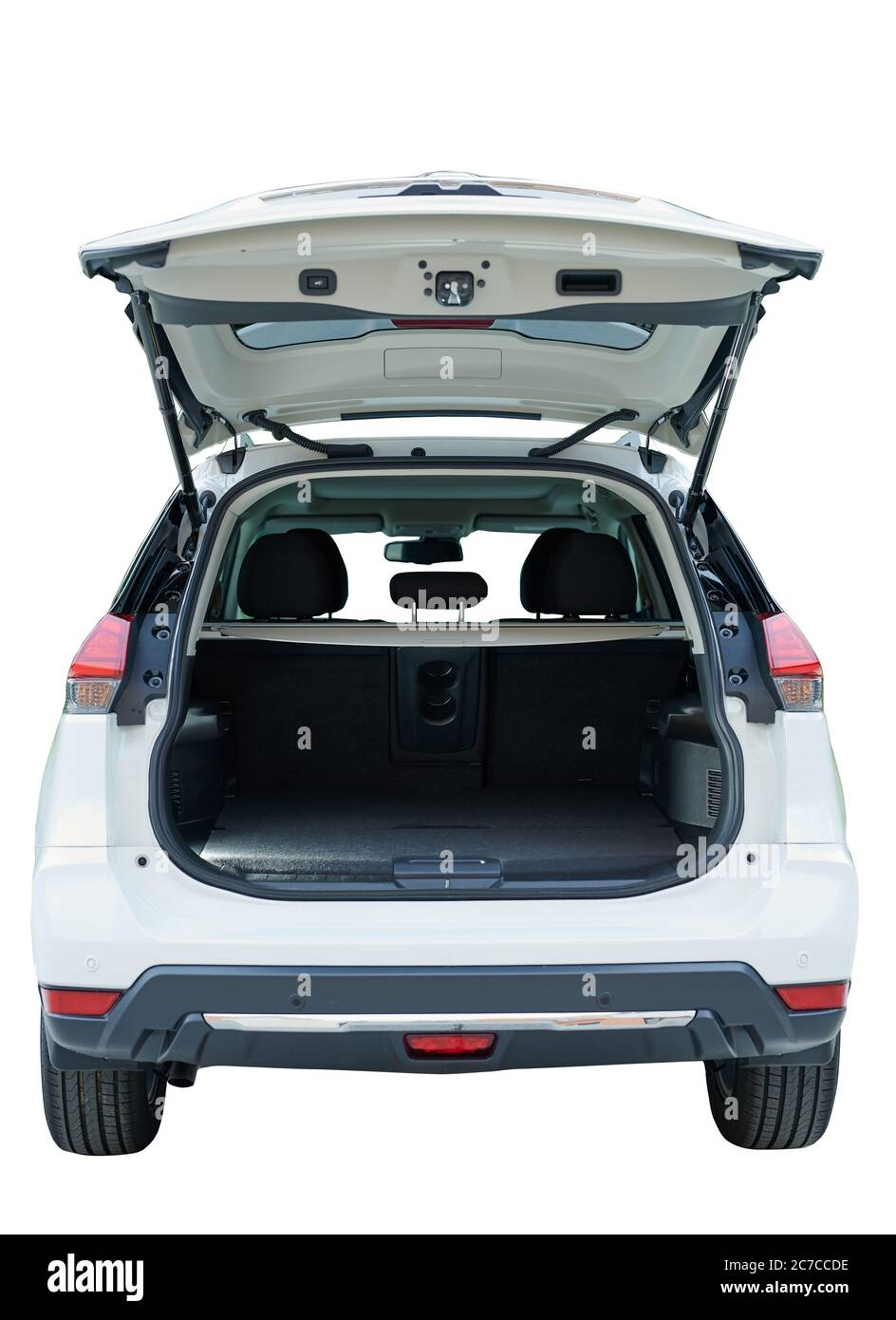 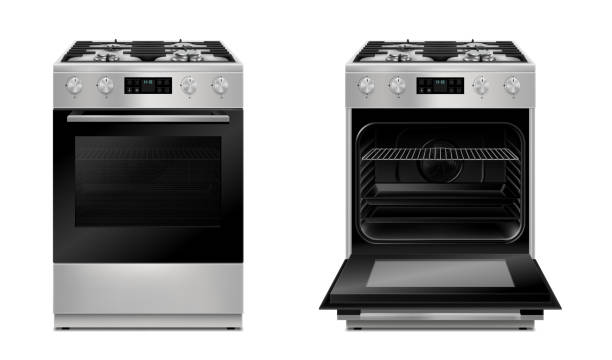 40
[Speaker Notes: Here is our 3 high fidelity concepts,]
Samuel Byers
Concept Selection
Concepts
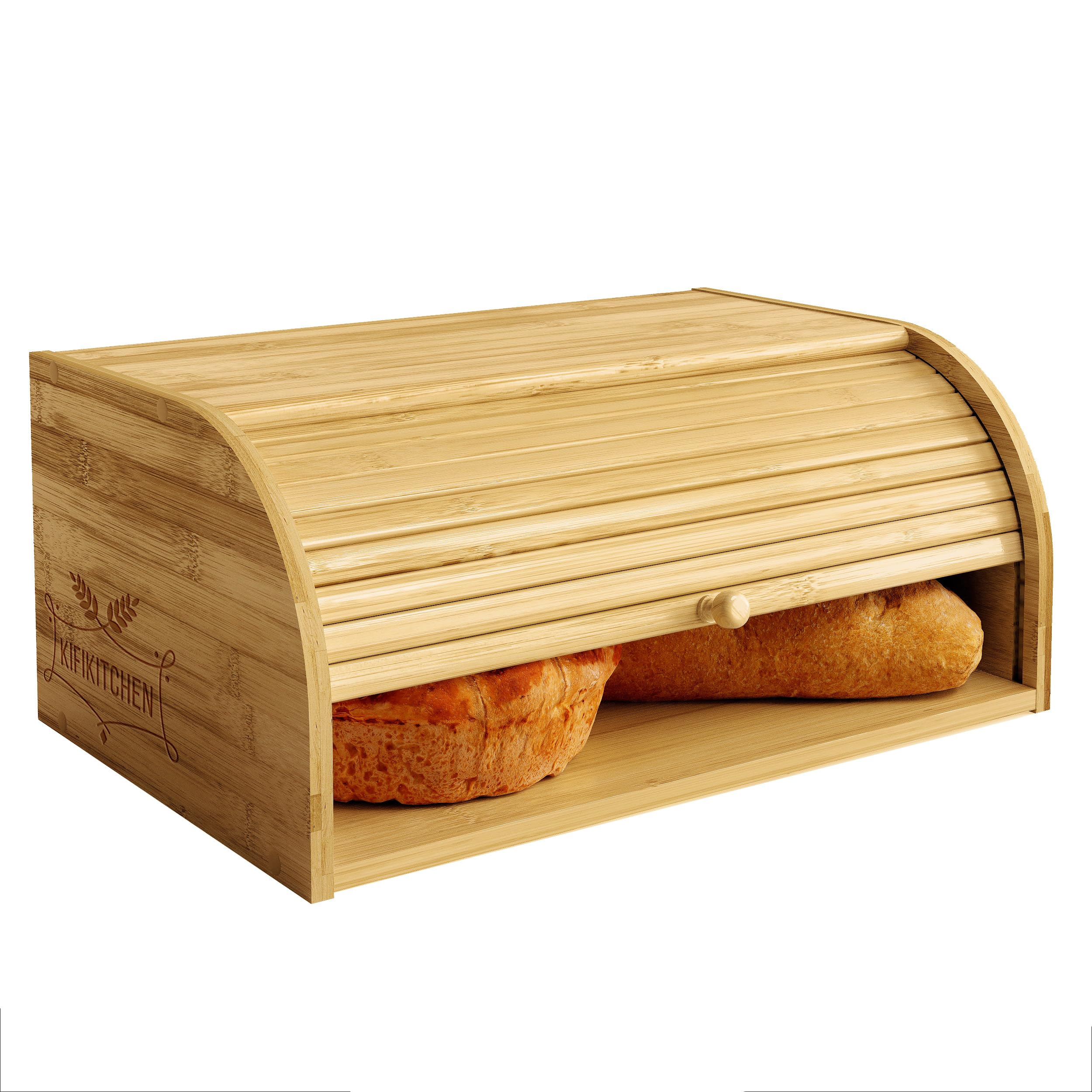 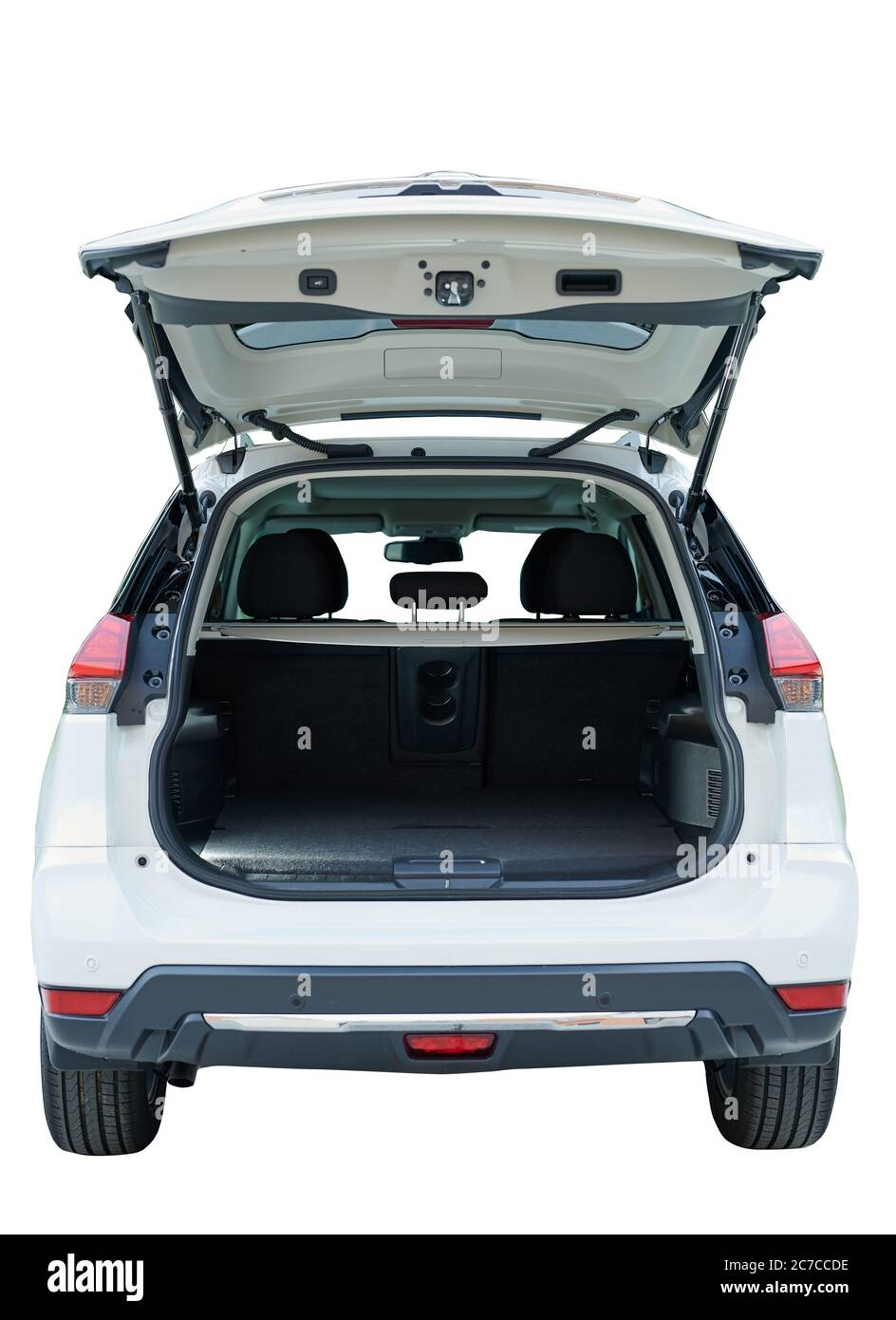 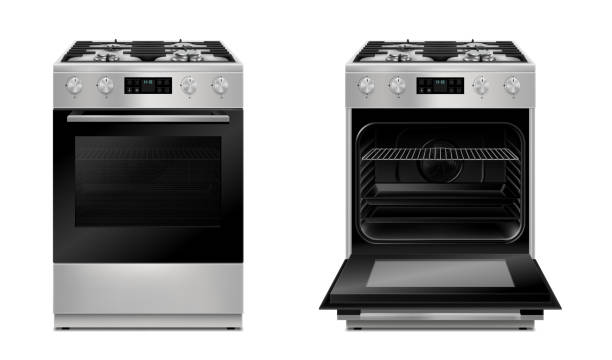 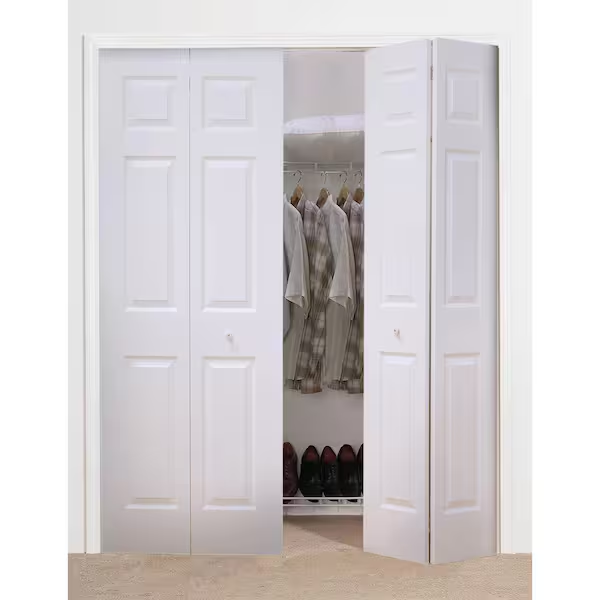 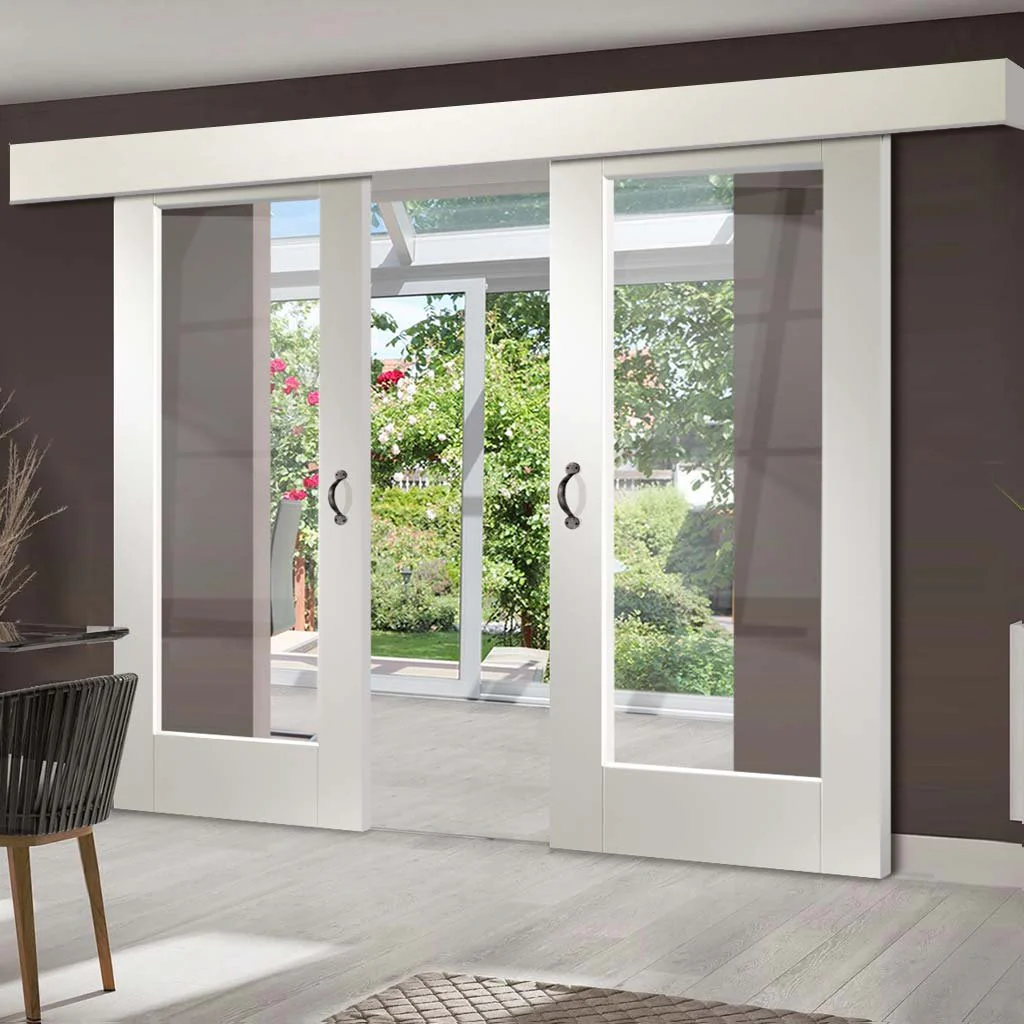 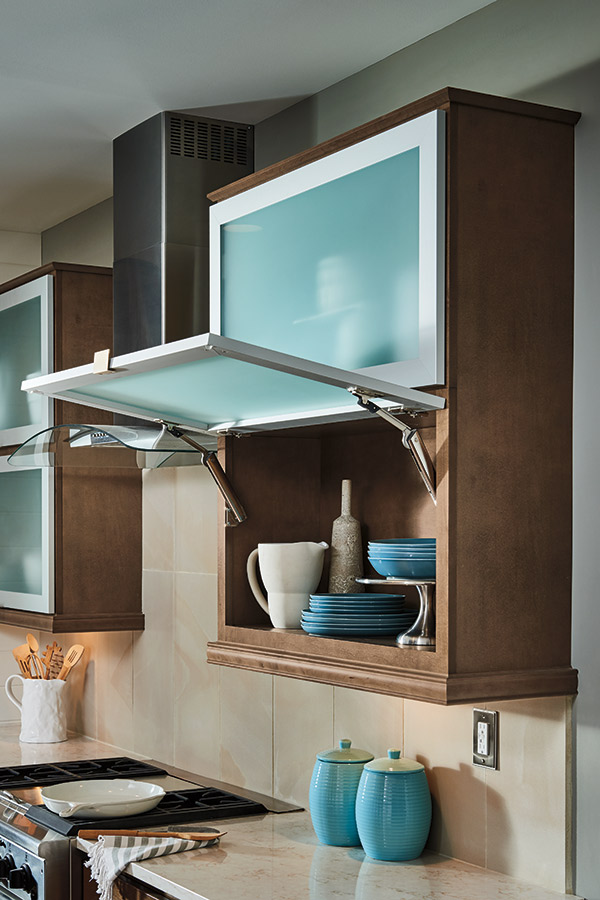 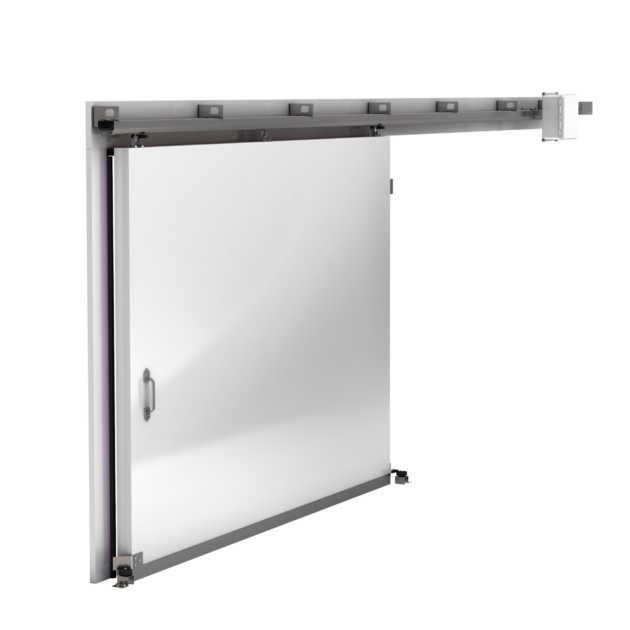 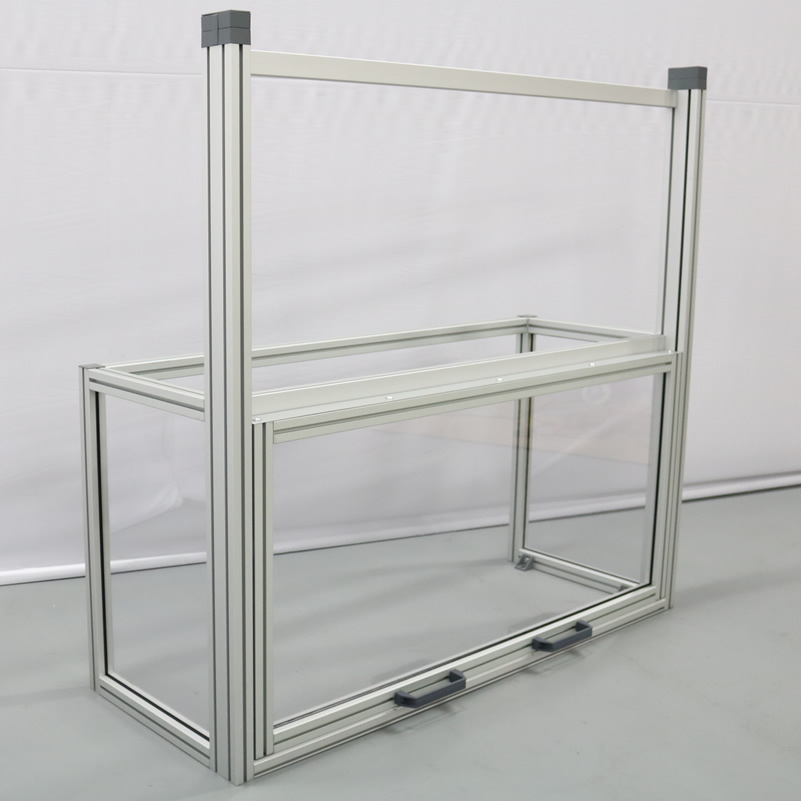 41
Samuel Byers
Concept Selection
Concepts
Characteristics
Impact force
Clearance
Limited access
Disassembly time
Displacement due to vibration
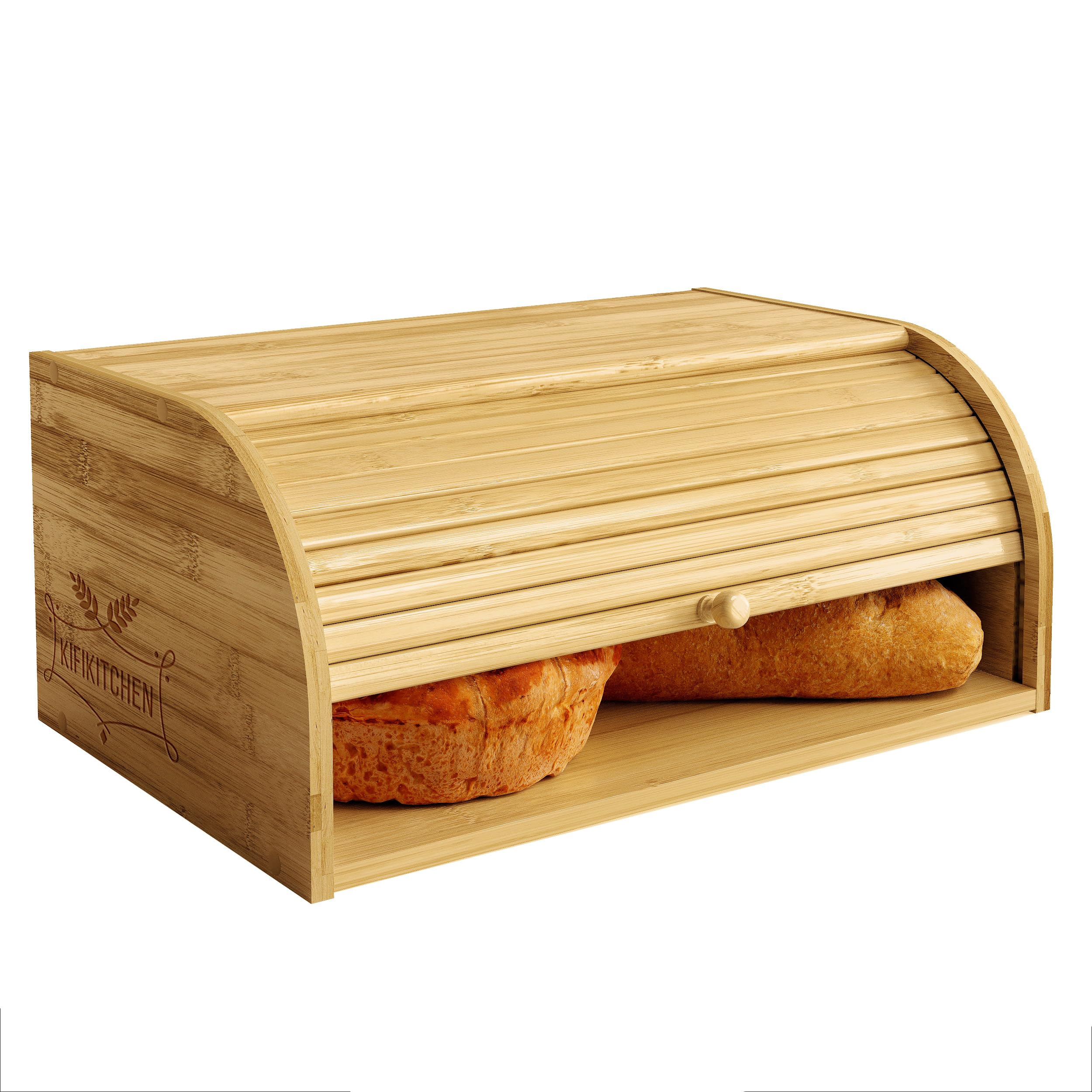 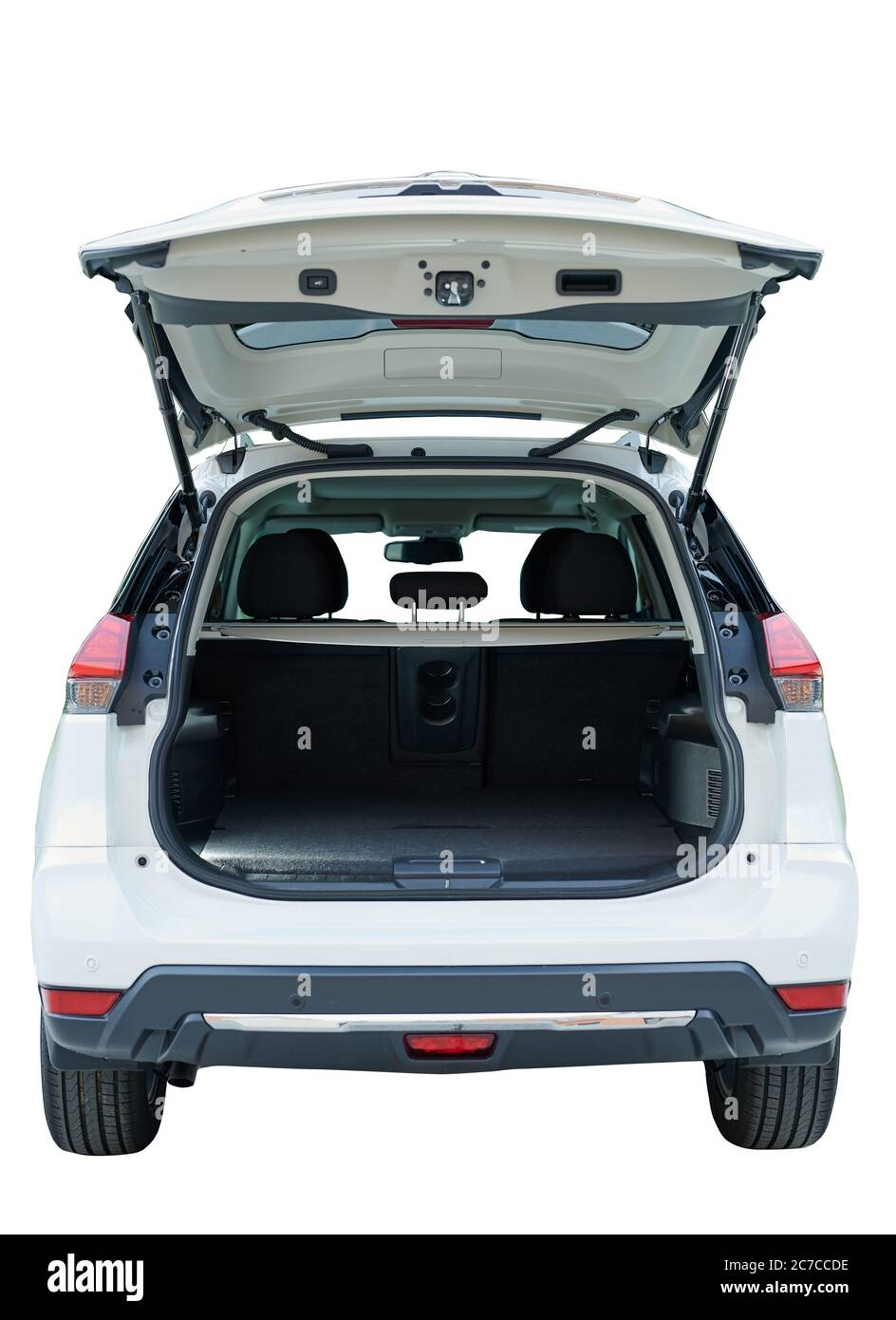 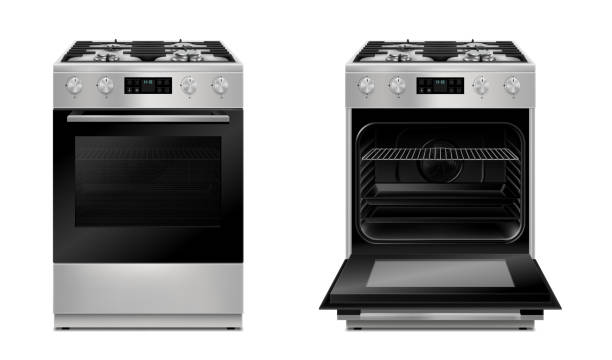 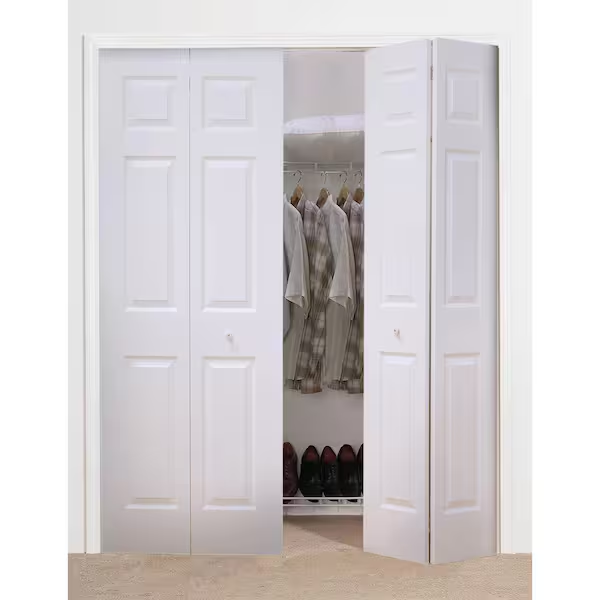 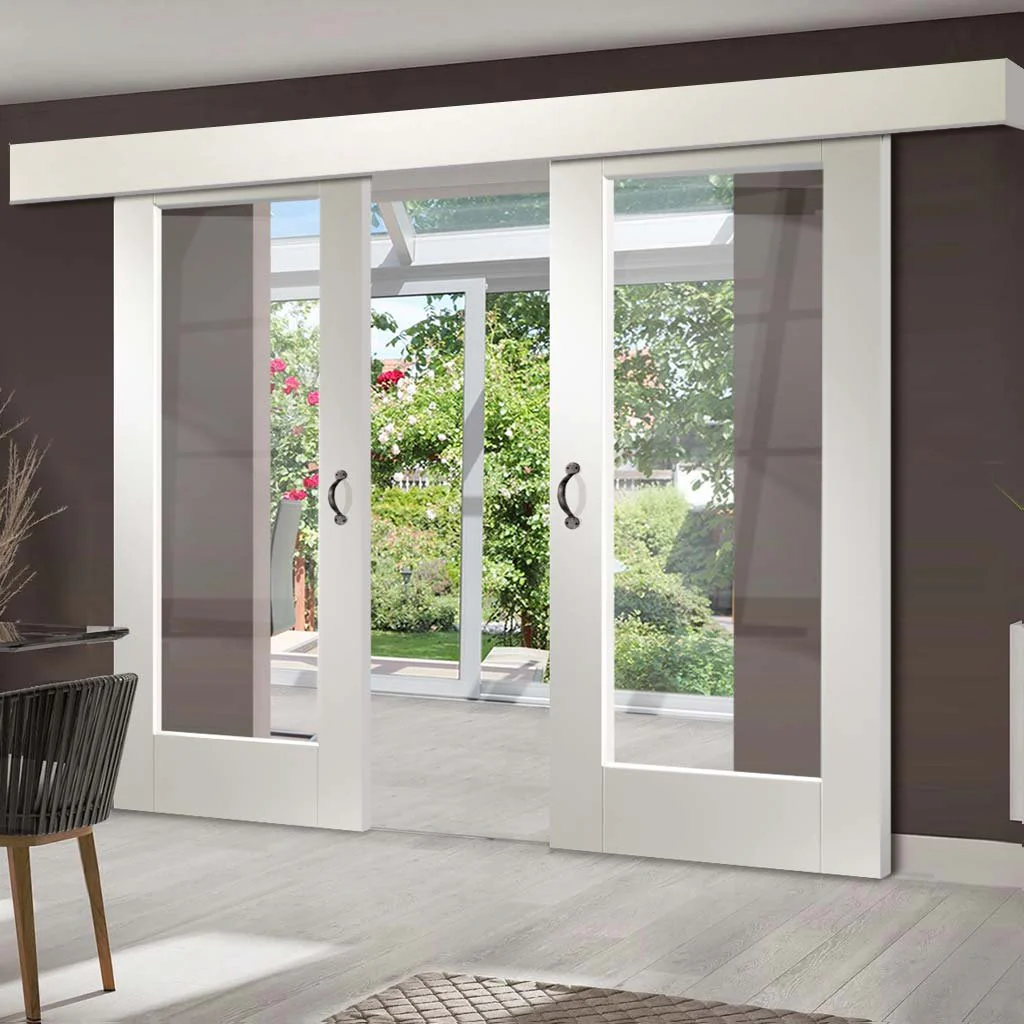 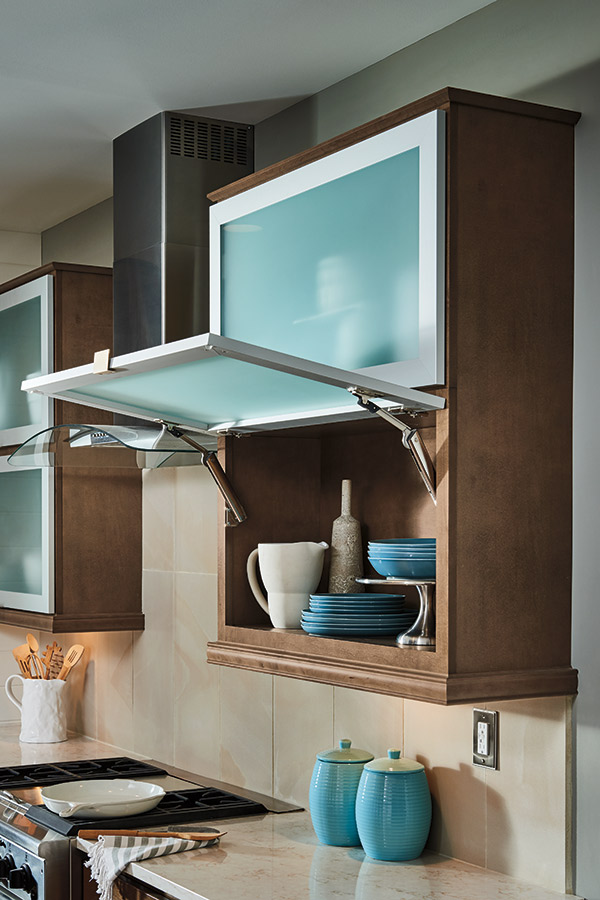 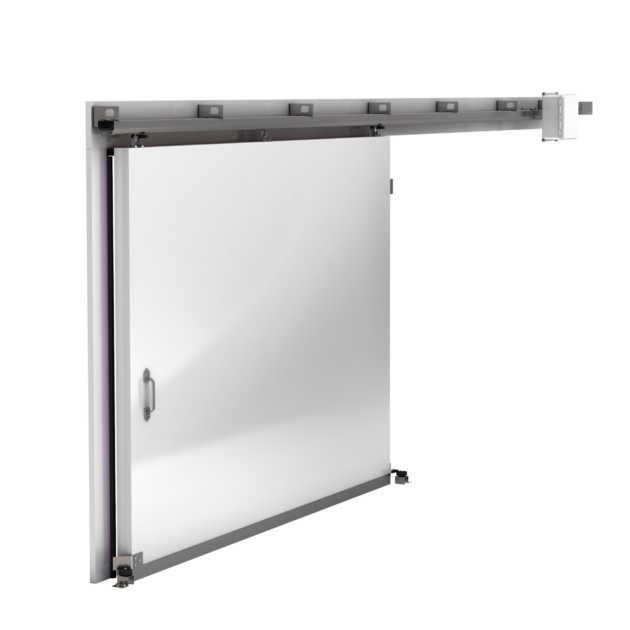 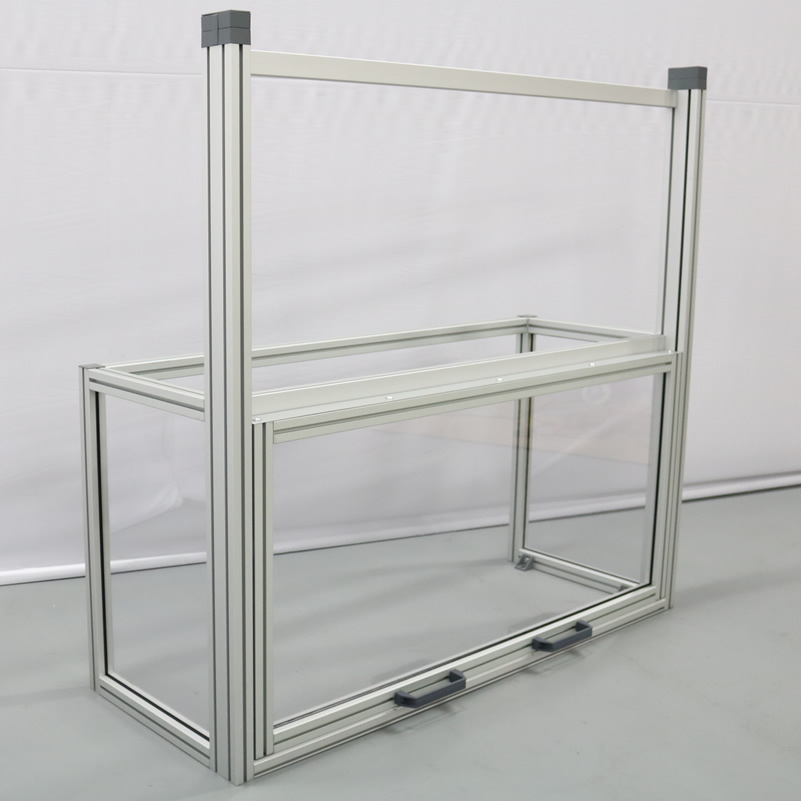 42
Samuel Byers
Concept Selection
Concepts
Characteristics
Impact force
Clearance
Limited access
Disassembly time
Displacement due to vibration
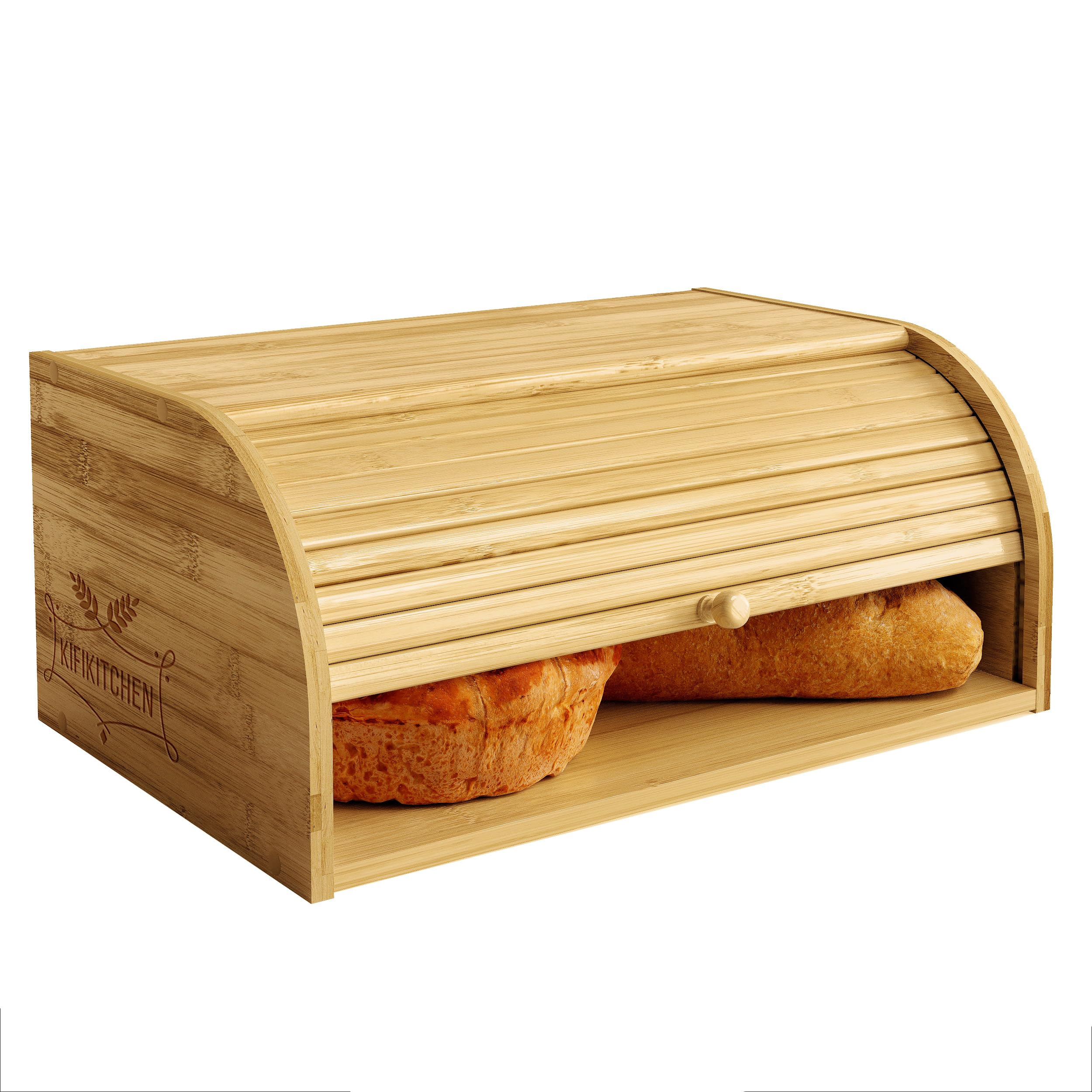 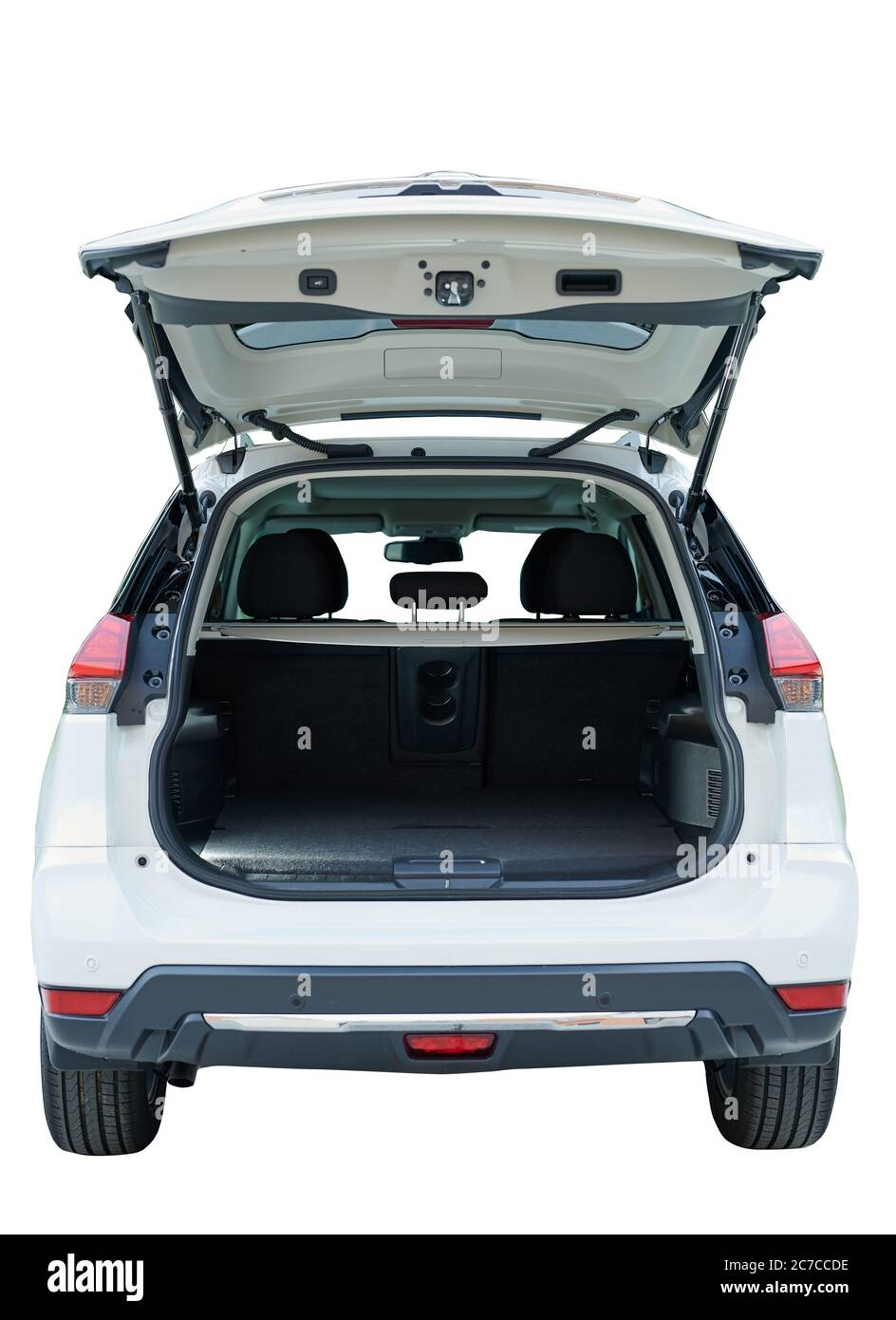 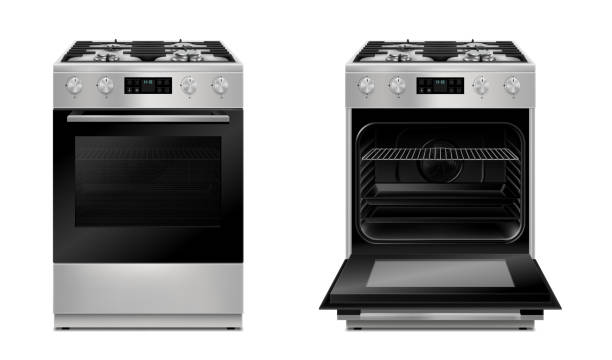 Selection
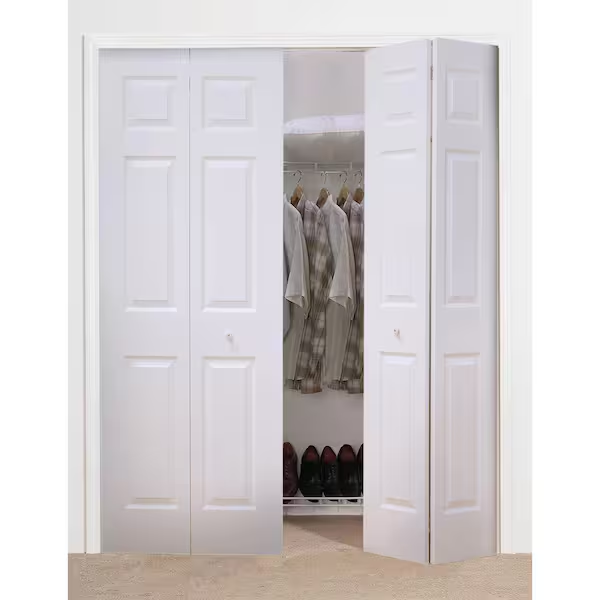 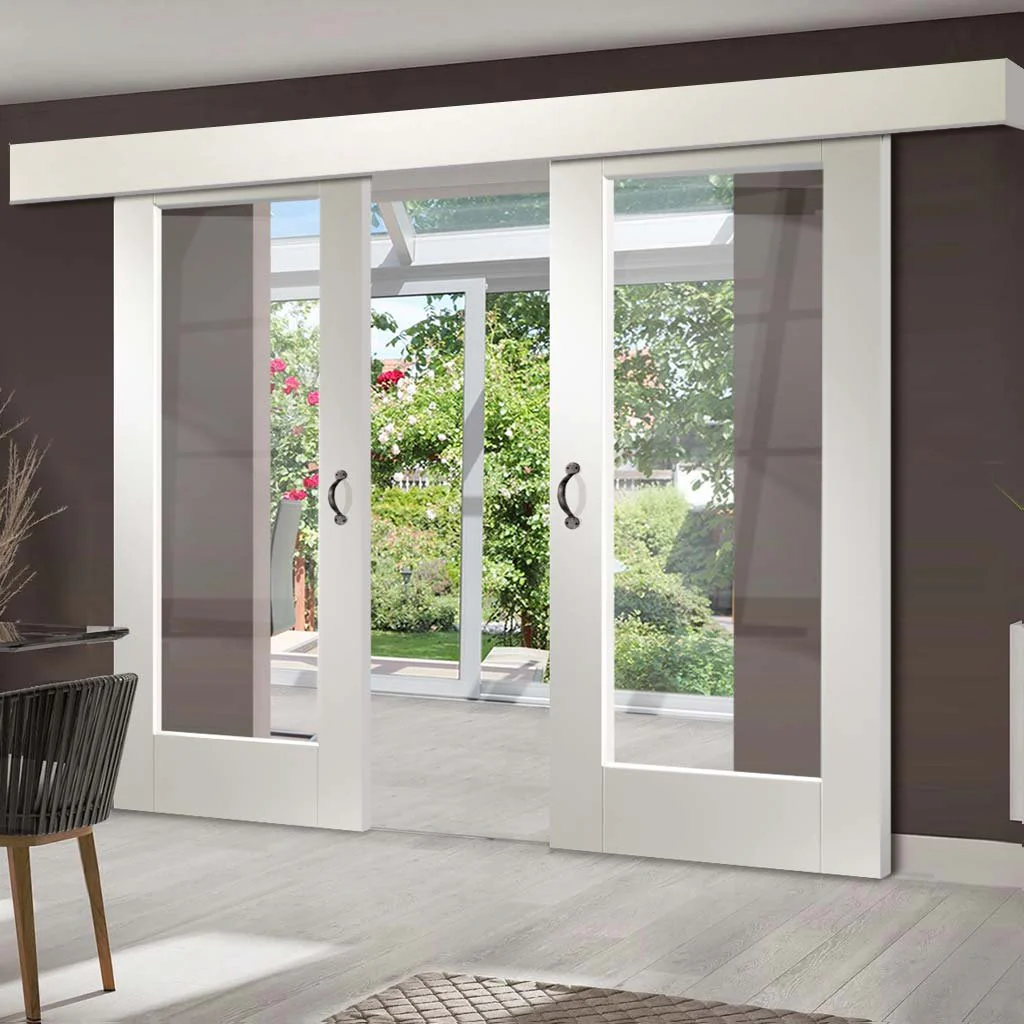 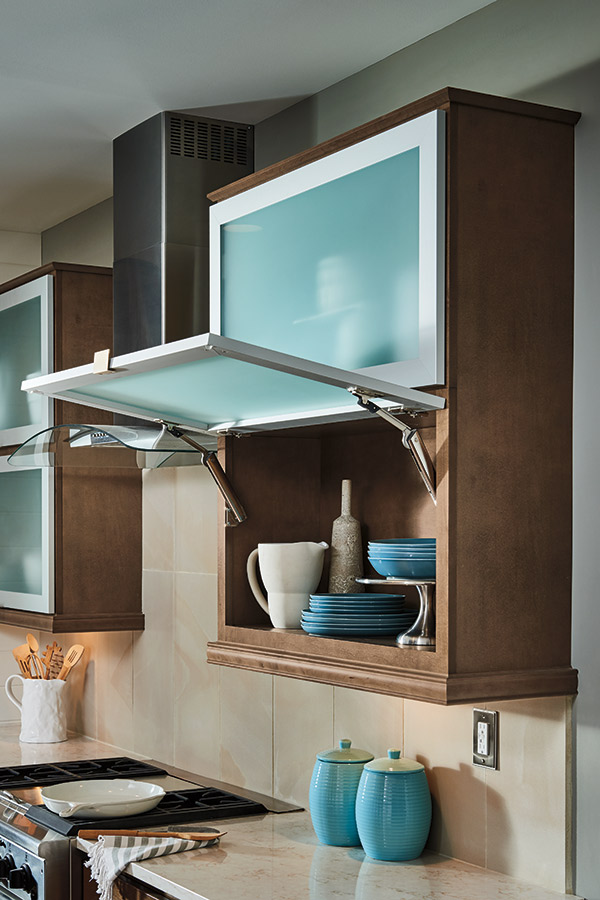 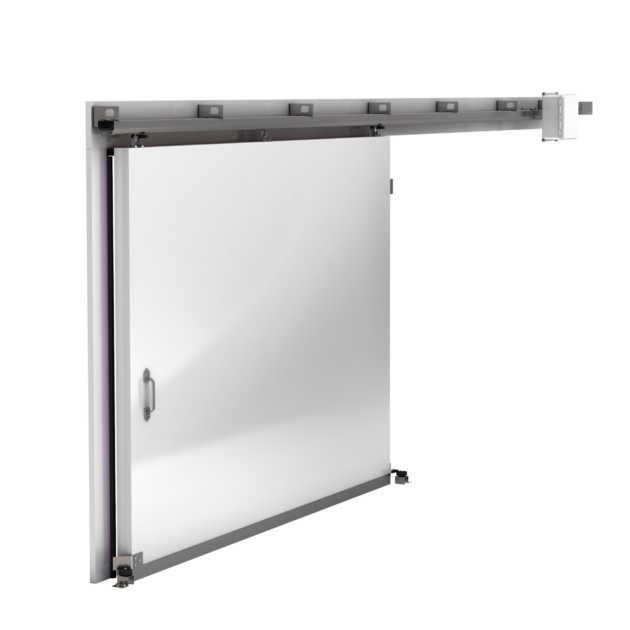 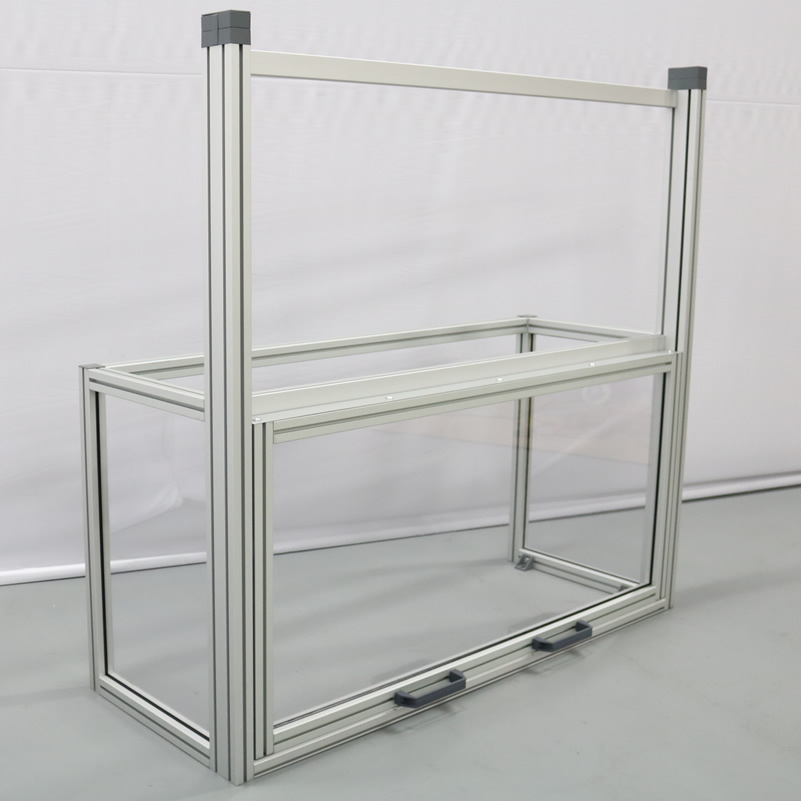 43
Final Selection
Samuel Byers
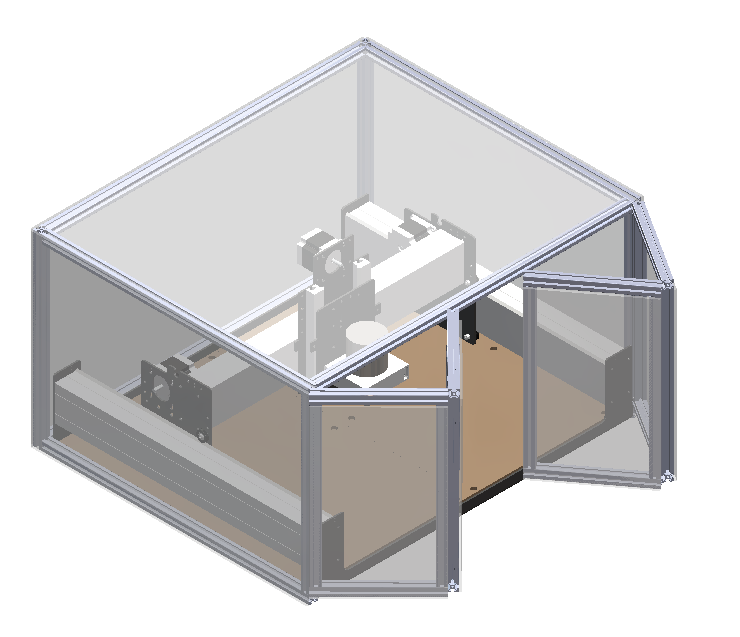 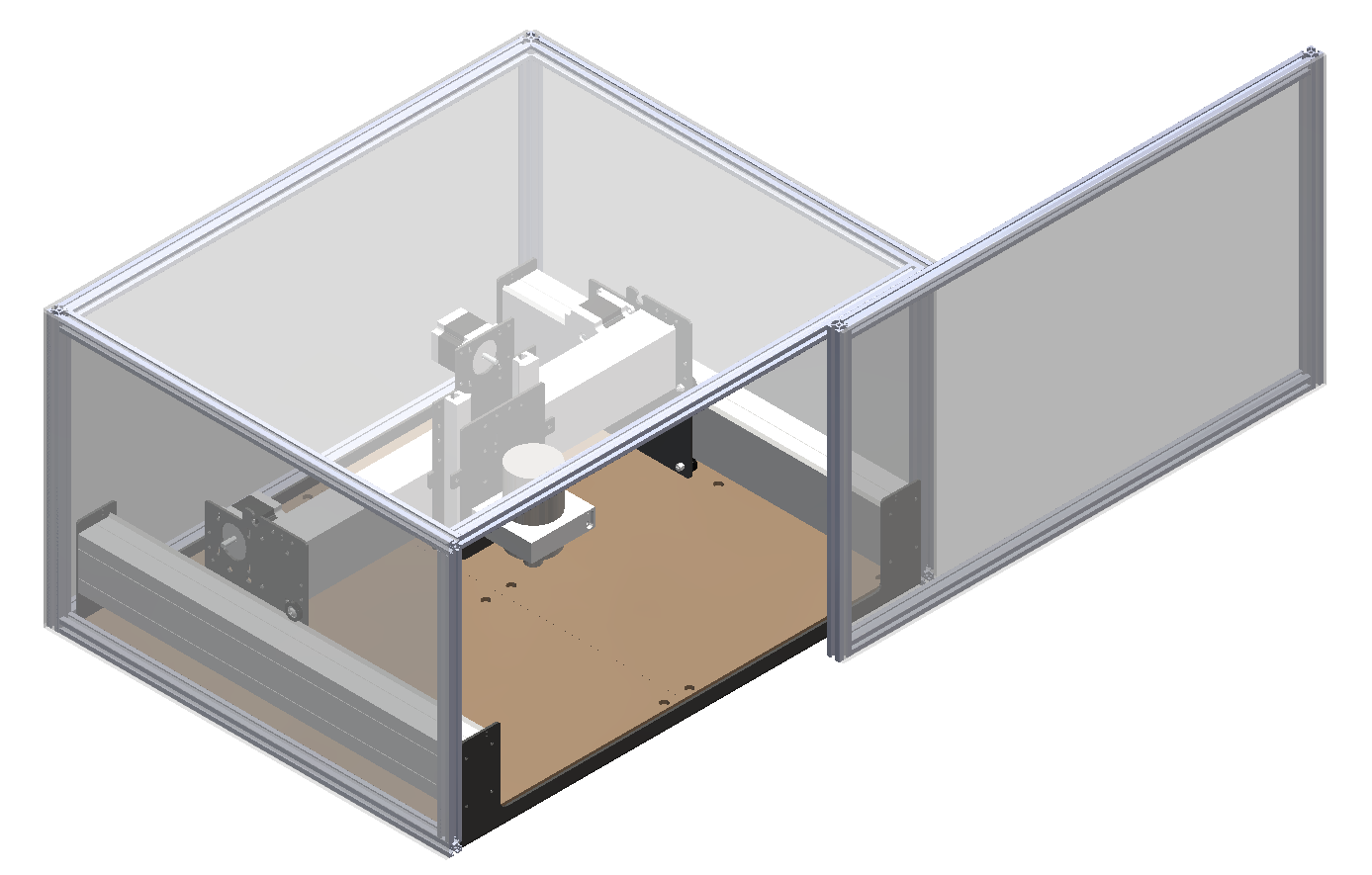 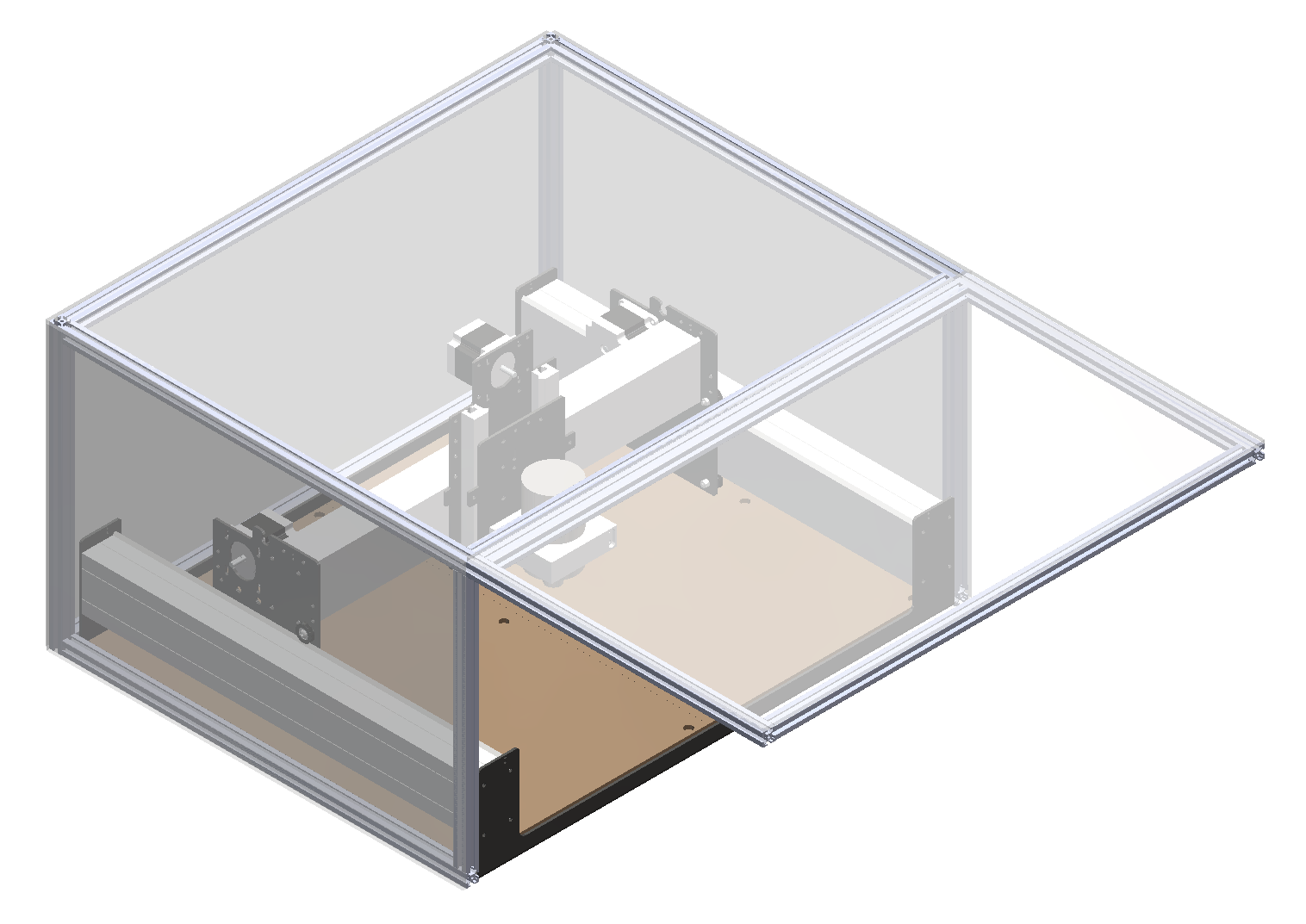 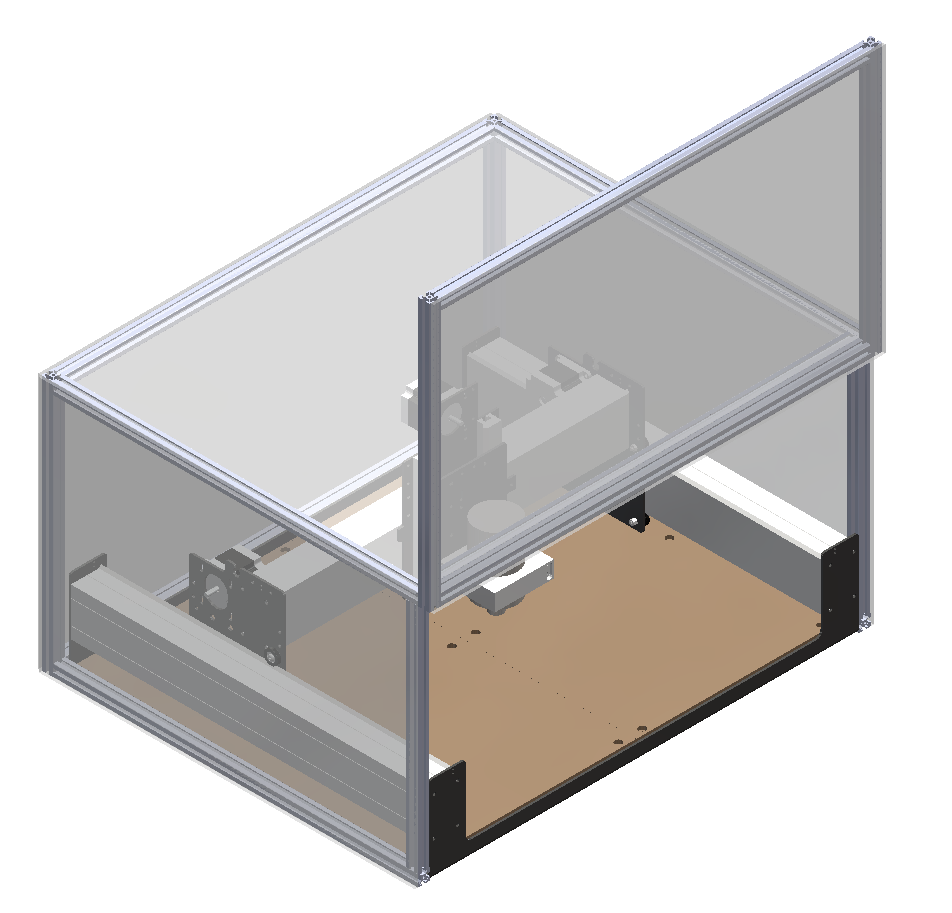 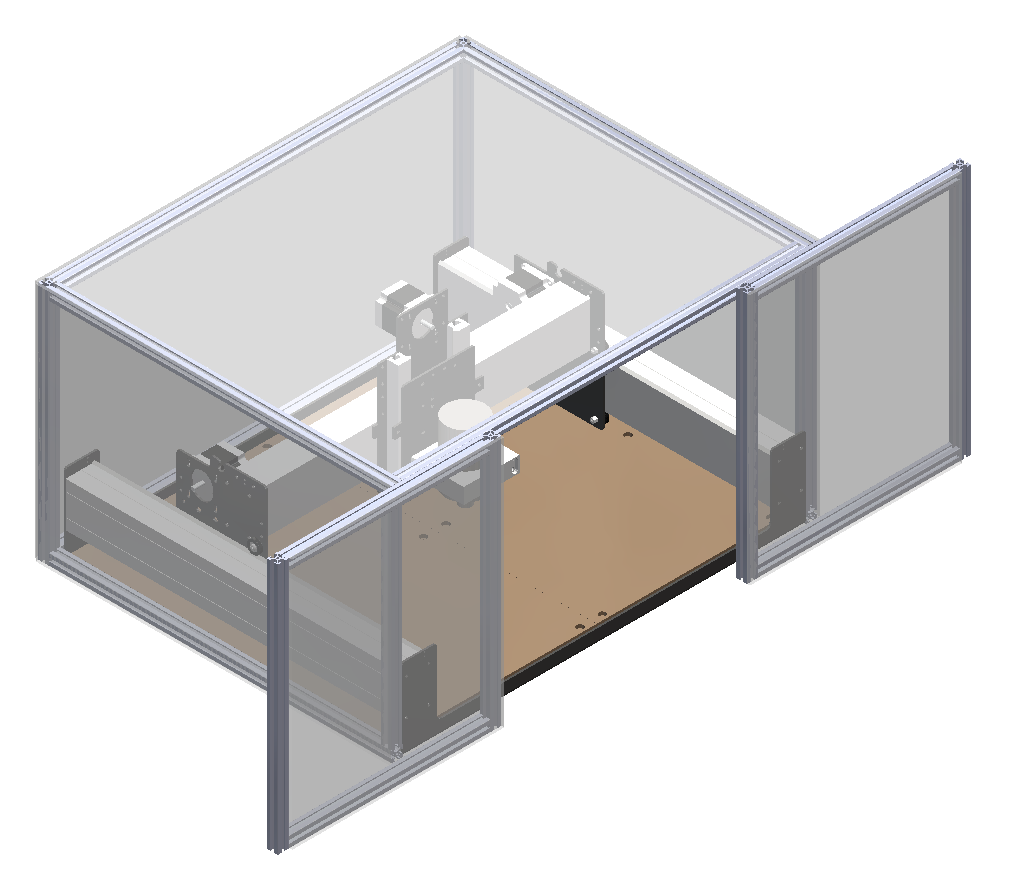 Double sliding door
Horizontal sliding door
Vertical sliding door
Top-hinge door
Bifold door
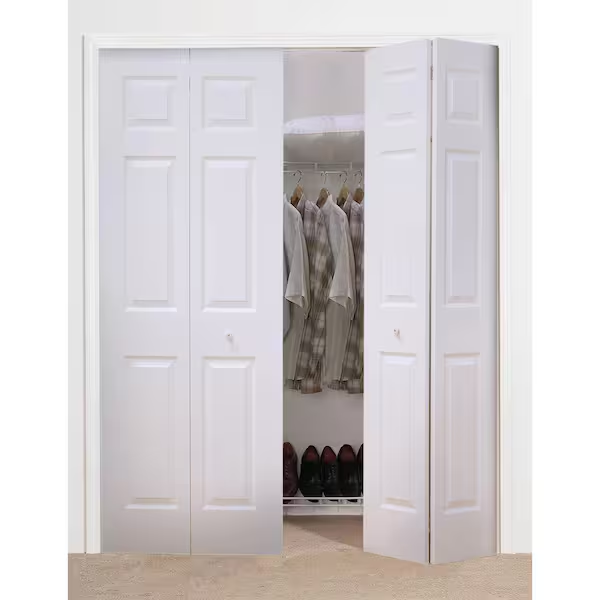 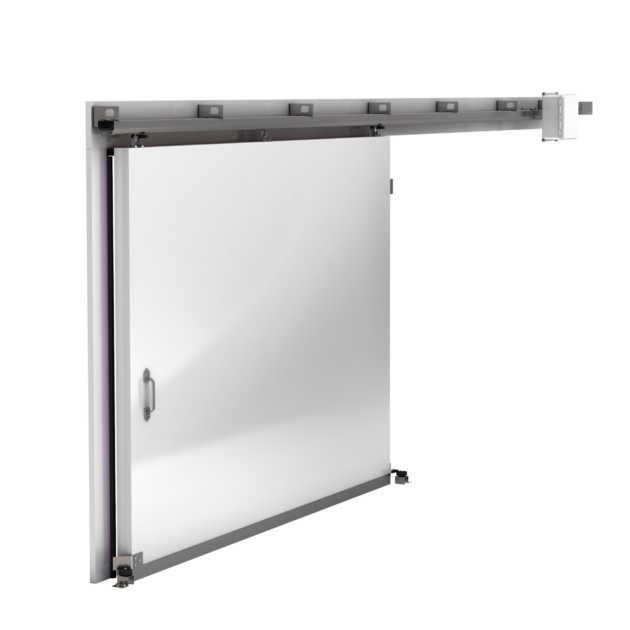 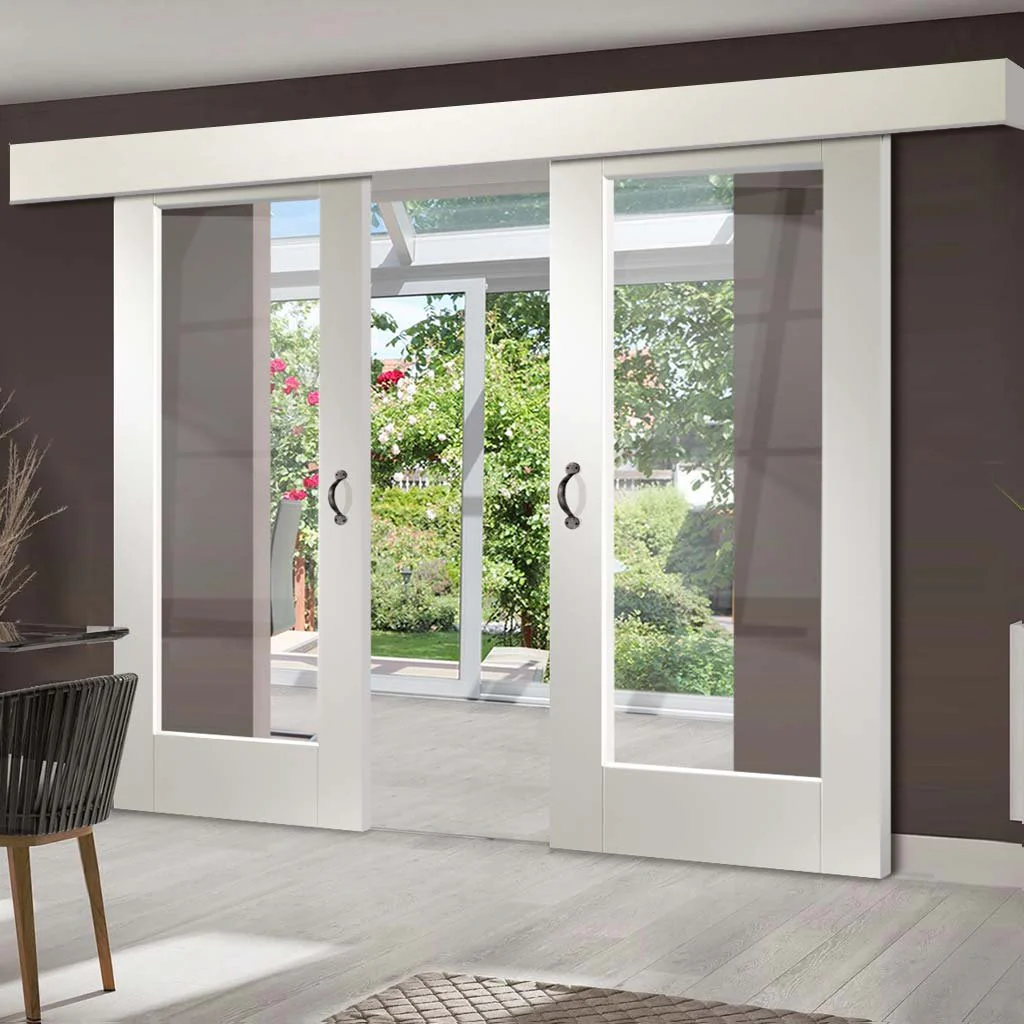 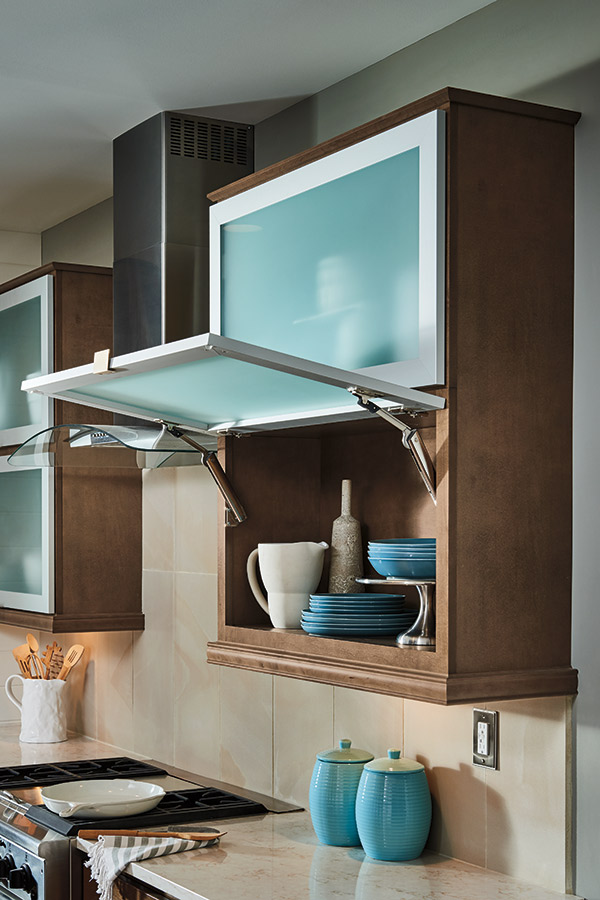 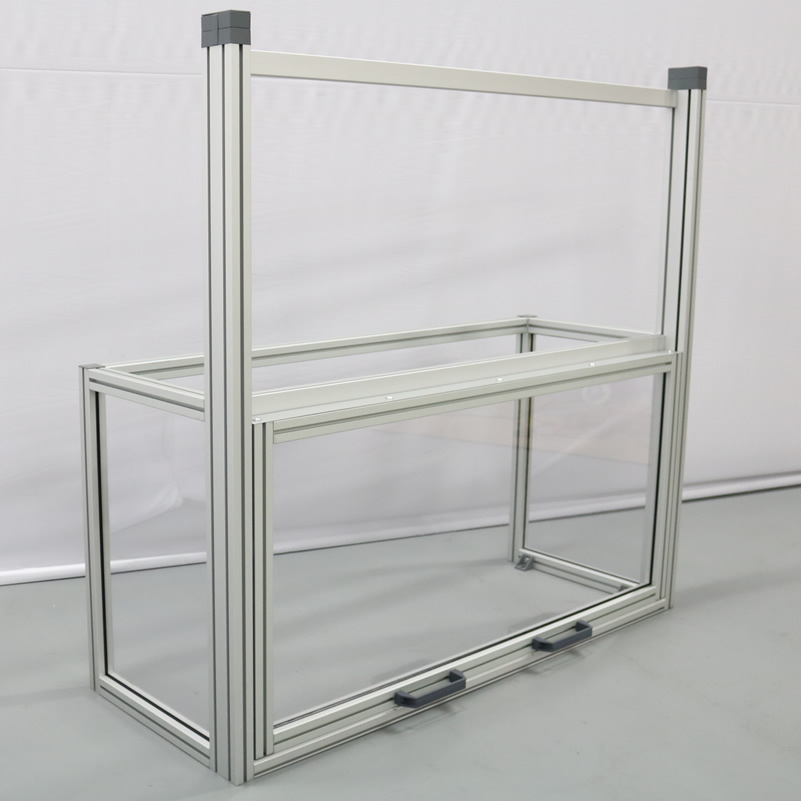 Carlton Walker
Changes from Initial Concepts
Updated Design
Preliminary Designs CAD
Front Opening Doors
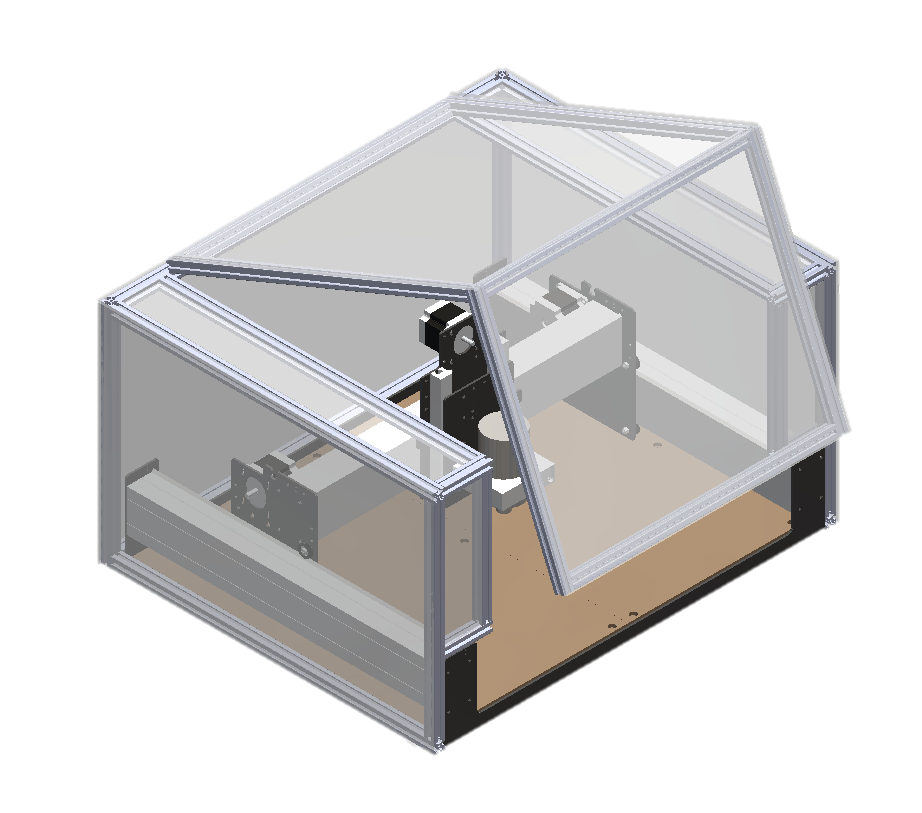 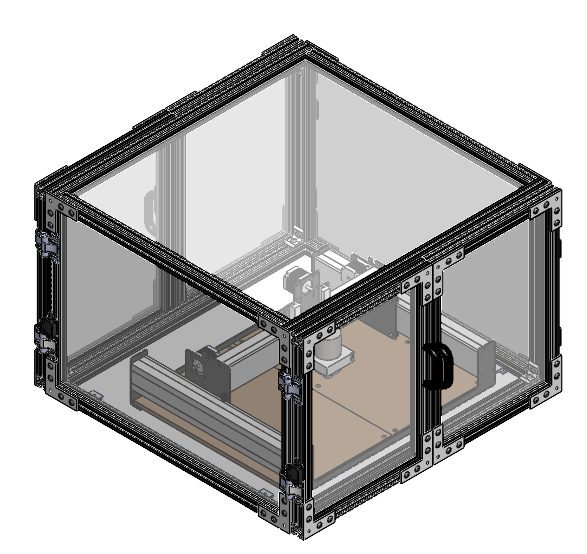 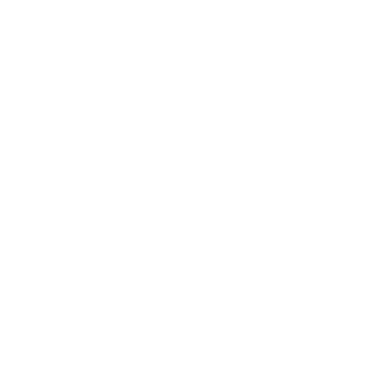 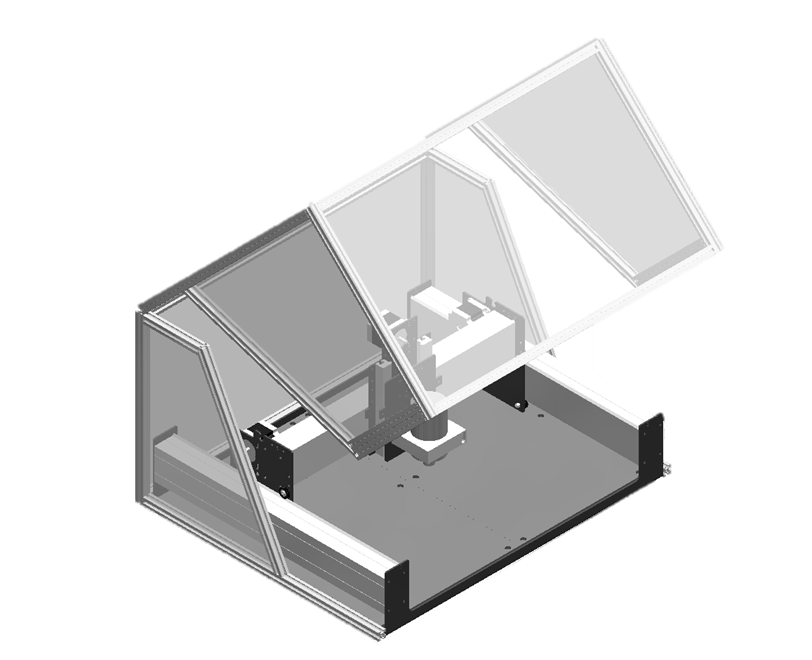 Auto-Off Hinge
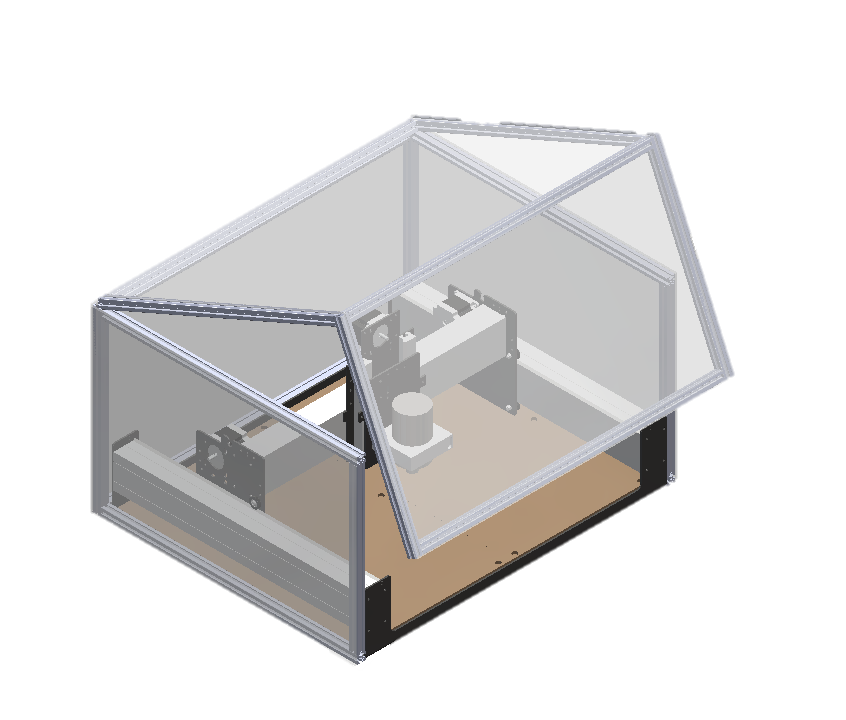 Back Door
45